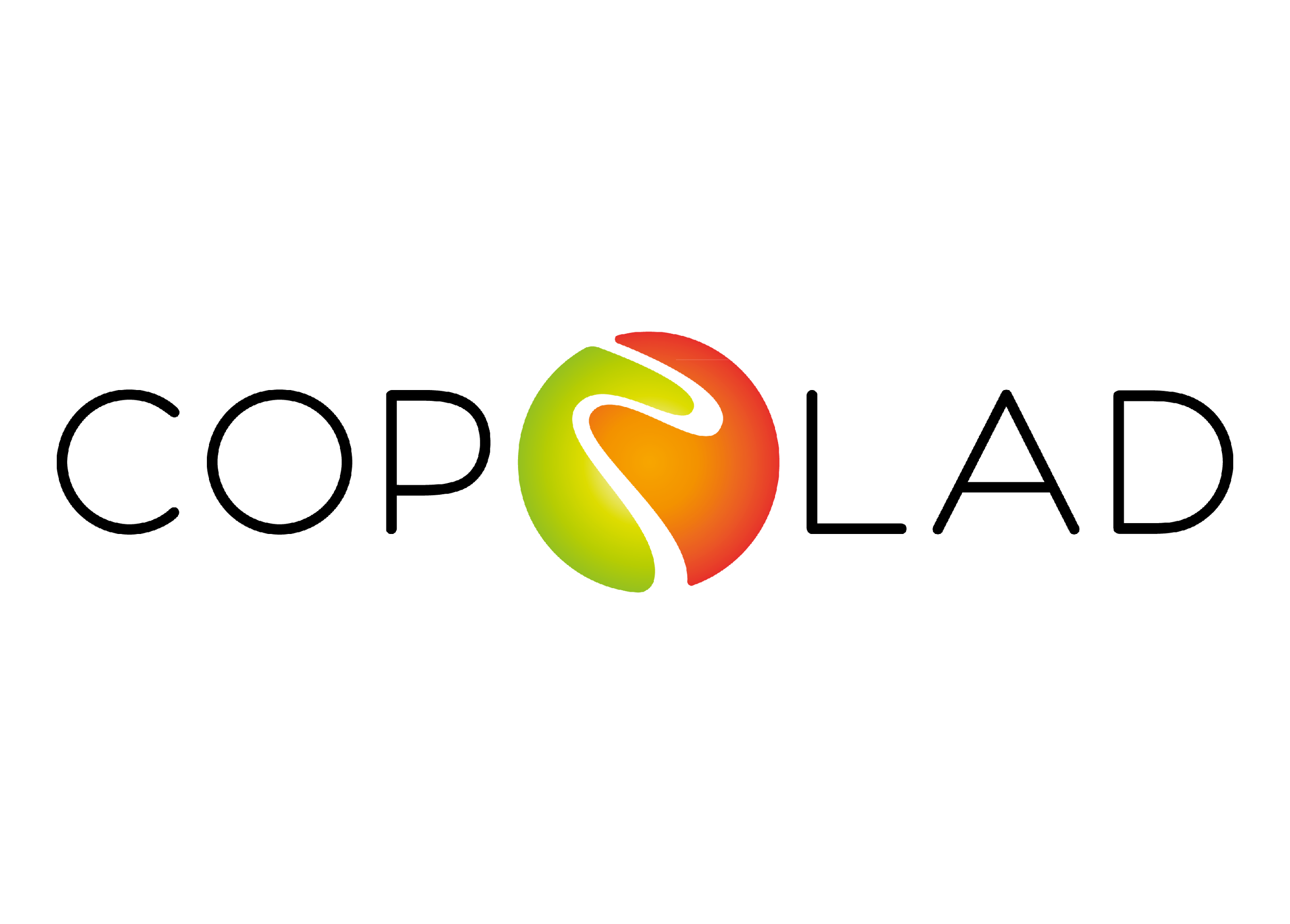 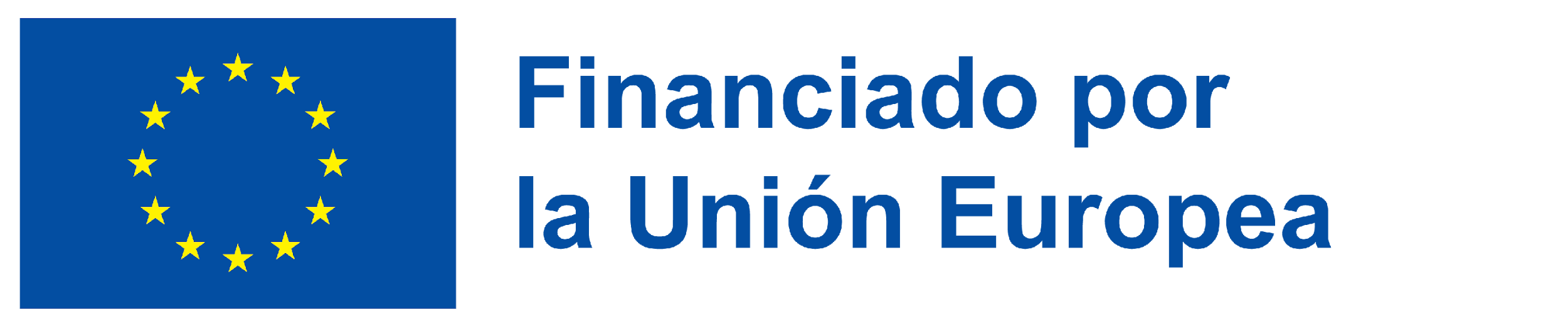 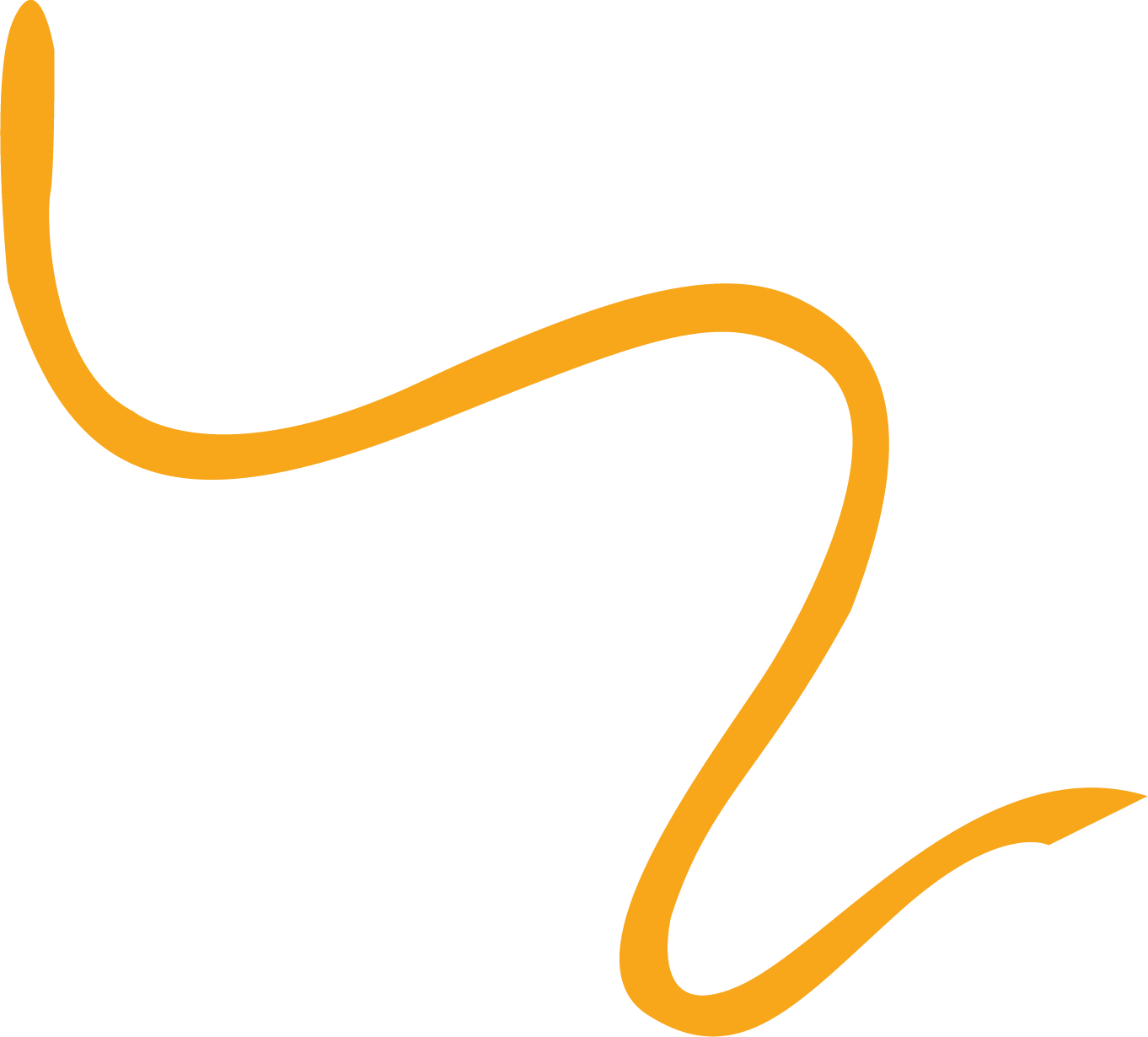 COPOLAD III
Abordaje de las vulnerabilidades 
relacionadas con las drogas 
en el territorio.
Addressing drug-related 
vulnerabilities in the territory
Port of Spain  (Trinidad and Tobago)
Puerto España (Trinidad y Tobago)
March, 25th - 27th 2025
25 al 27 de marzo 2025
COPOLAD III es un consorcio formado por:
Socios colaboradores:
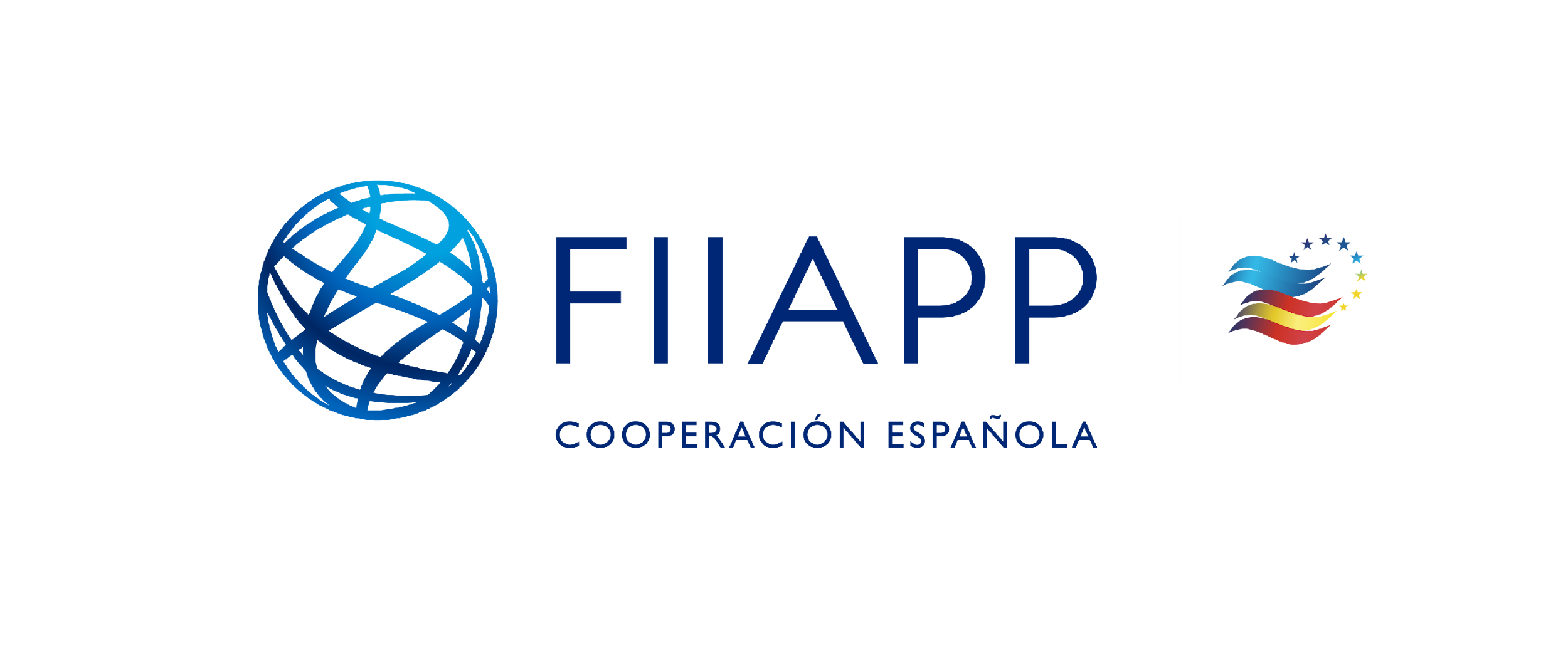 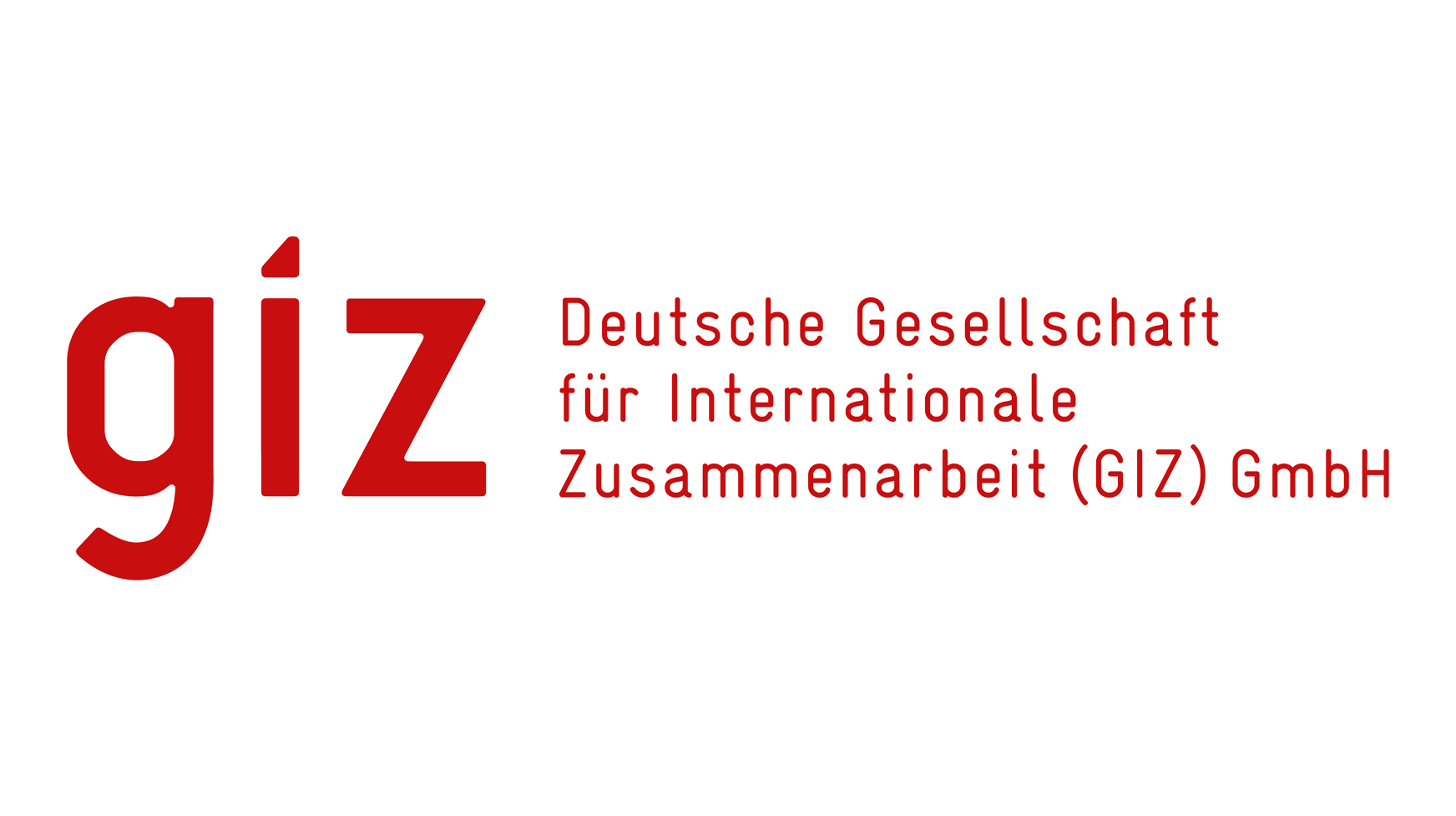 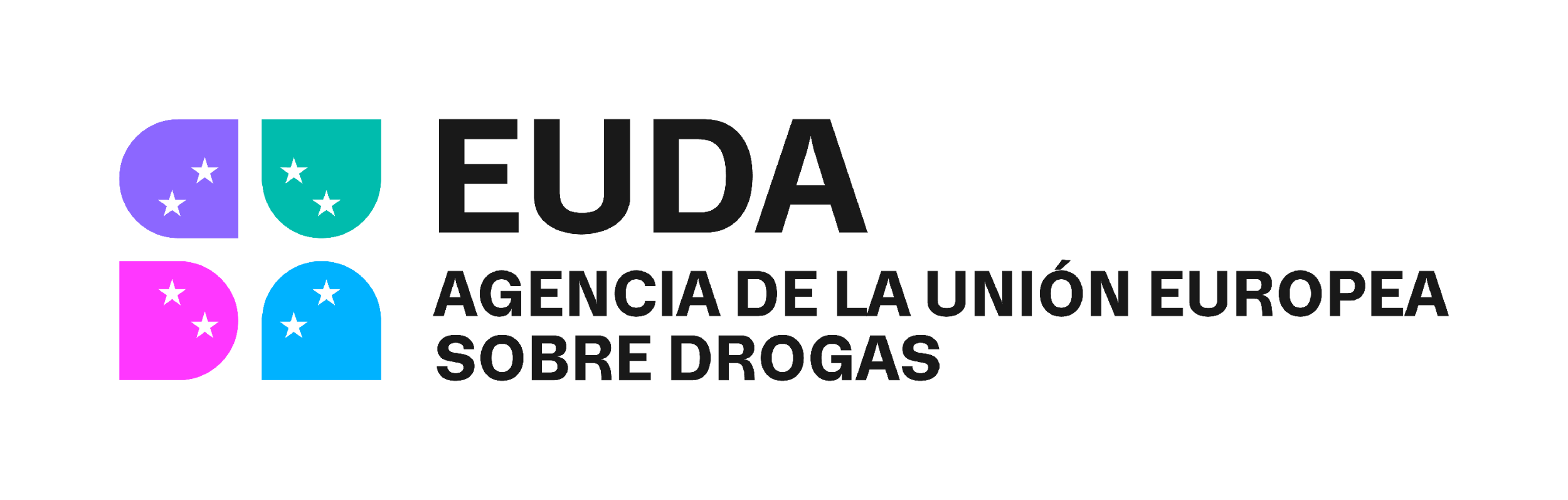 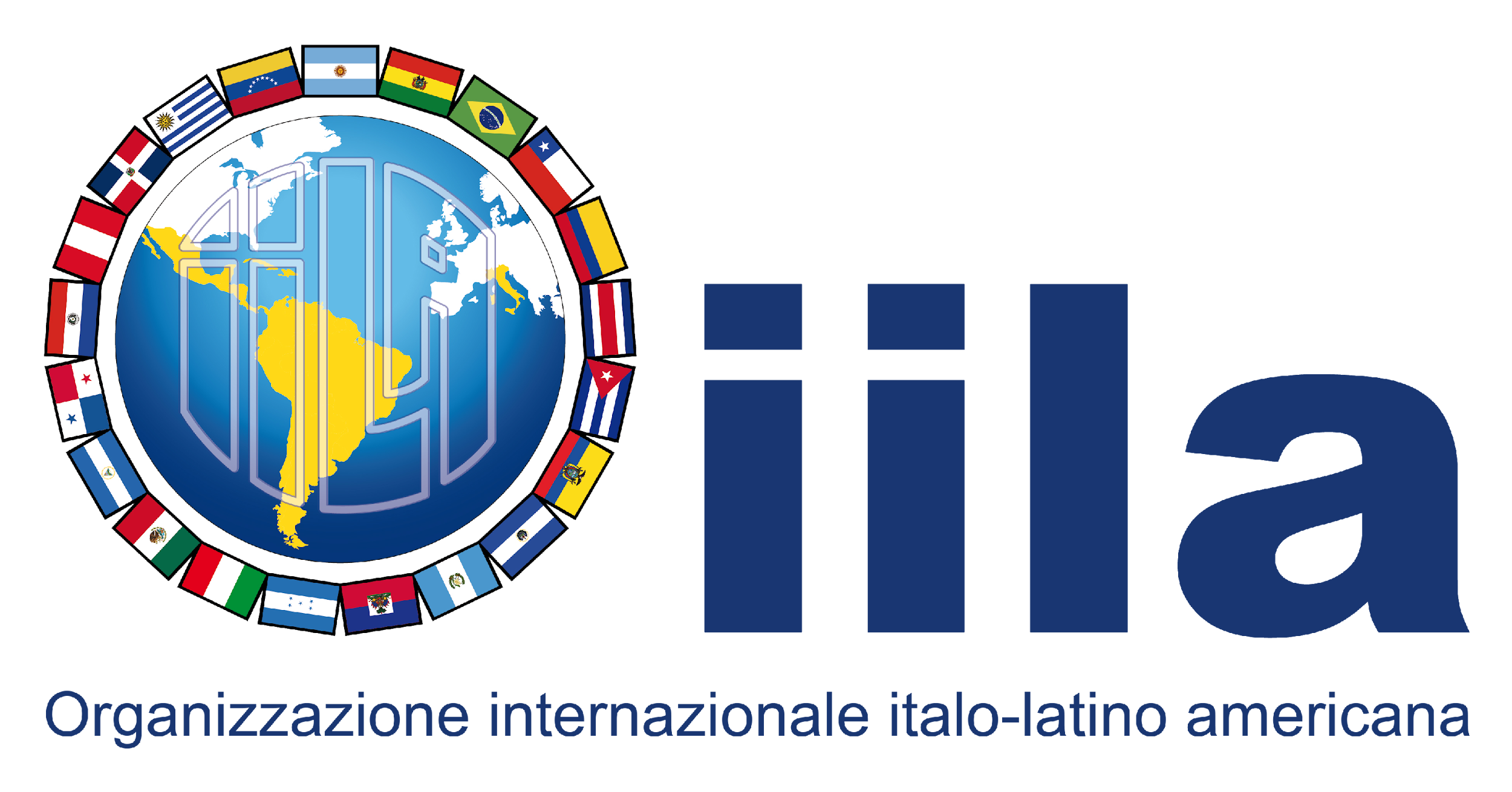 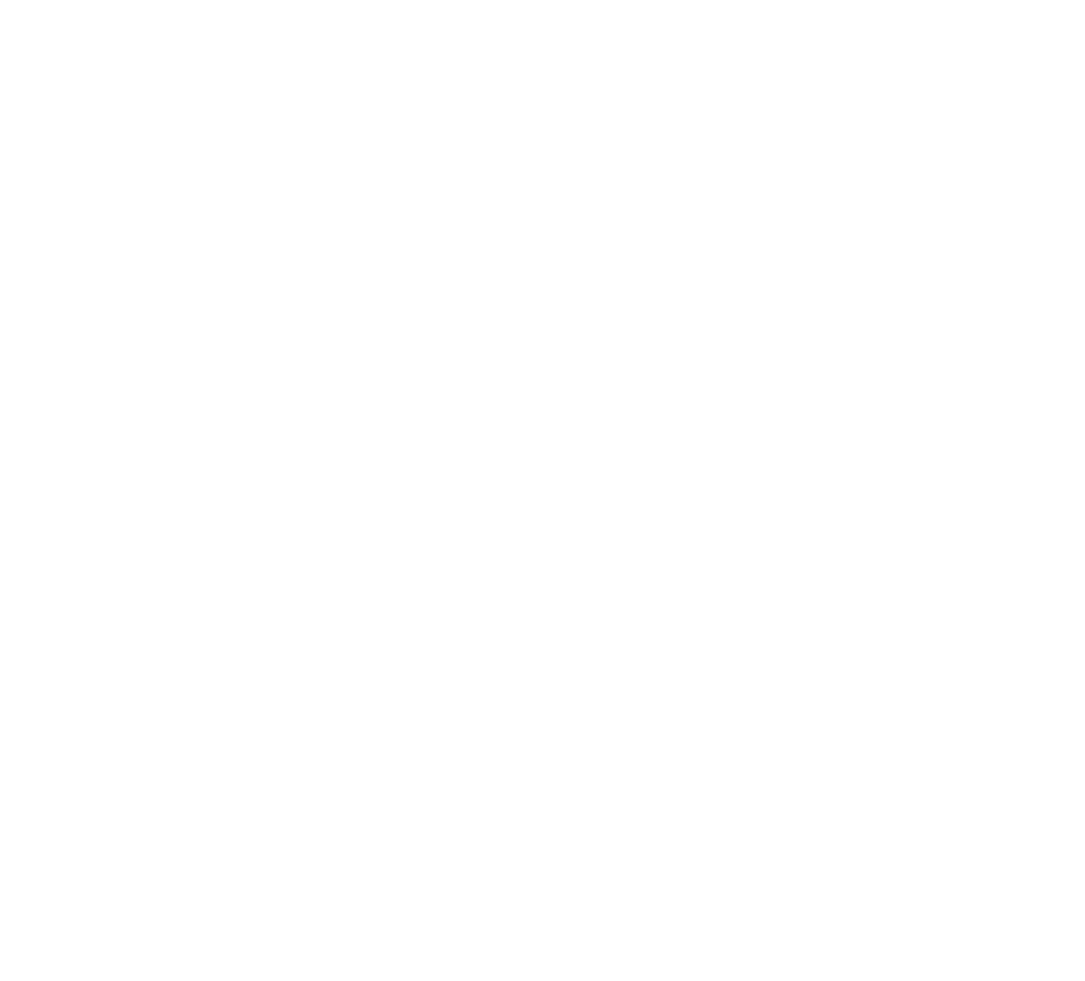 Strengthening the Substance Use Outreach Service Support and Care System among frontline health service providers in Dangriga.
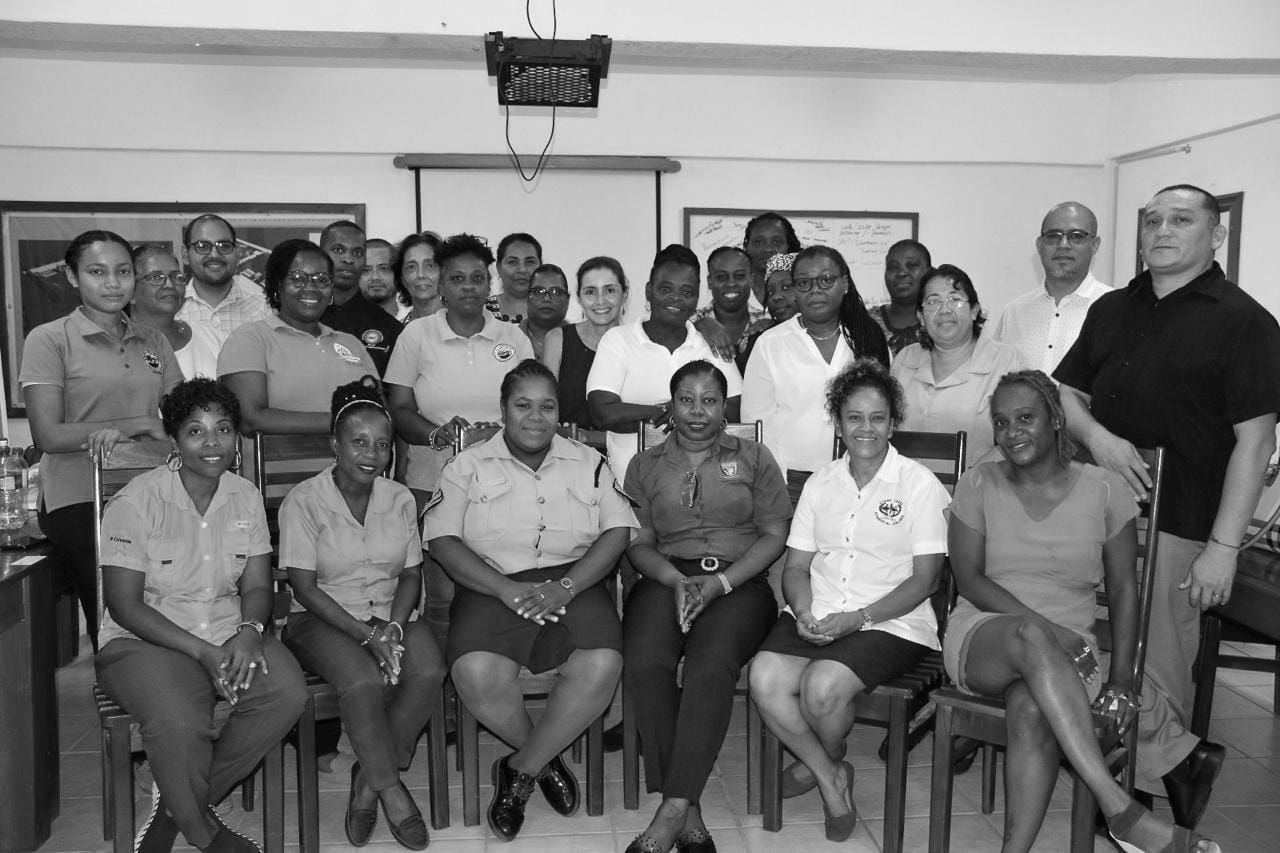 Fortalecimiento del sistema de apoyo y atención del servicio de alcance para el uso de sustancias entre los proveedores de servicios de salud de primera línea en Dangriga.
COPOLAD III es un consorcio formado por:
Socios colaboradores:
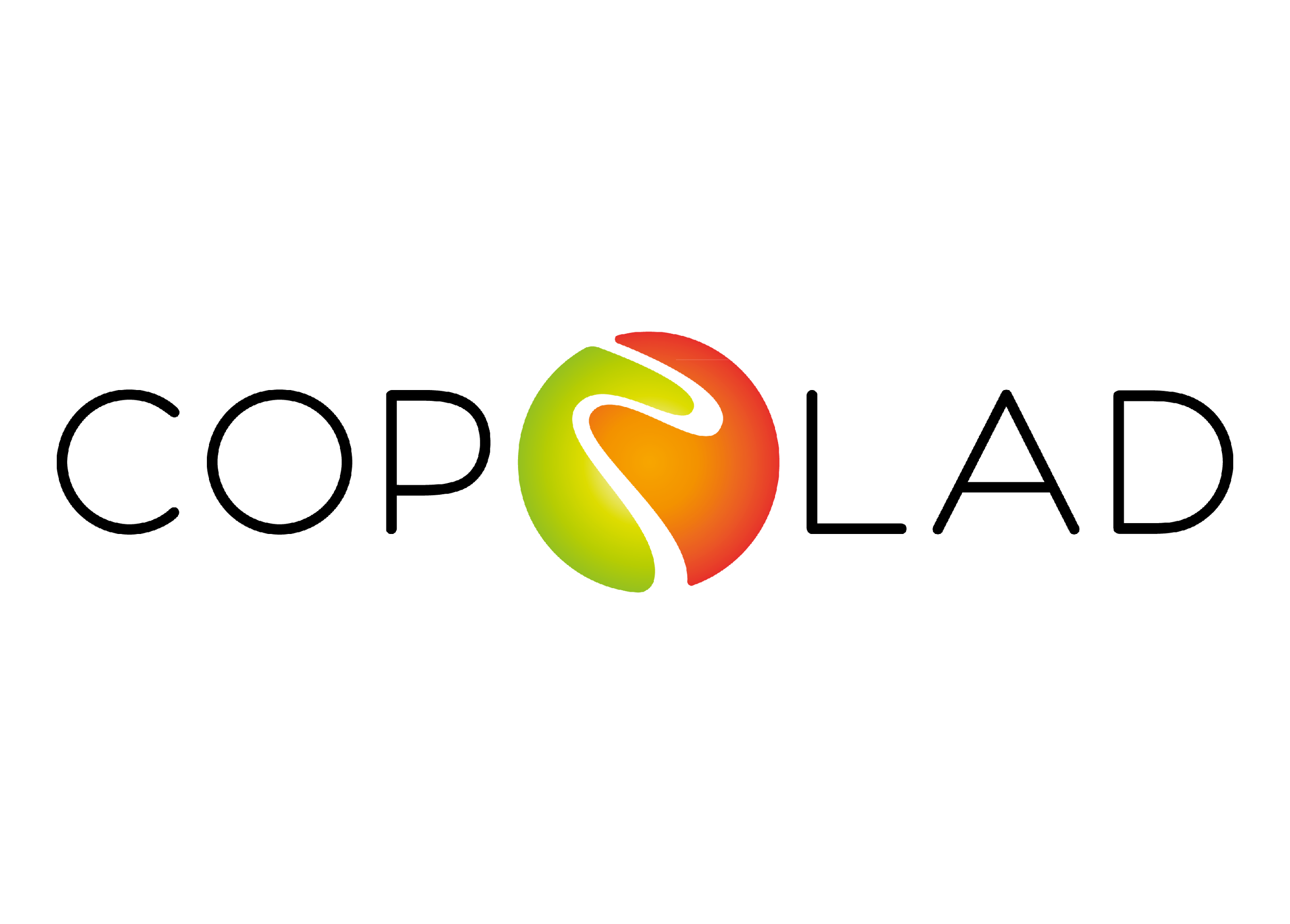 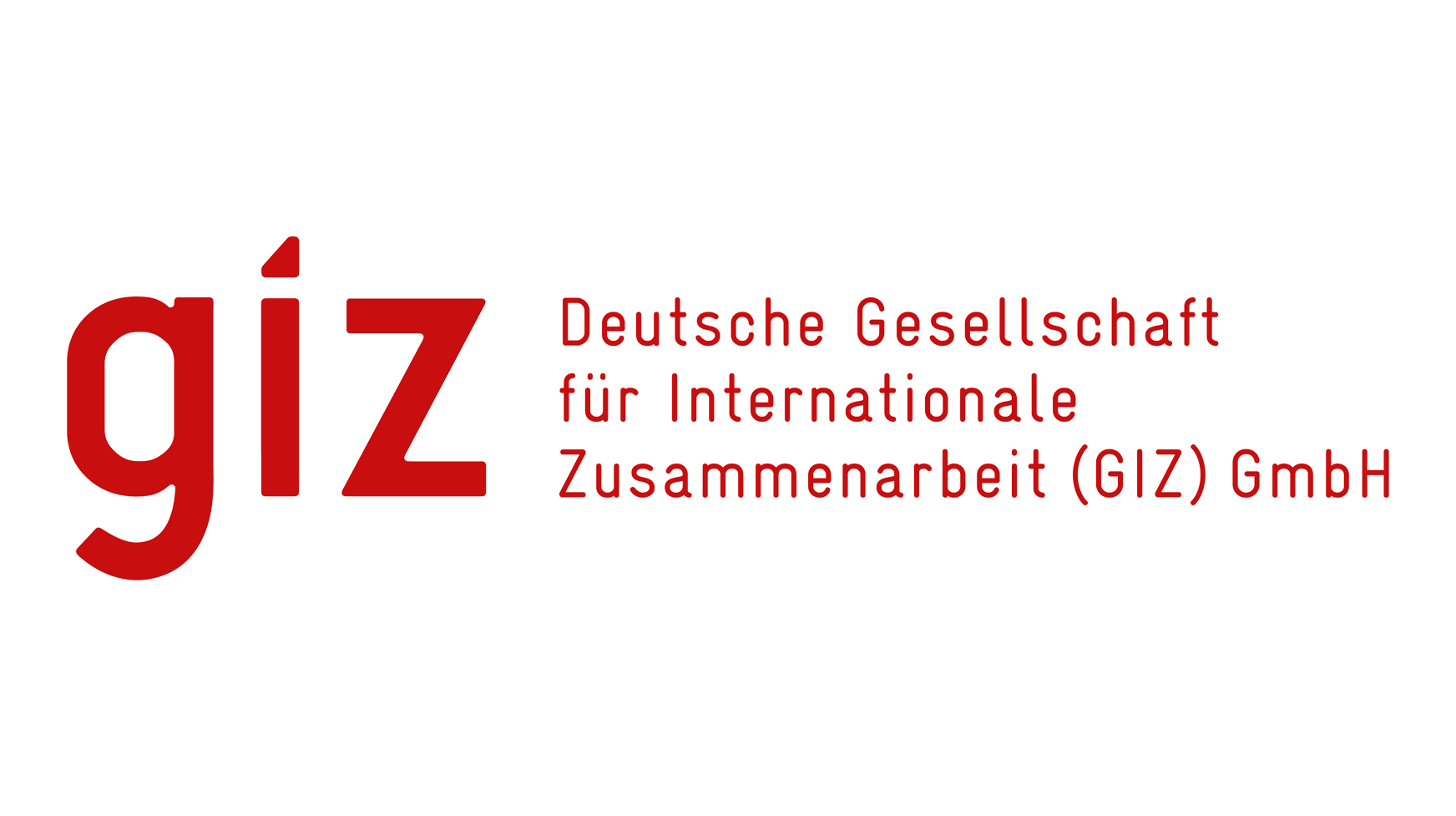 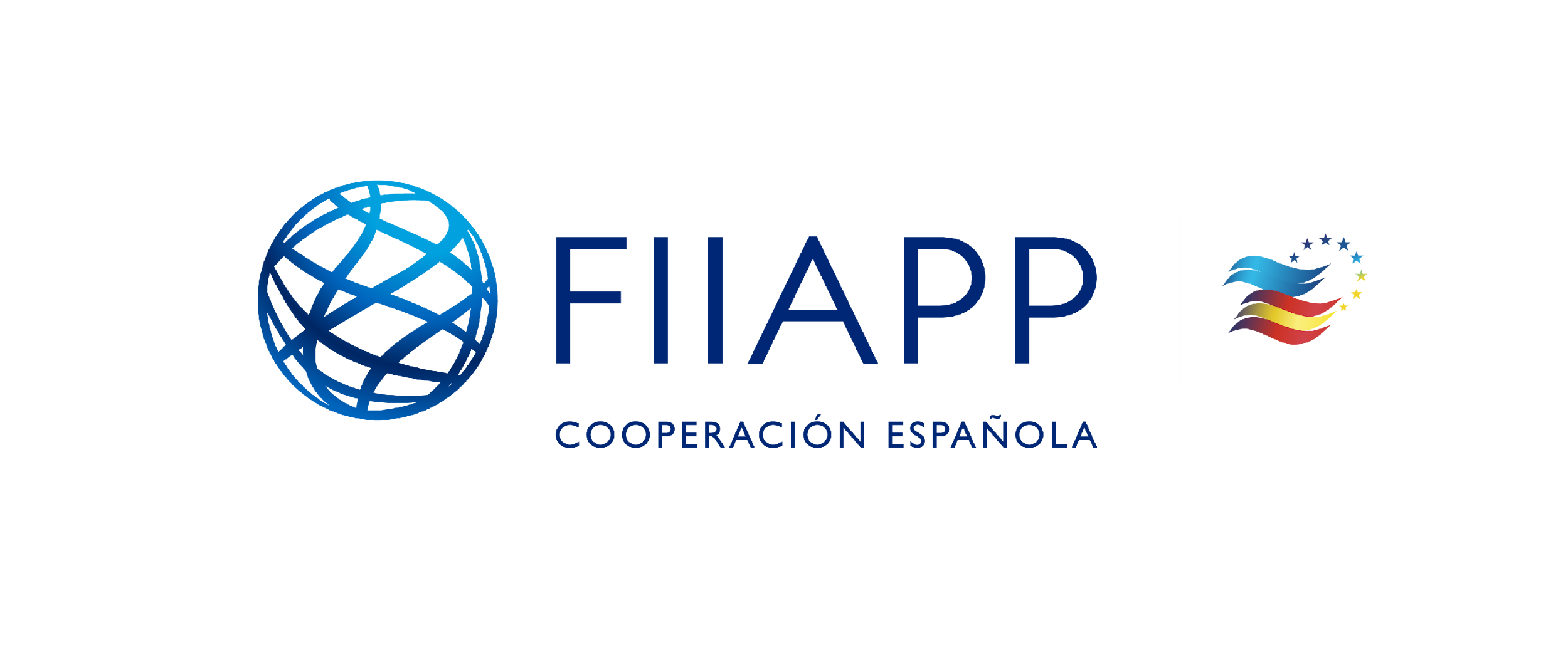 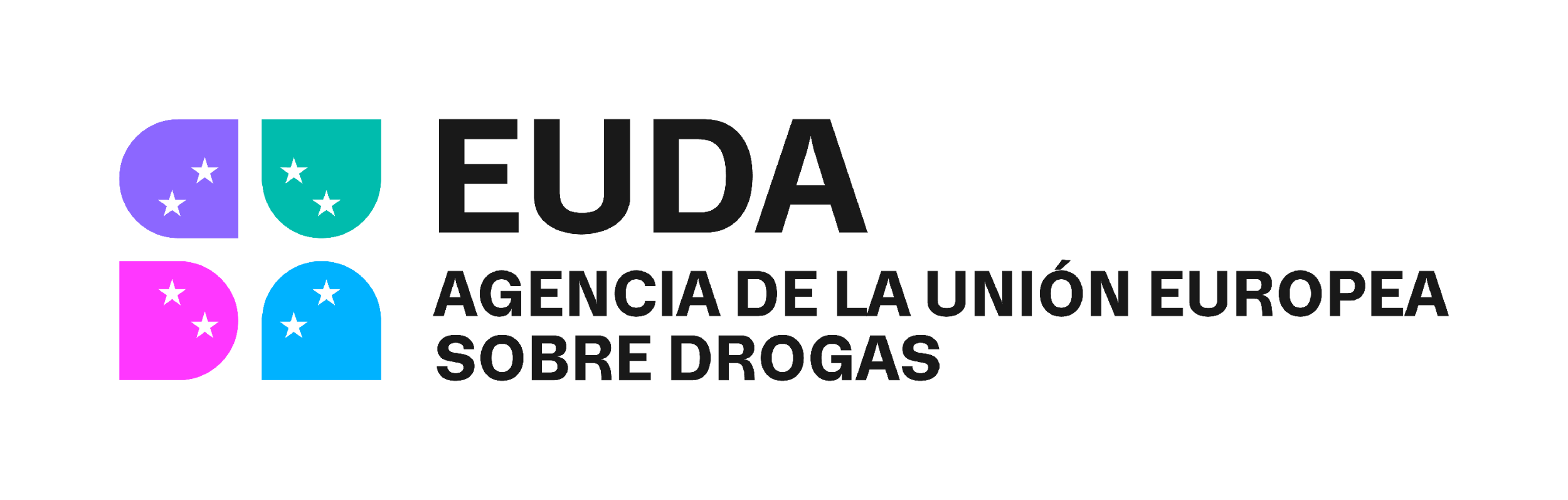 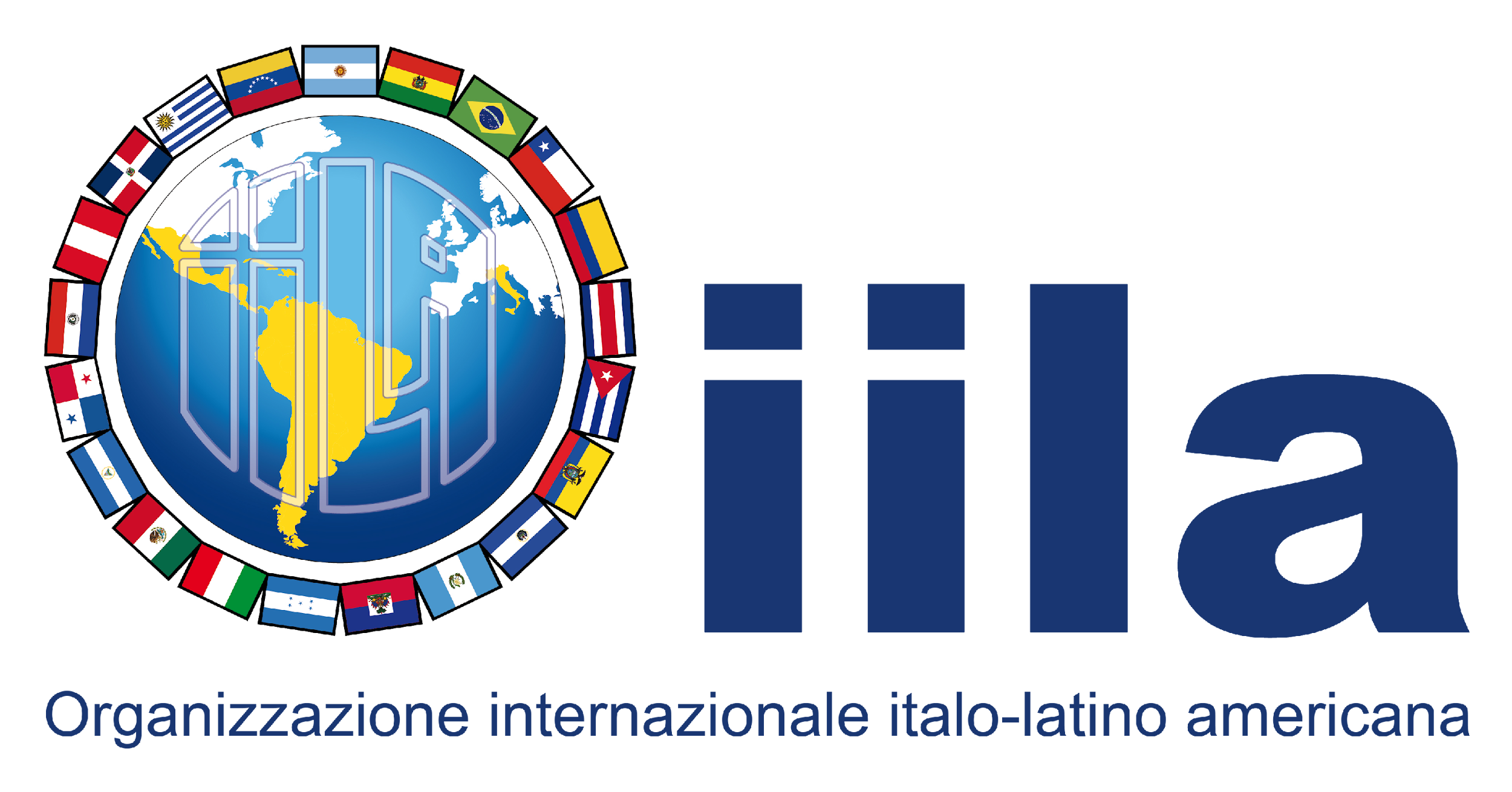 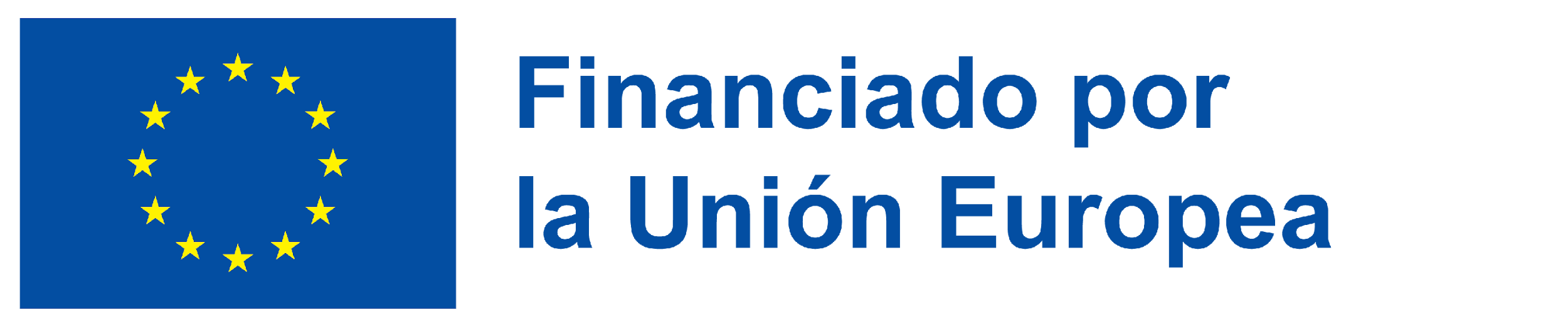 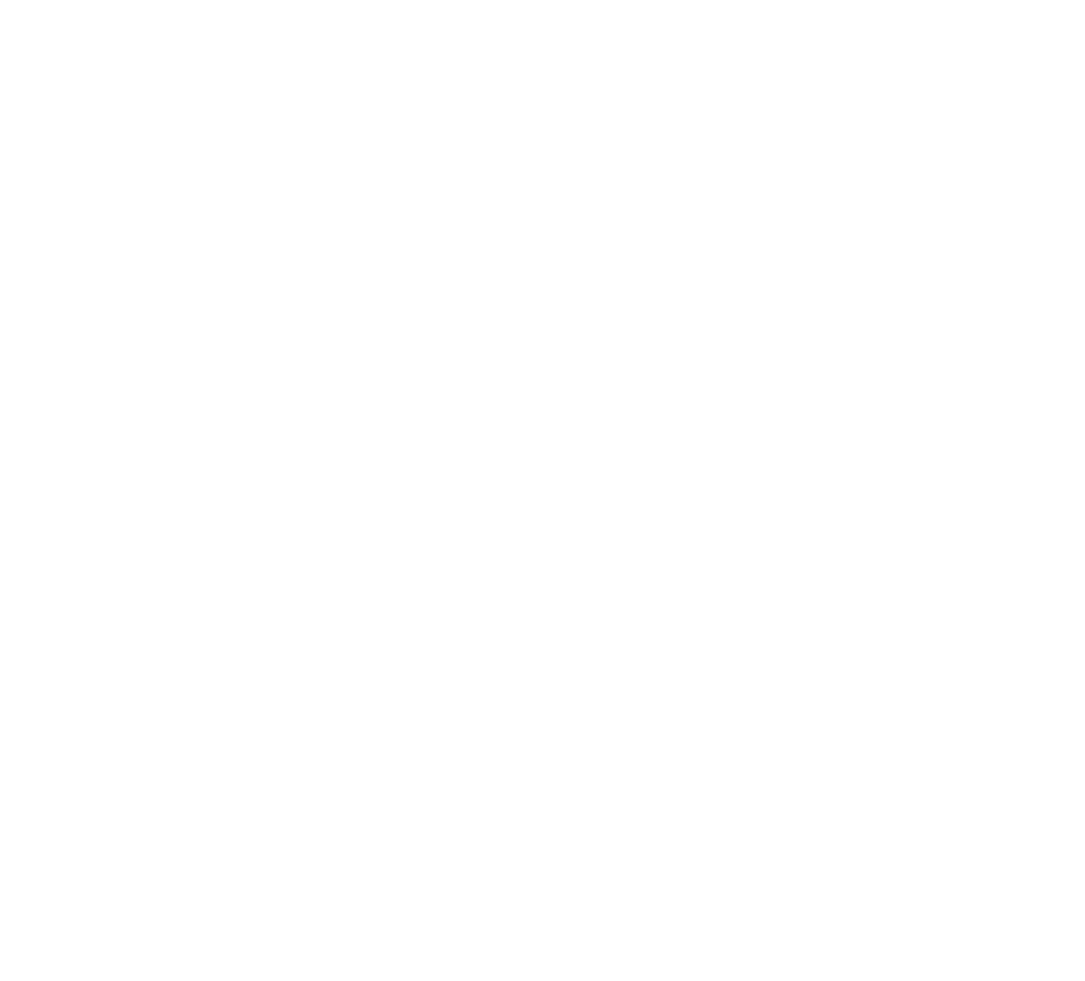 Community Participation & Ownership – Engaging local leaders, community health workers, and grassroots organizations ensures interventions are locally relevant and sustainable.

Participación y Apropiación Comunitaria – Involucrar a líderes locales, trabajadores comunitarios de salud y organizaciones de base garantiza que las intervenciones sean relevantes a nivel local y sostenibles.

Cultural Sensitivity & Inclusivity – Tailoring programs to respect and integrate indigenous and multicultural perspectives strengthens community trust and participation.

Sensibilidad Cultural e Inclusión – Adaptar los programas para respetar e integrar perspectivas indígenas y multiculturales fortalece la confianza y la participación de la comunidad.
orem ipsum dolor sit amet, consectetuer adipiscing elit, sed diam nonummy nibh euismod tincidunt ut laoreet dolore magna
COPOLAD III es un consorcio formado por:
Socios colaboradores:
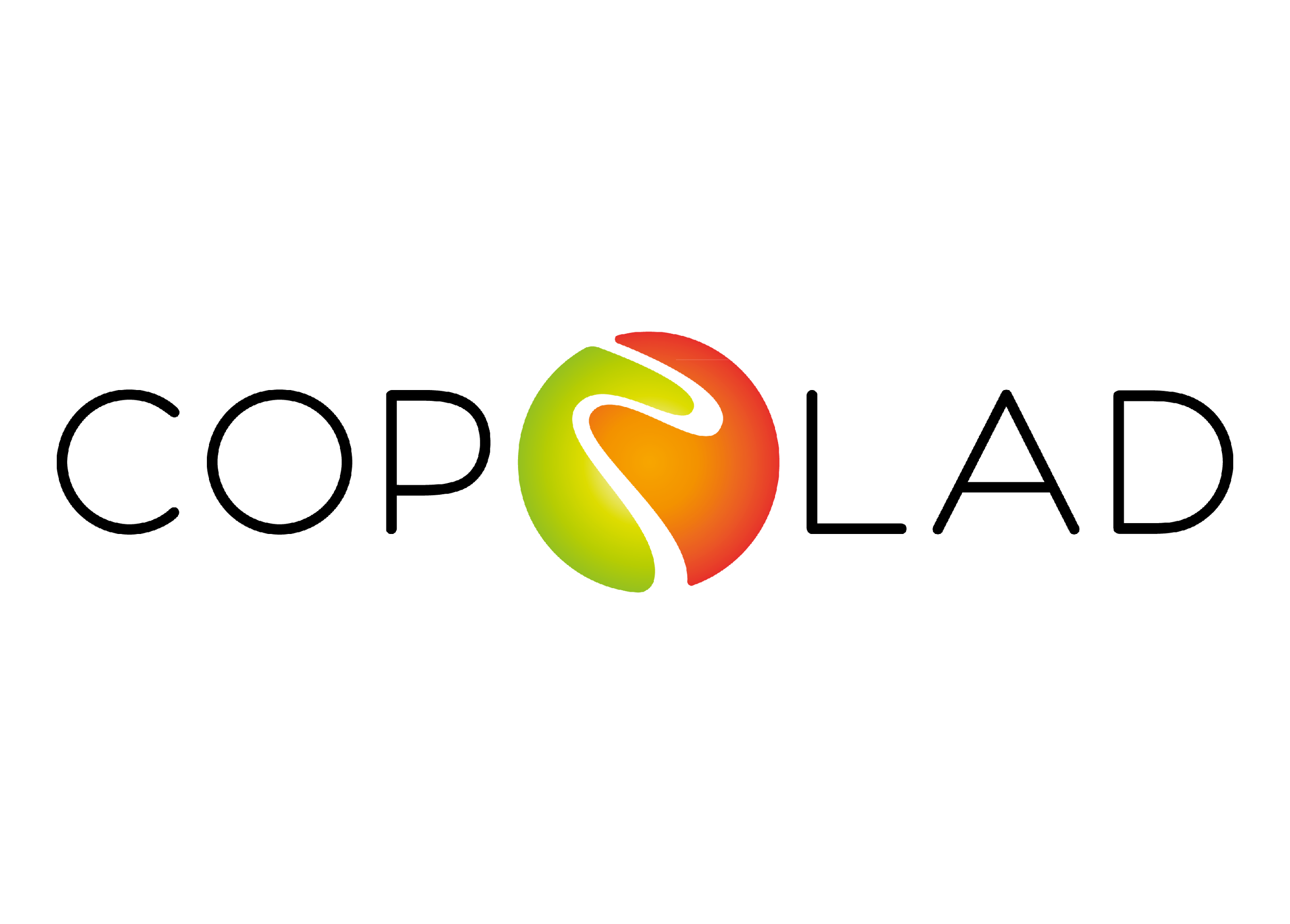 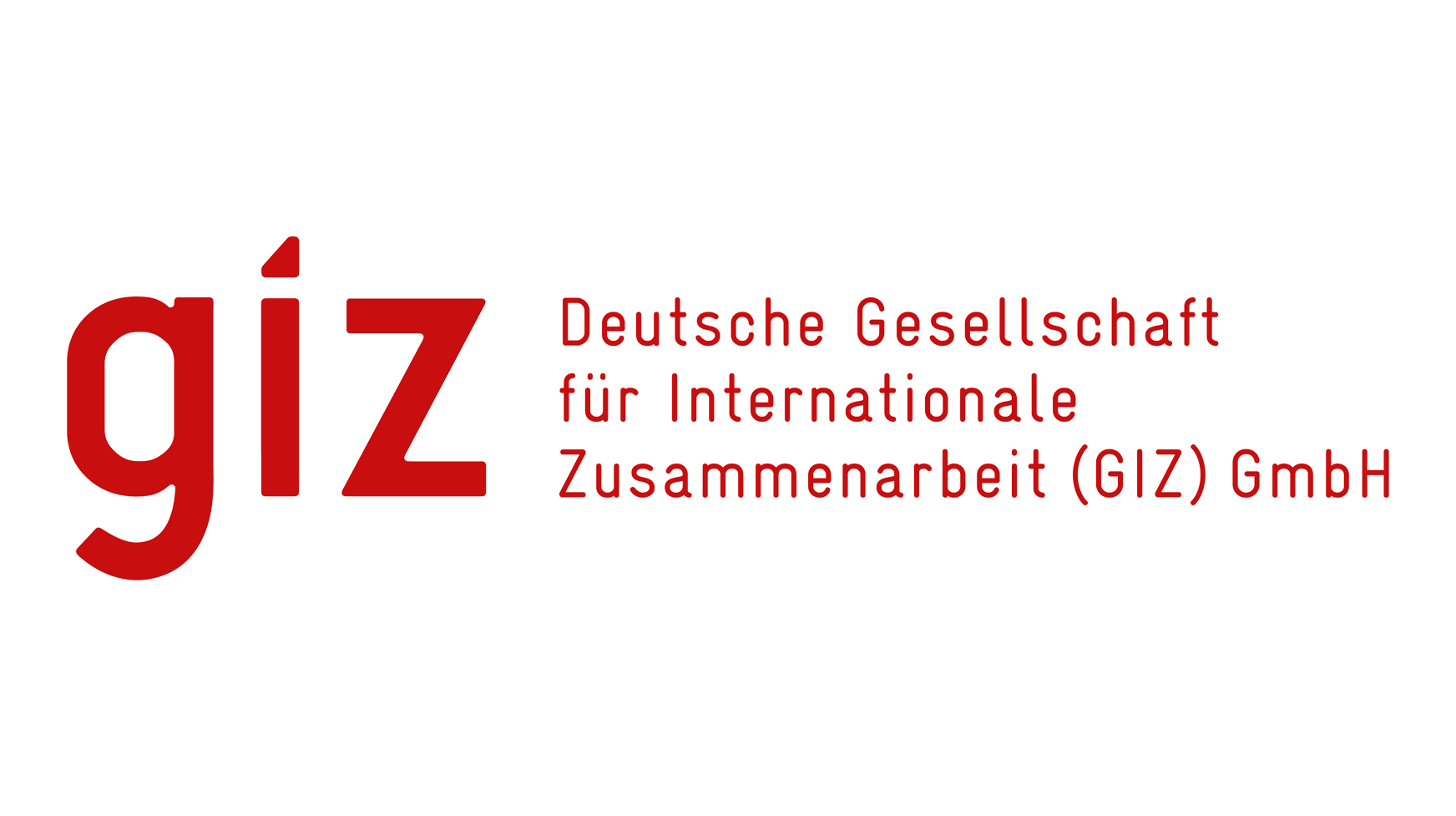 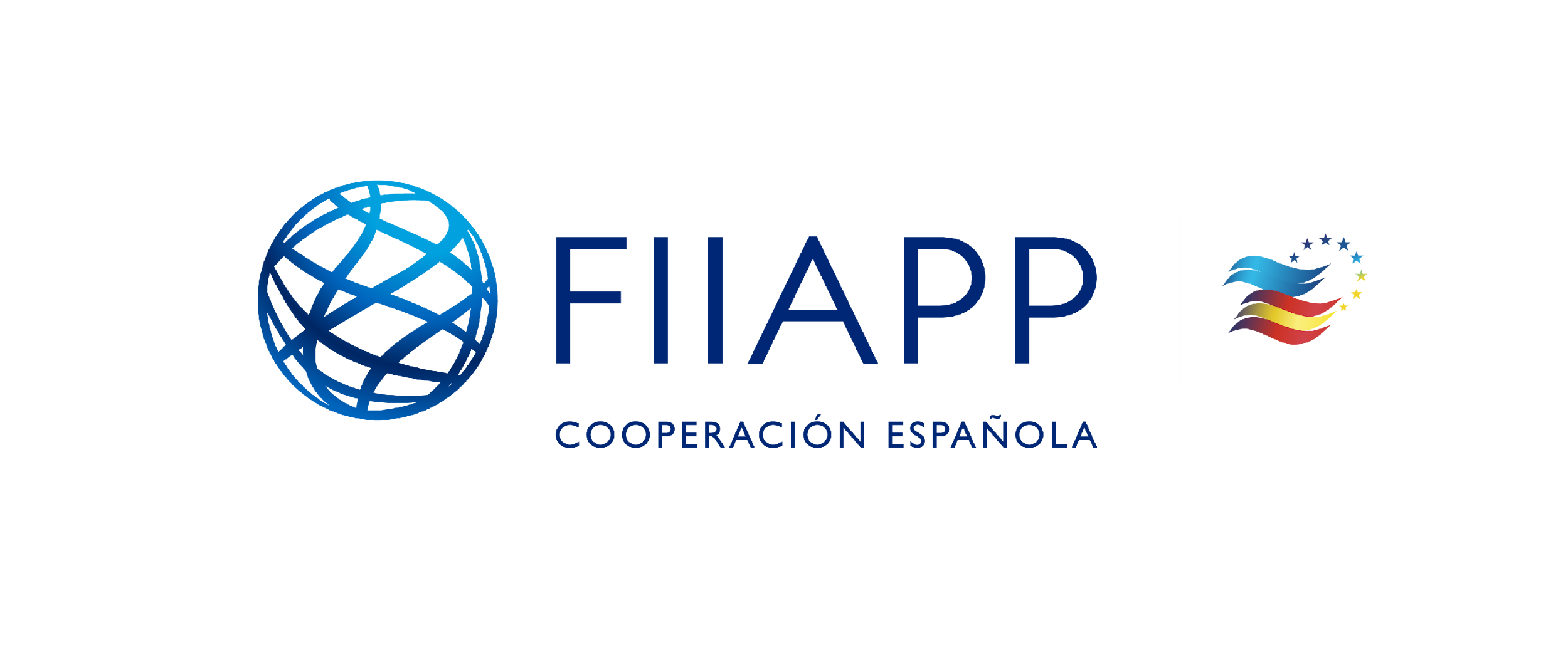 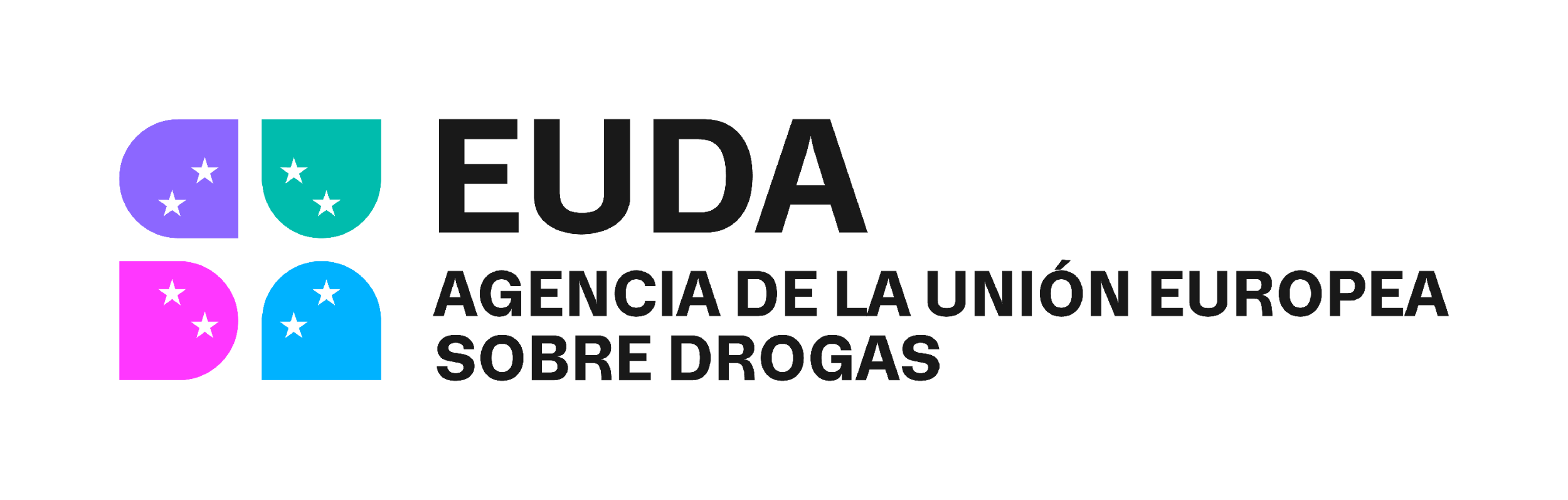 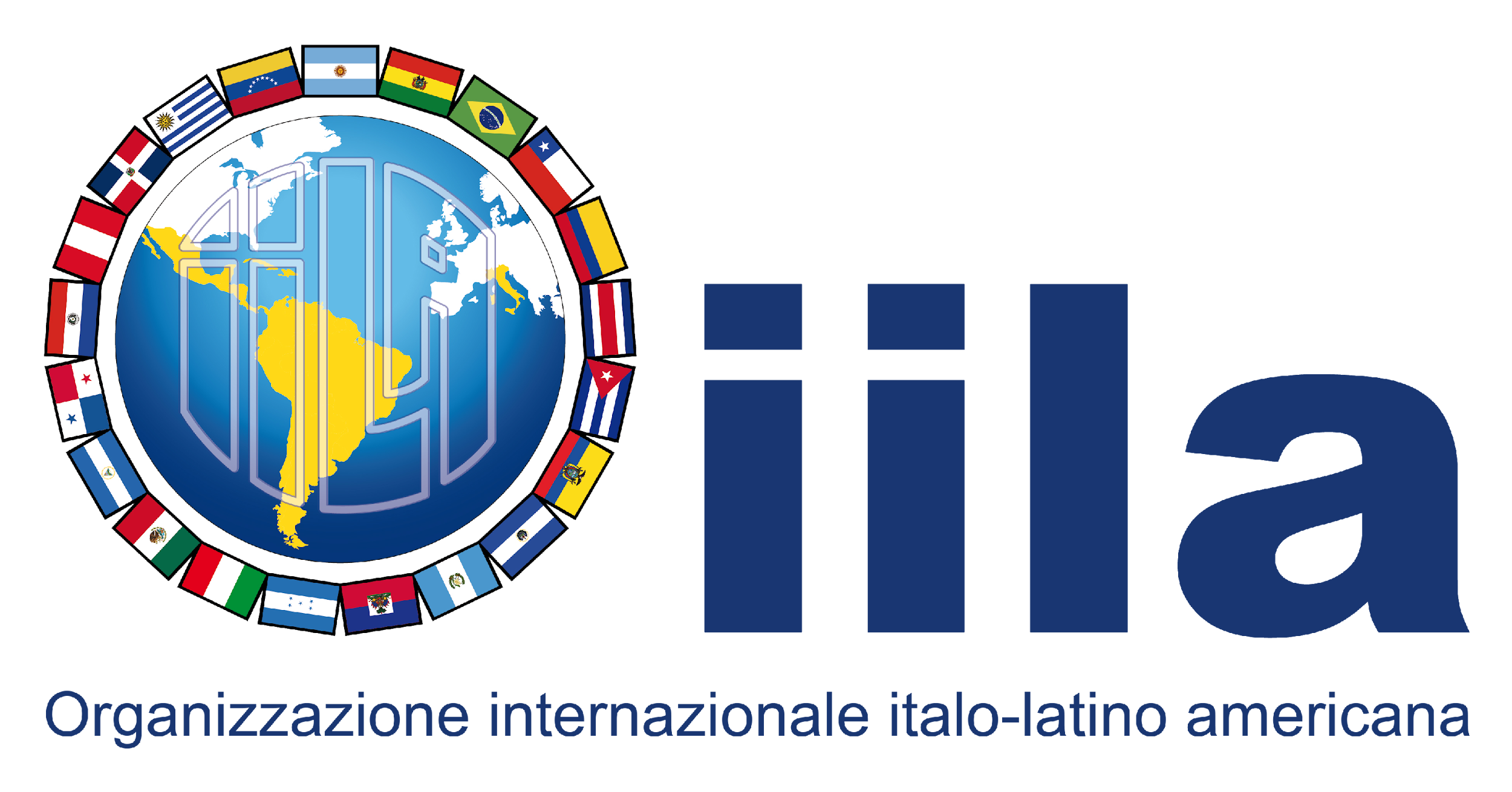 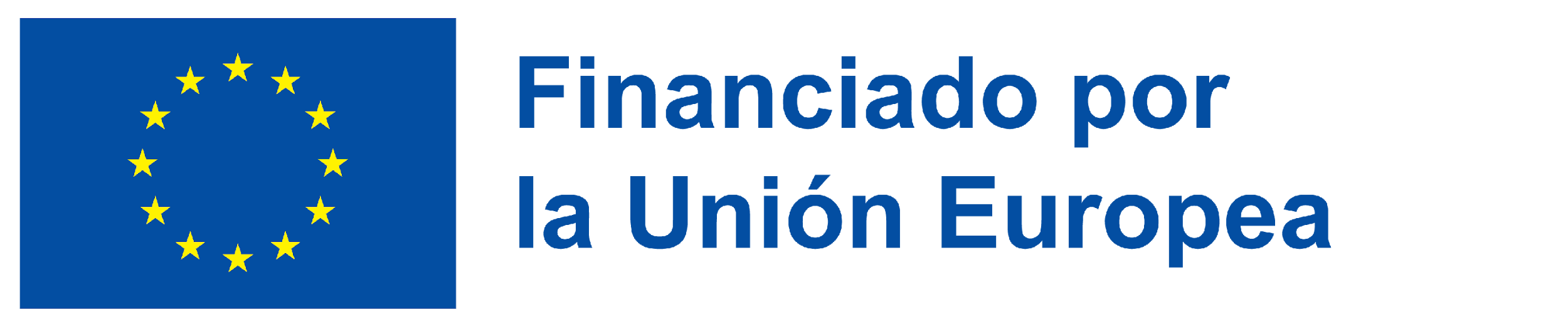 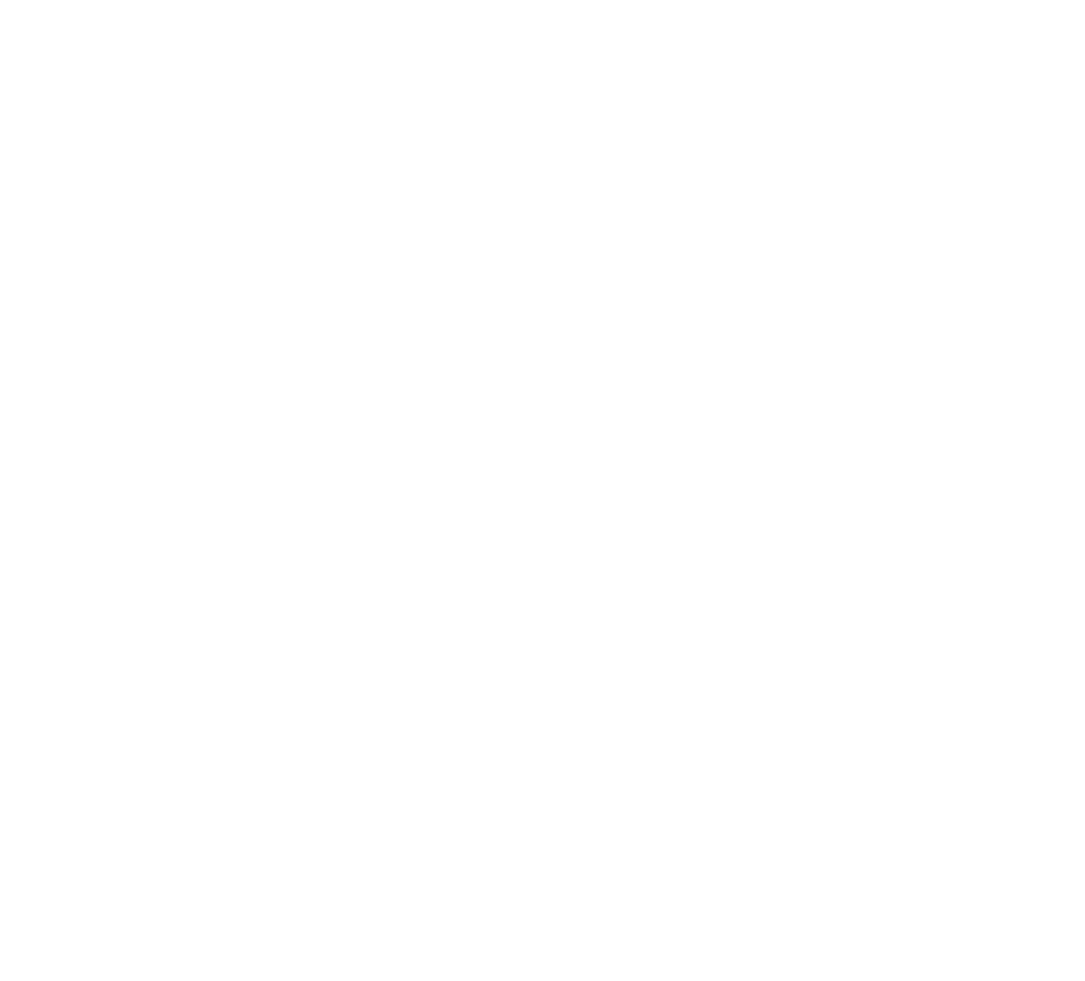 Decentralized & Adaptive Strategies – Adjusting implementation methods based on urban, rural, and remote community needs enhances accessibility and impact.

Estrategias Descentralizadas y Adaptativas – Ajustar los métodos de implementación según las necesidades de las comunidades urbanas, rurales y remotas mejora la accesibilidad y el impacto.

Interagency Collaboration – Strengthening partnerships between government agencies, NGOs, and international partners improves resource allocation and service delivery.

Colaboración Interinstitucional – Fortalecer las alianzas entre agencias gubernamentales, ONG y socios internacionales mejora la asignación de recursos y la prestación de servicios.
orem ipsum dolor sit amet, consectetuer adipiscing elit, sed diam nonummy nibh euismod tincidunt ut laoreet dolore magna
COPOLAD III es un consorcio formado por:
Socios colaboradores:
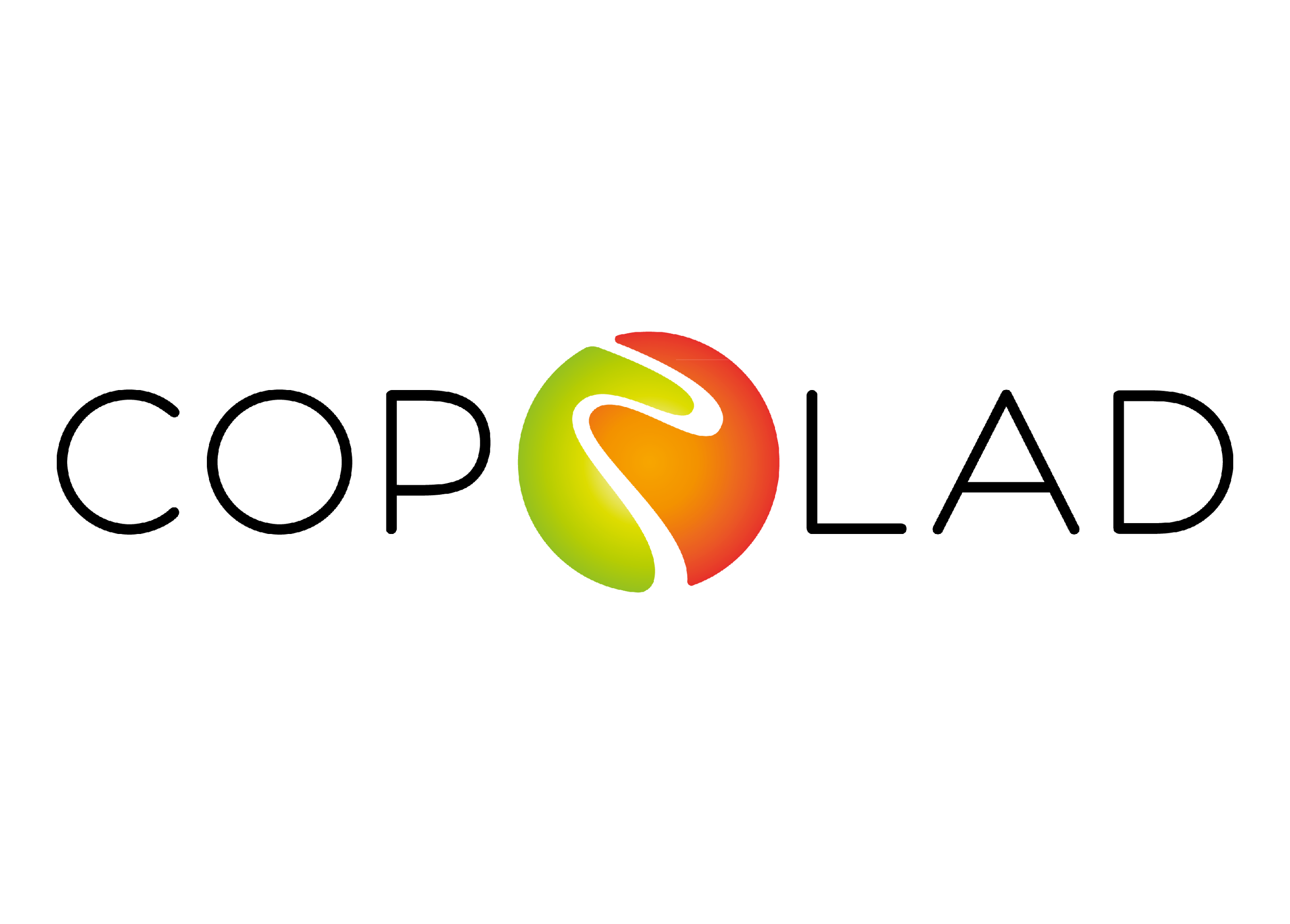 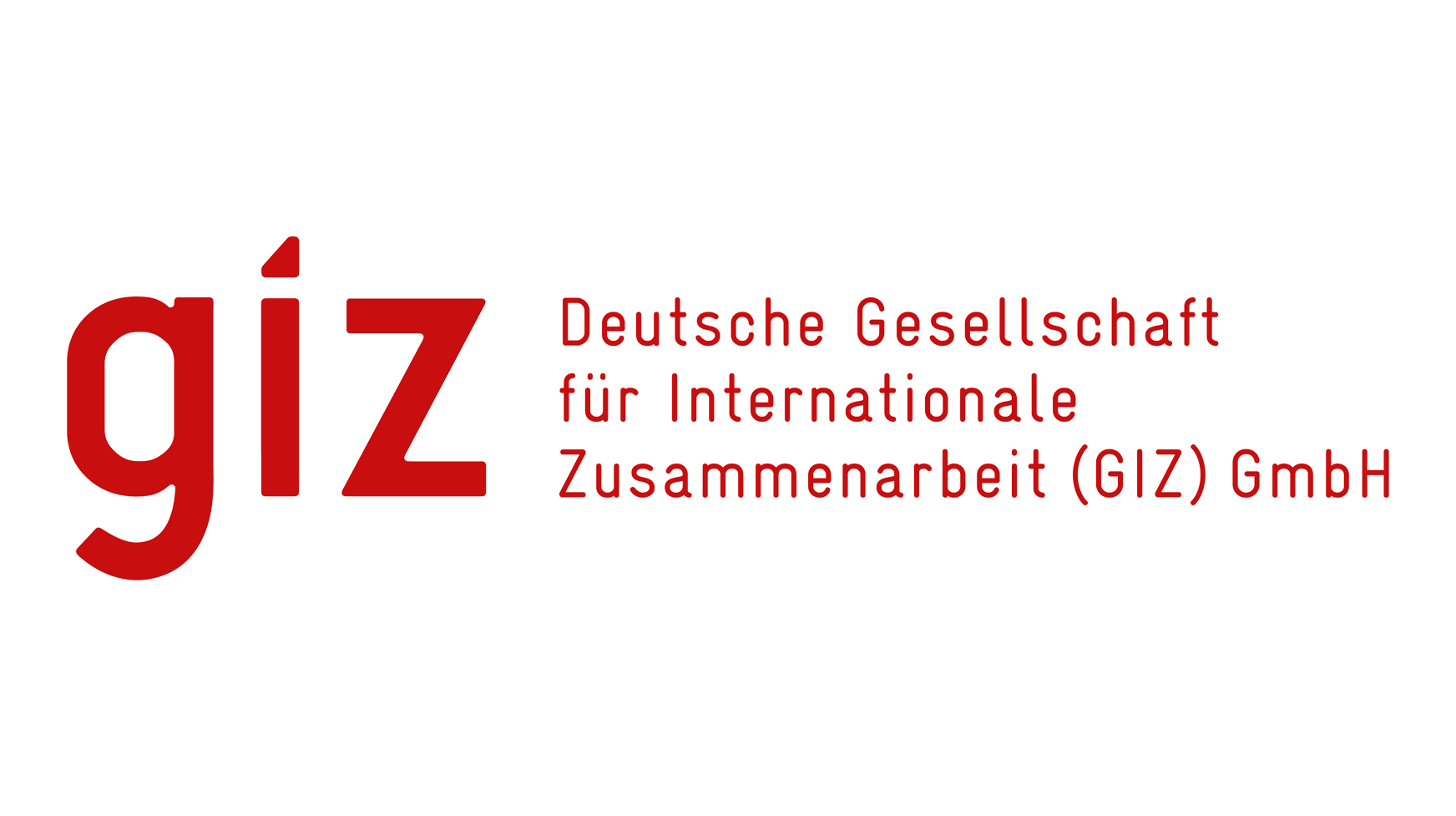 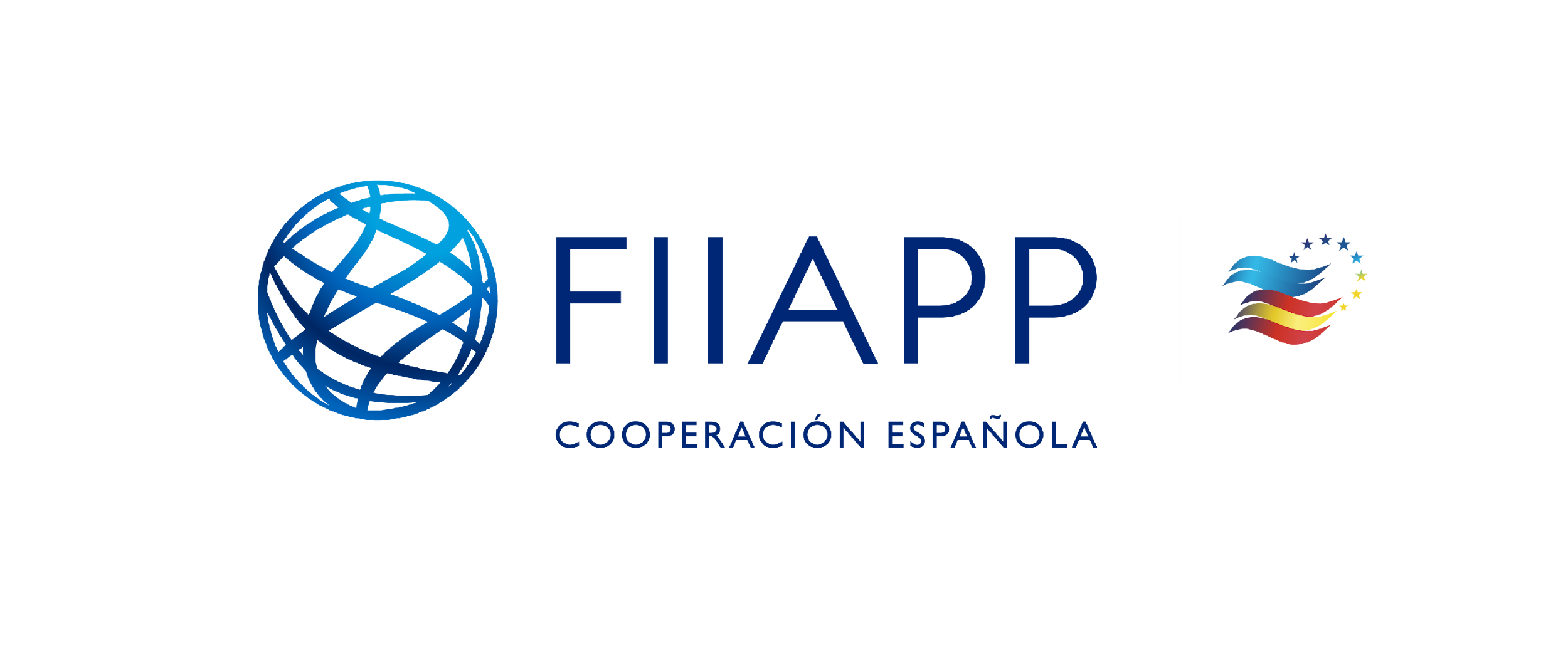 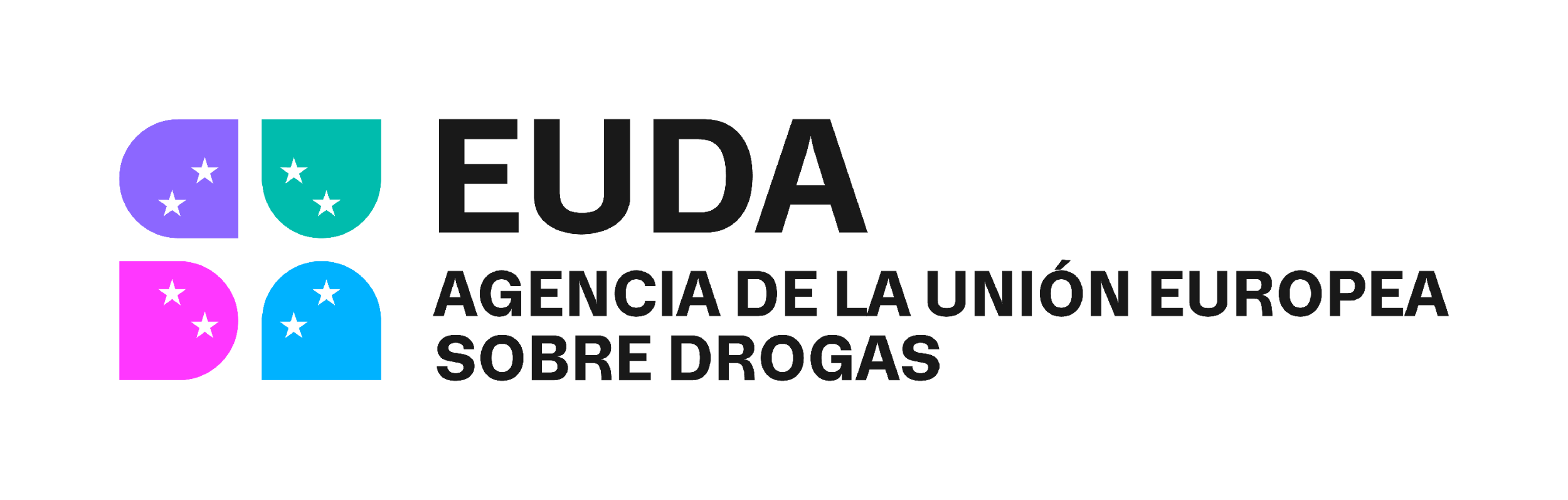 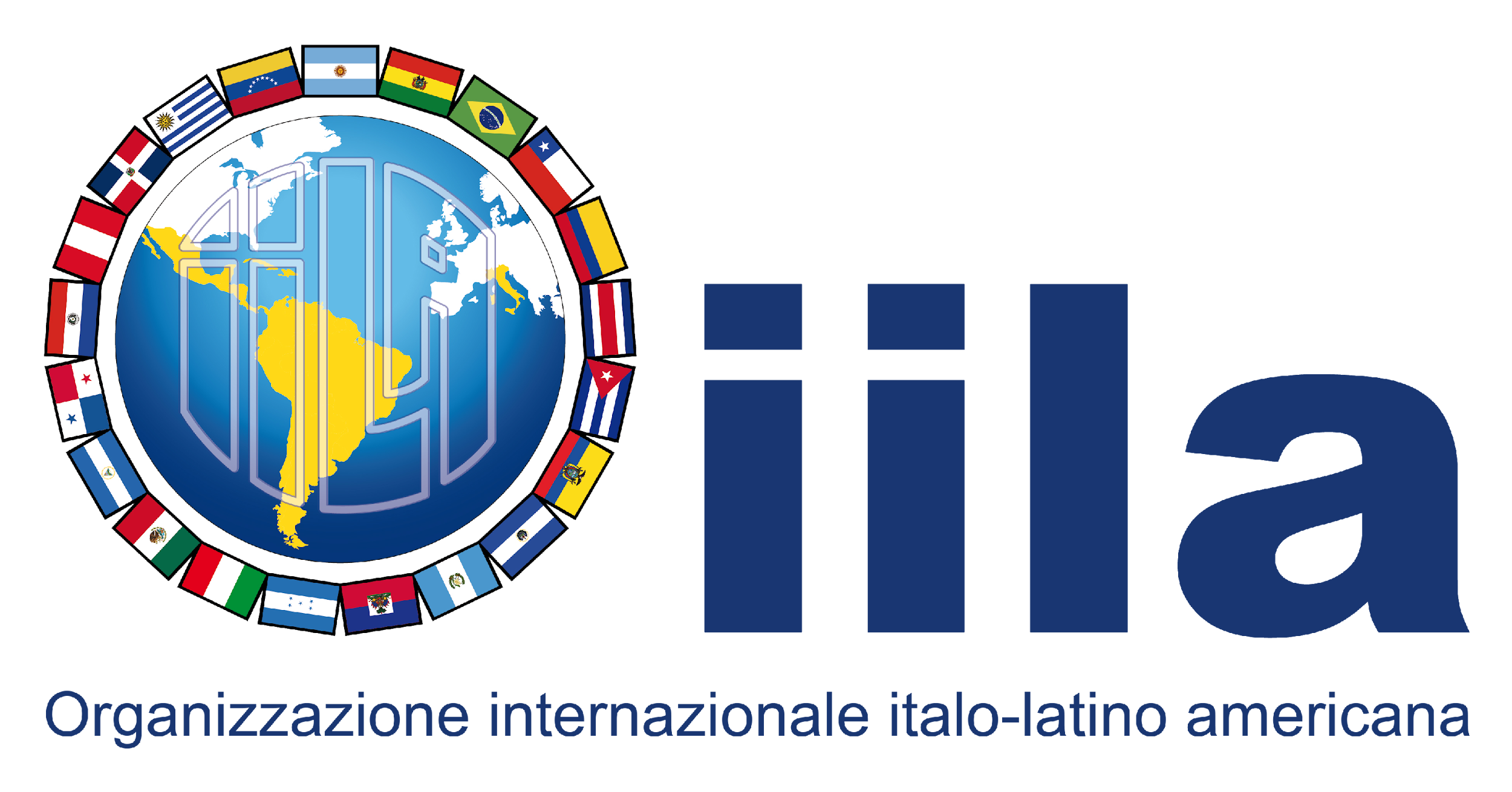 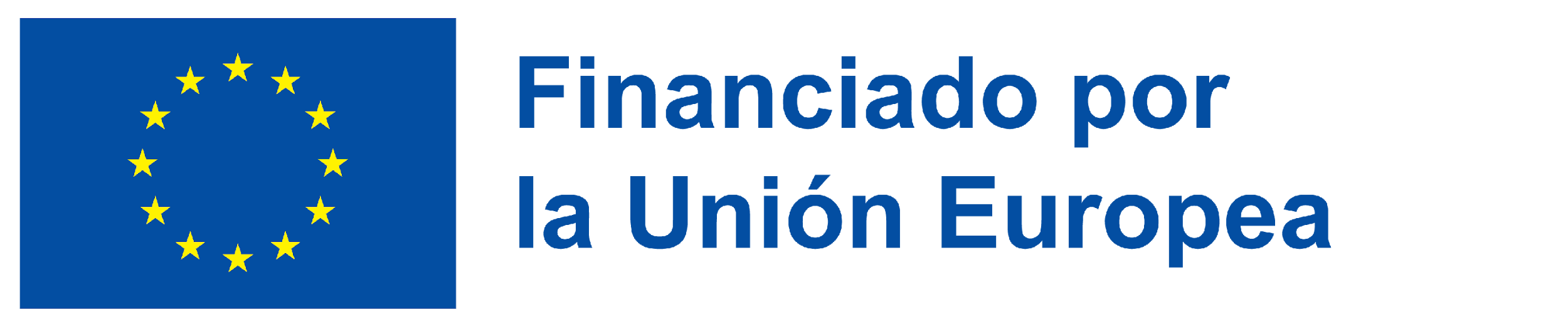 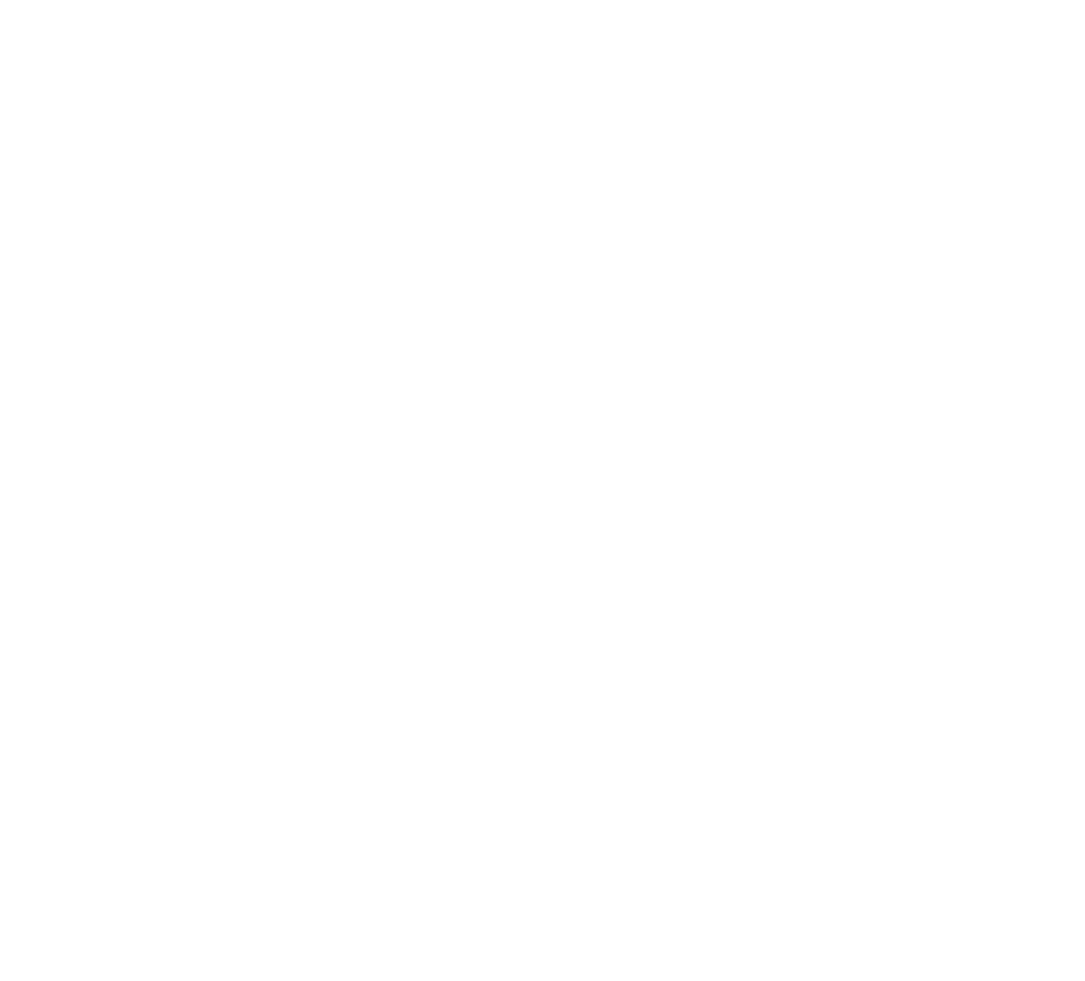 Evidence-Based Approaches – Using data-driven decision-making to help refine and adapt interventions for effectiveness.

Enfoques Basados en Evidencia – Utilizar la toma de decisiones basada en datos ayuda a refinar y adaptar las intervenciones para mayor efectividad.

Capacity Building & Training – Equipping local actors with skills and knowledge to ensure long-term sustainability beyond external support.

Desarrollo de Capacidades y Formación – Proporcionar a los actores locales habilidades y conocimientos garantiza la sostenibilidad a largo plazo más allá del apoyo externo.
orem ipsum dolor sit amet, consectetuer adipiscing elit, sed diam nonummy nibh euismod tincidunt ut laoreet dolore magna
COPOLAD III es un consorcio formado por:
Socios colaboradores:
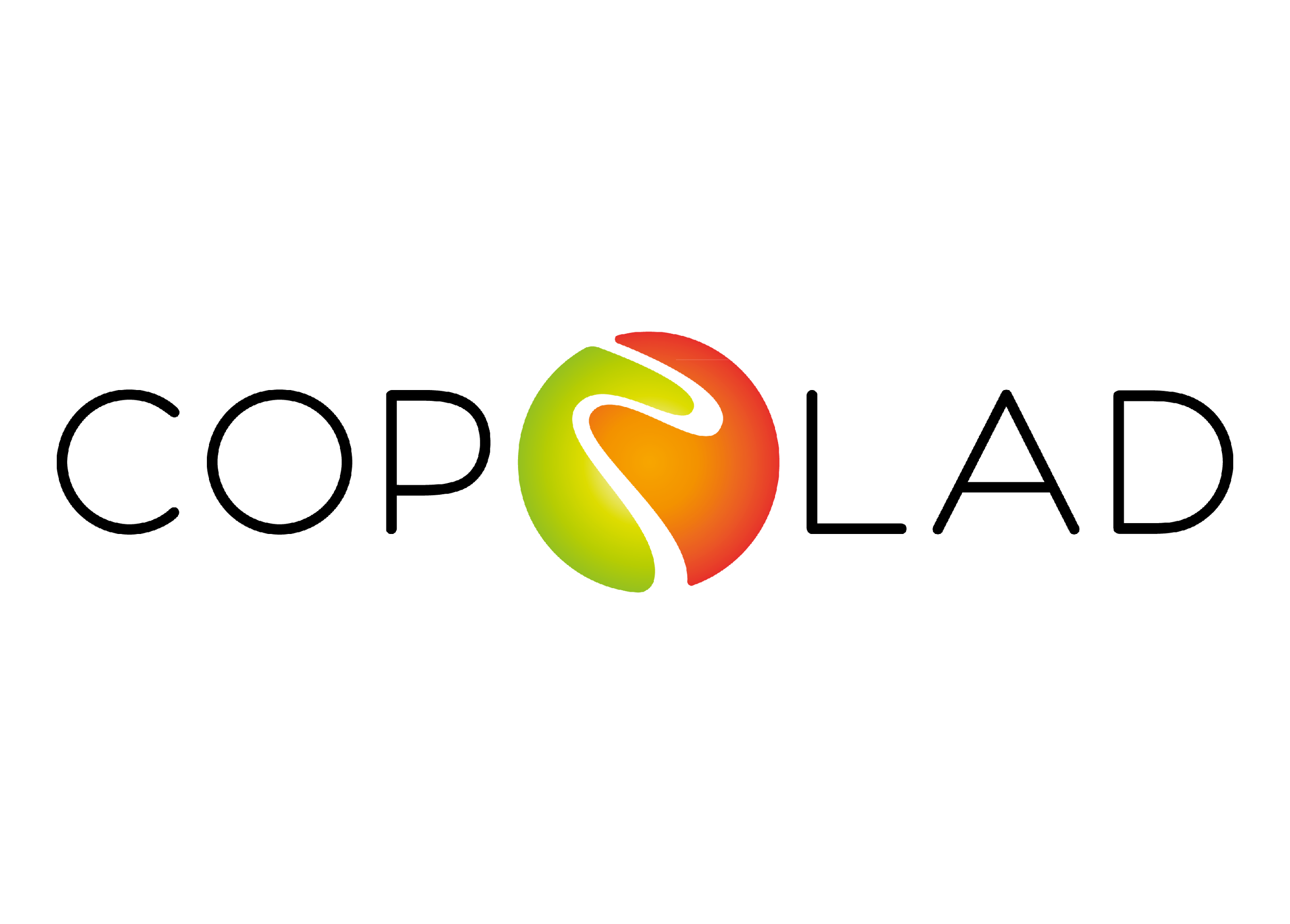 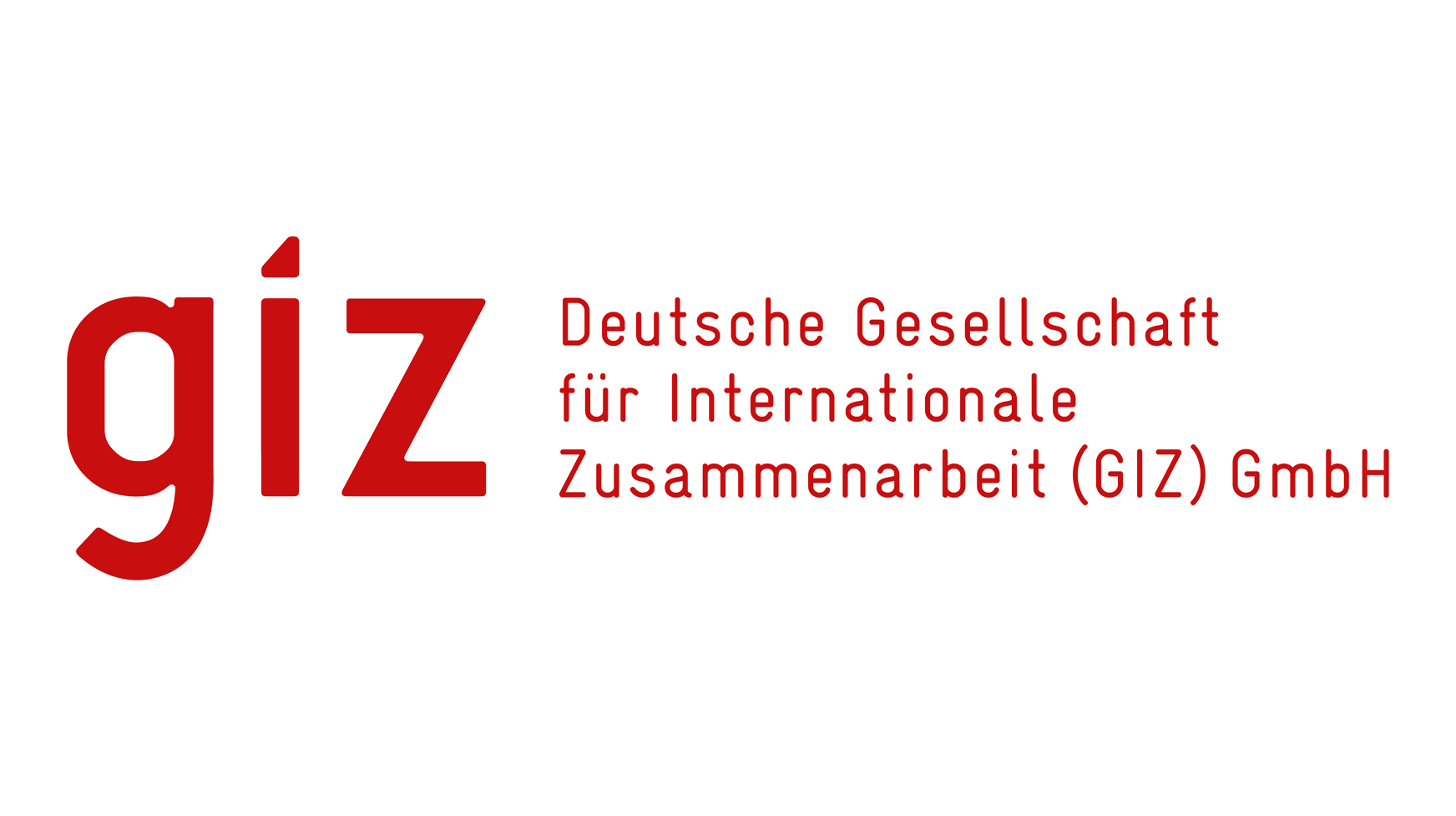 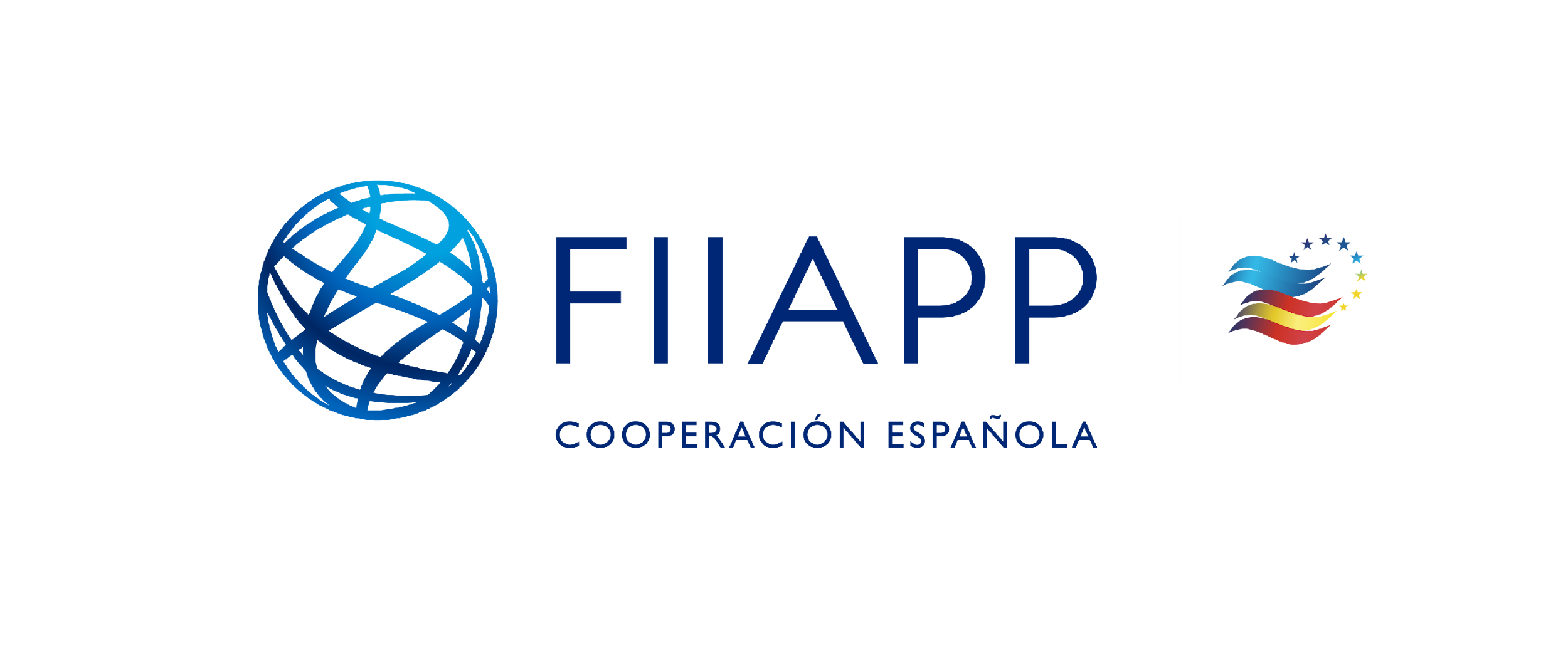 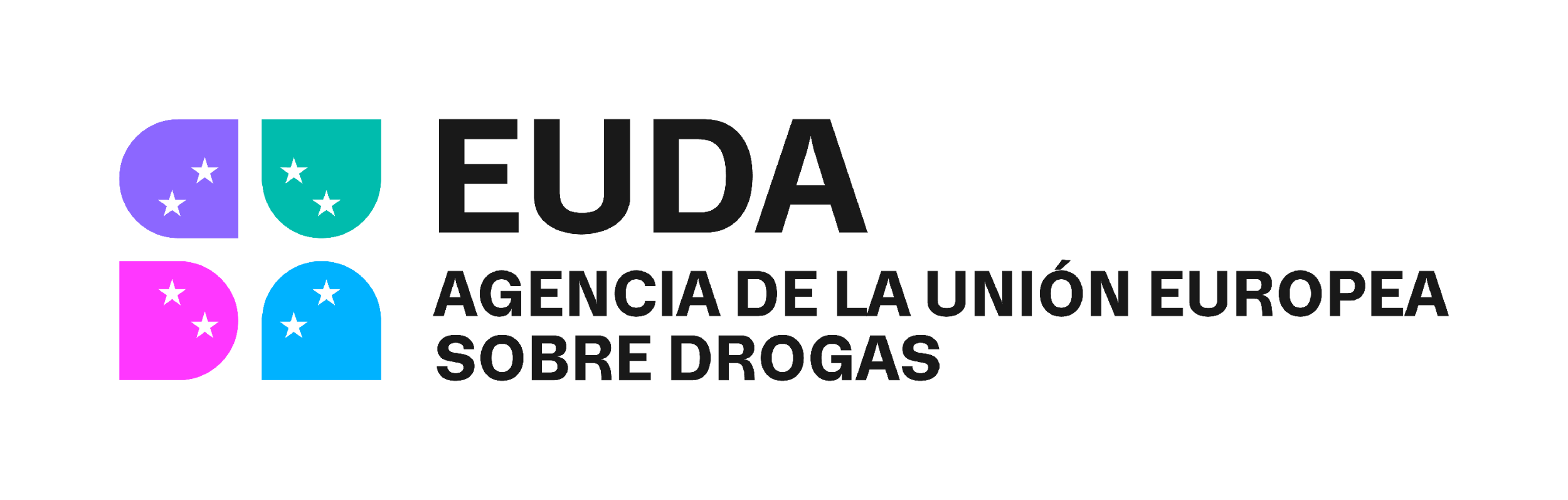 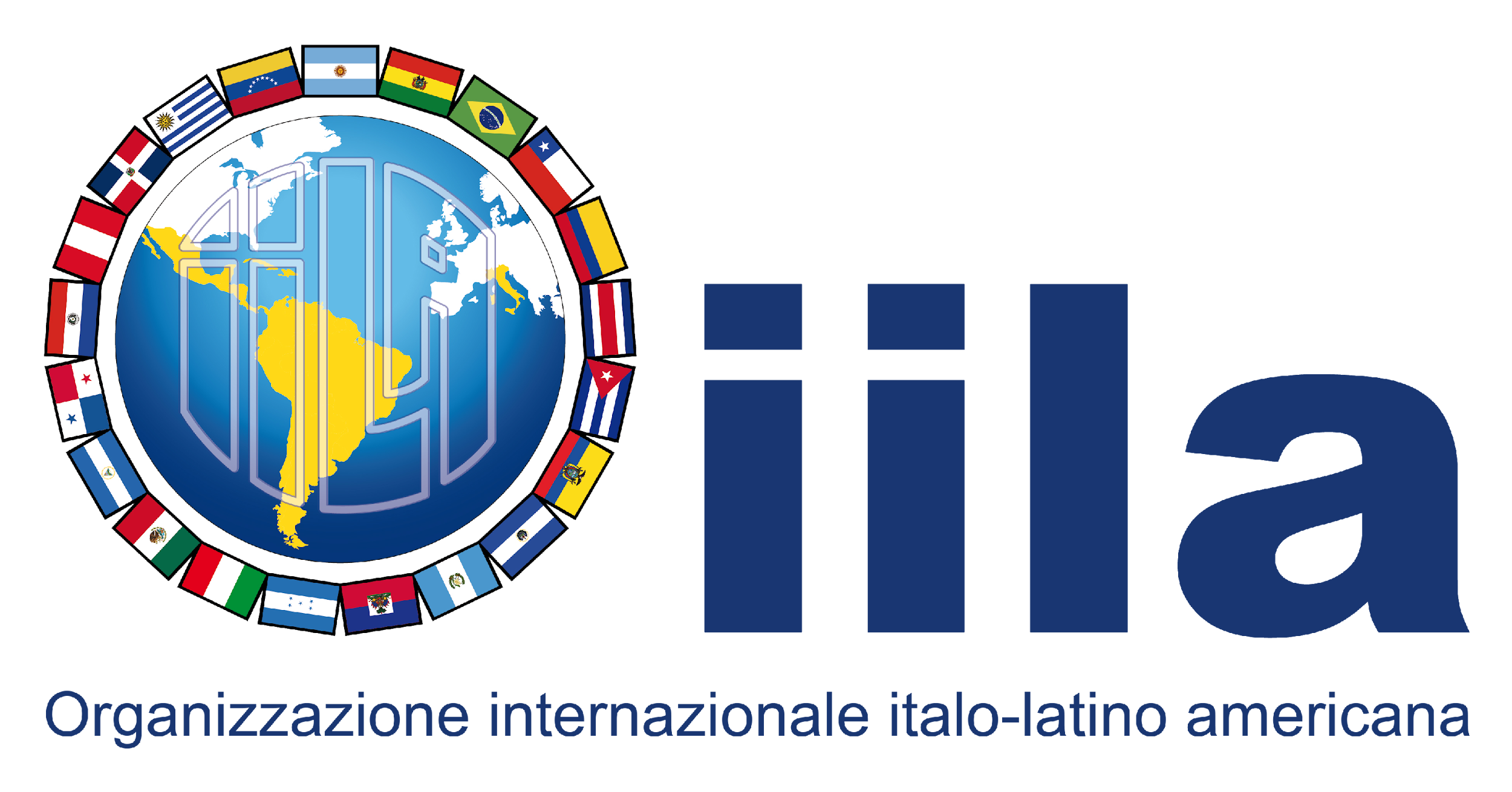 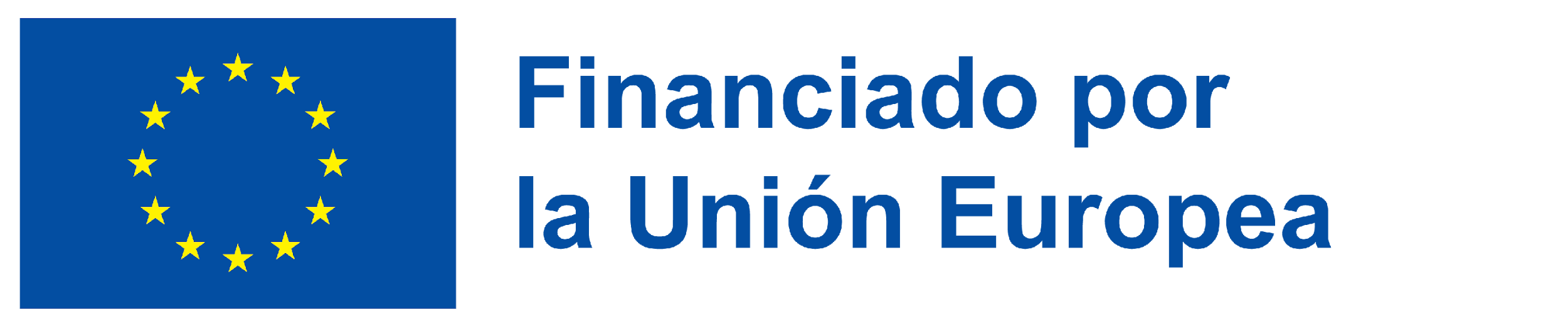 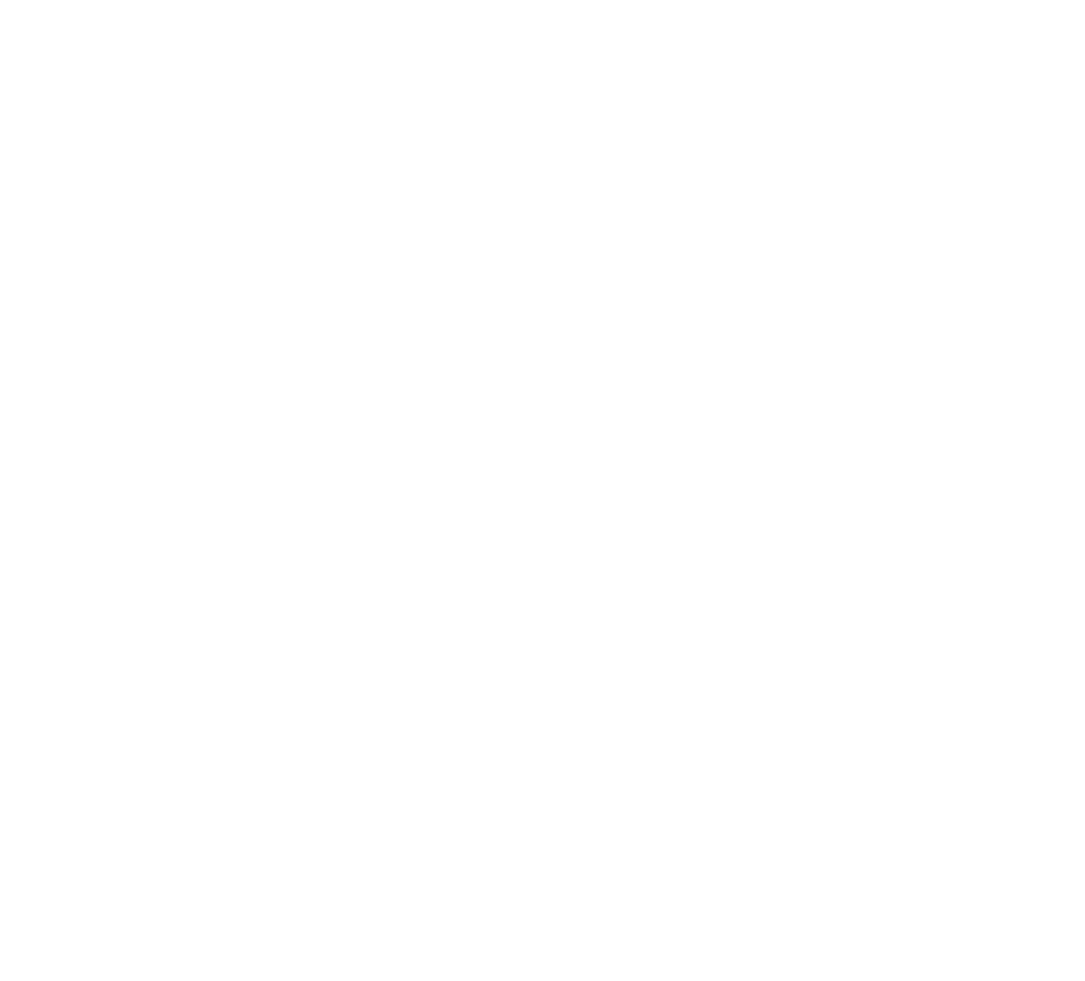 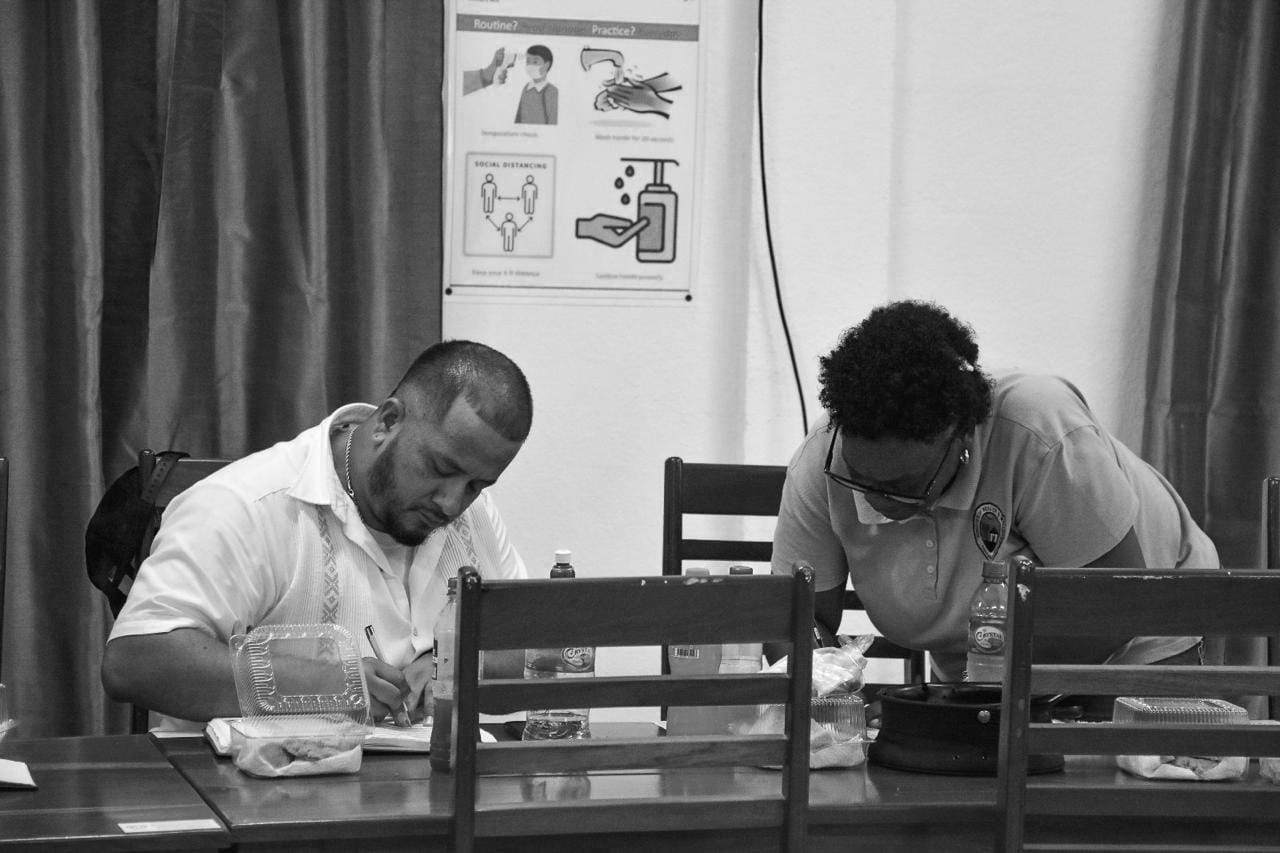 Manual to Strengthen Substance Use Outreach Service Support and Care System Among Frontline Health Service Providers in Dangriga.
Manual para Fortalecer el Sistema de Apoyo y Atención del Servicio de Alcance para el Uso de Sustancias entre los Proveedores de Servicios de Salud de Primera Línea en Dangriga.
COPOLAD III es un consorcio formado por:
Socios colaboradores:
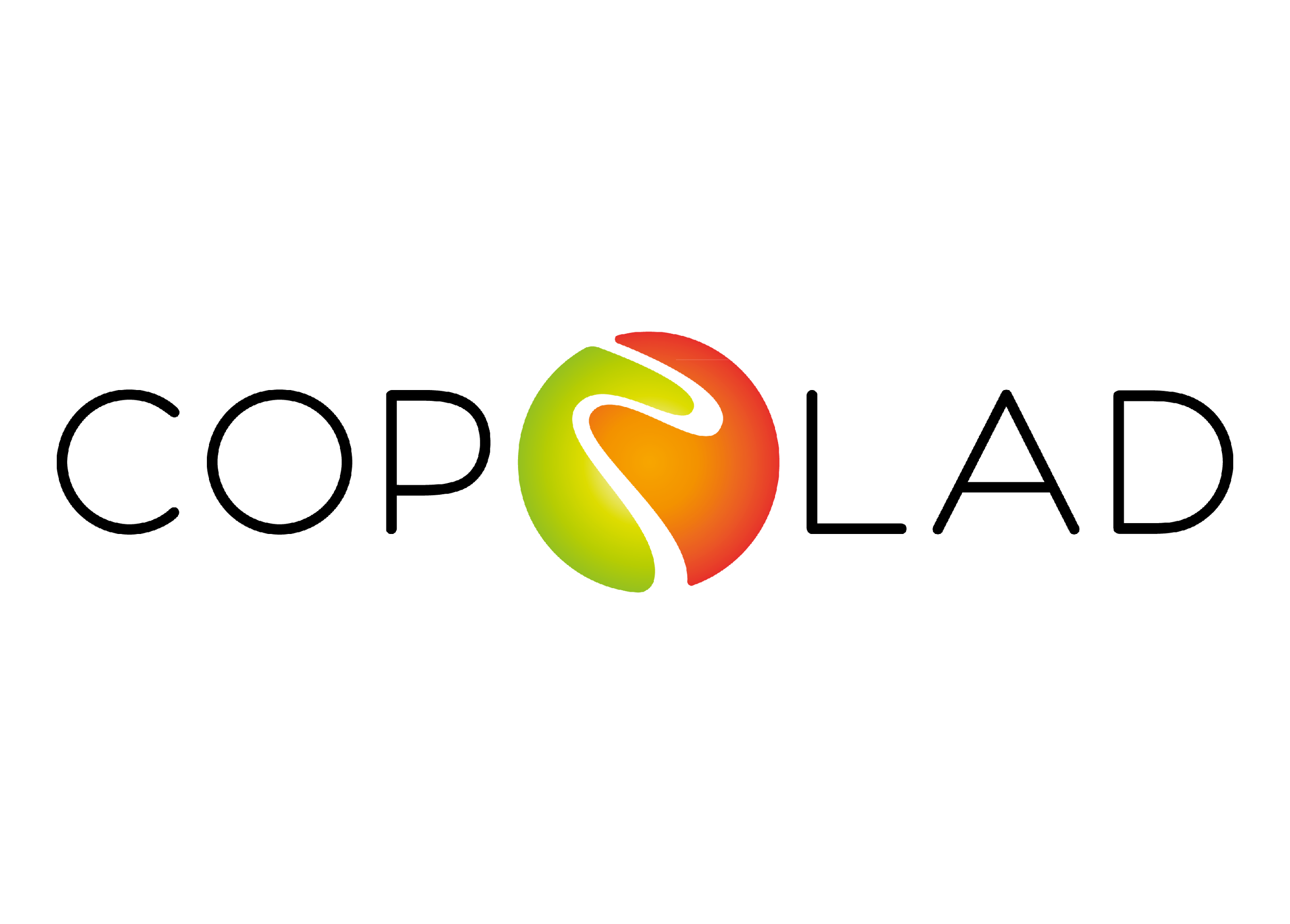 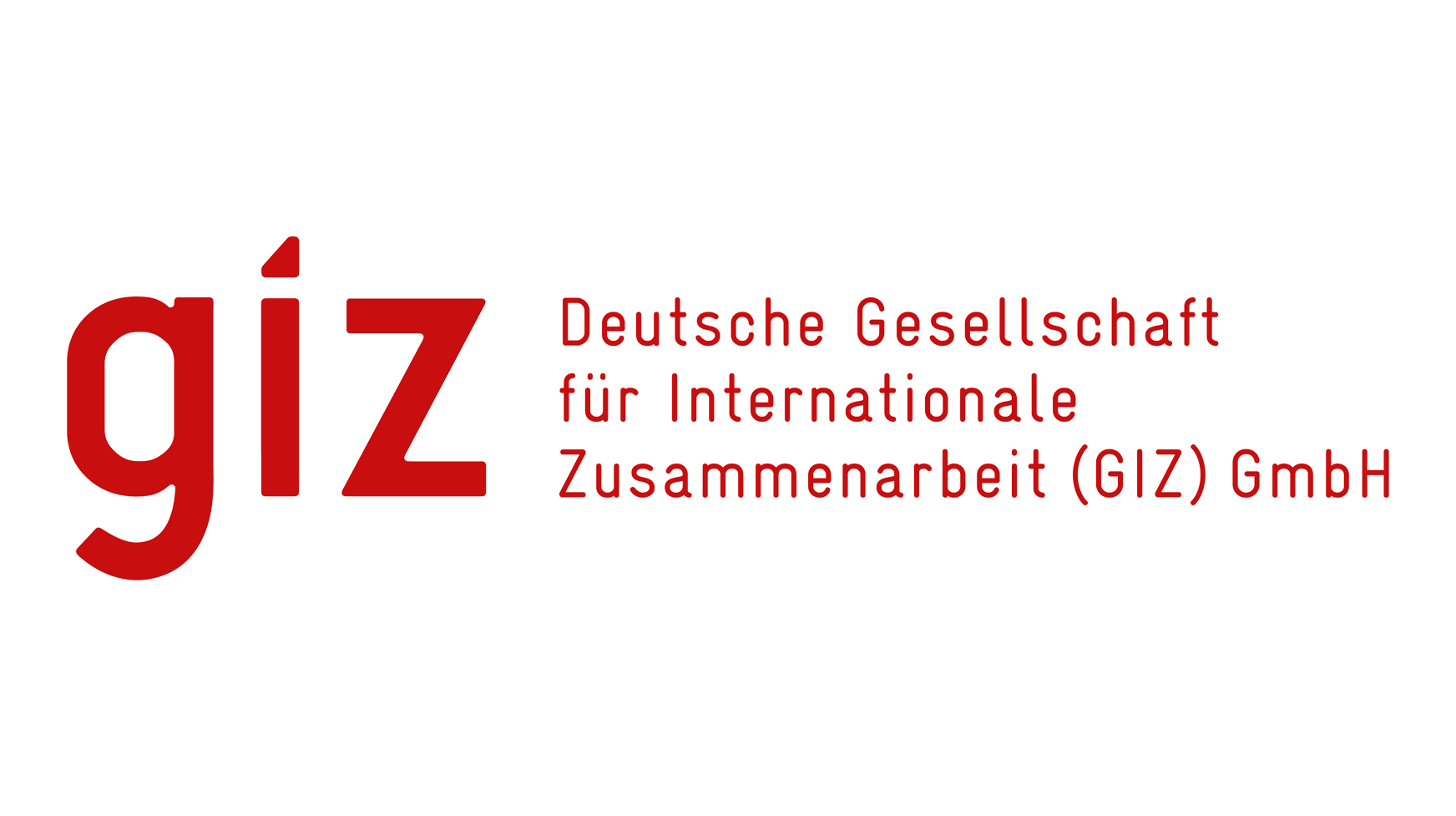 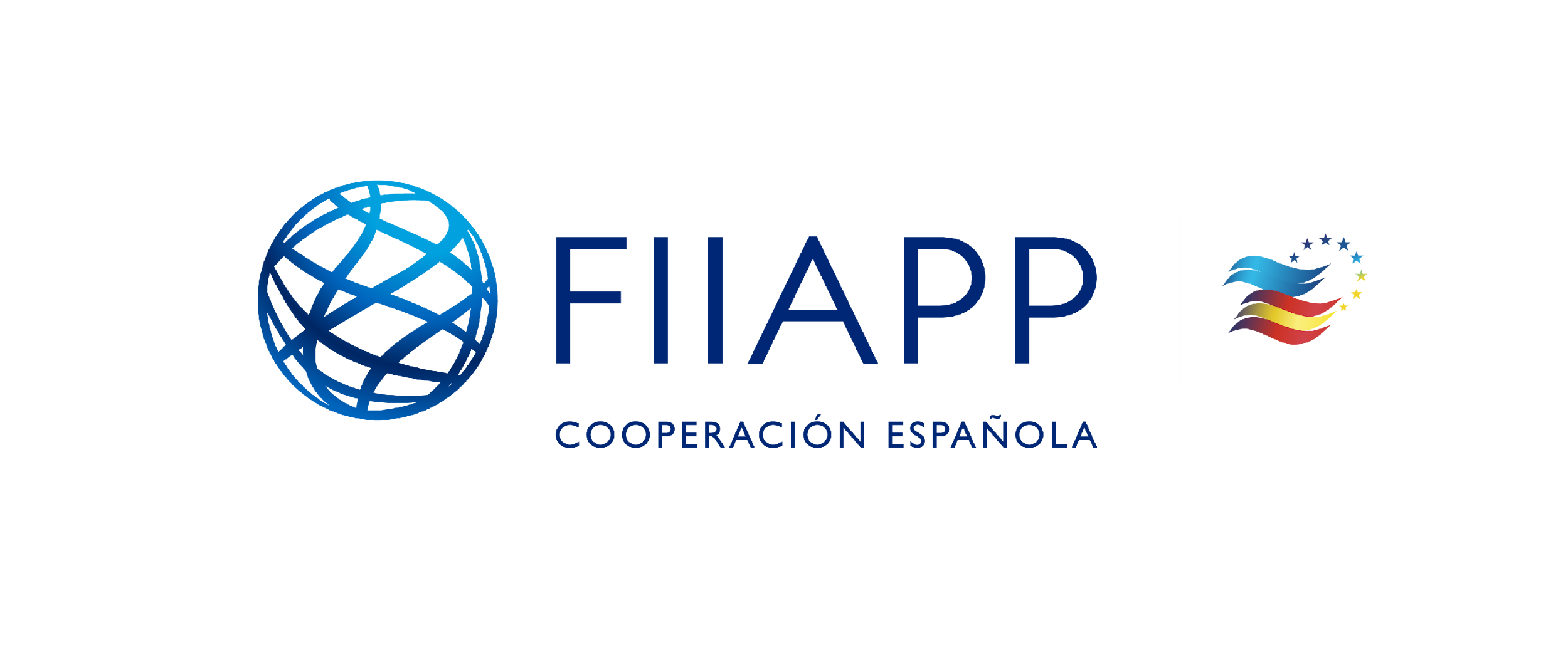 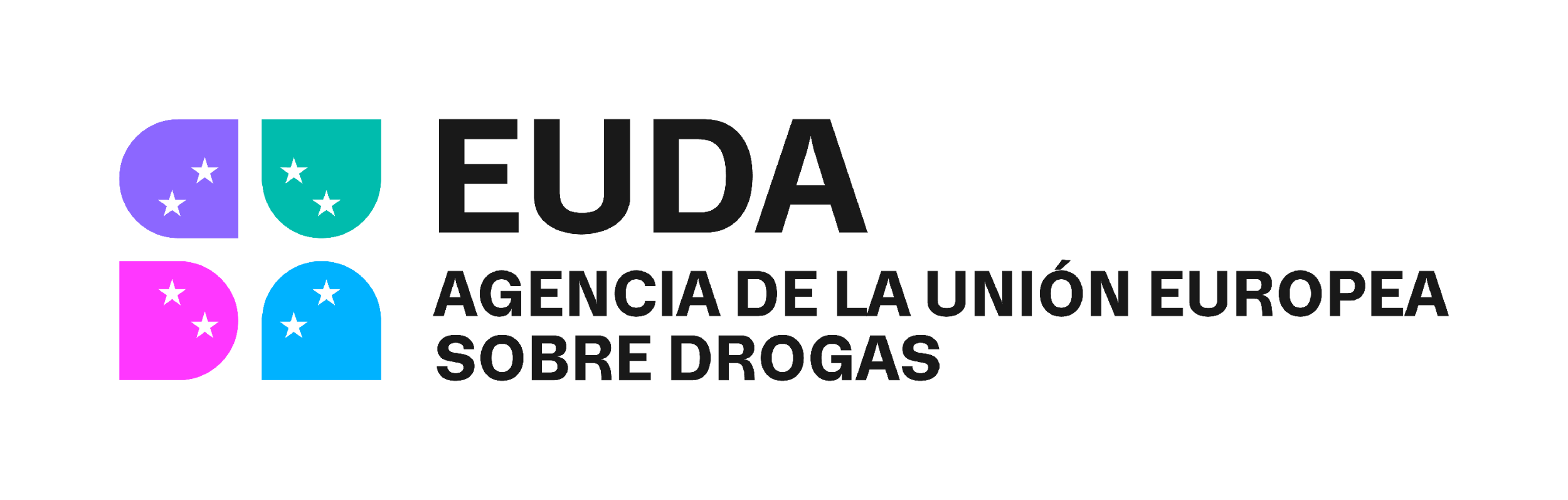 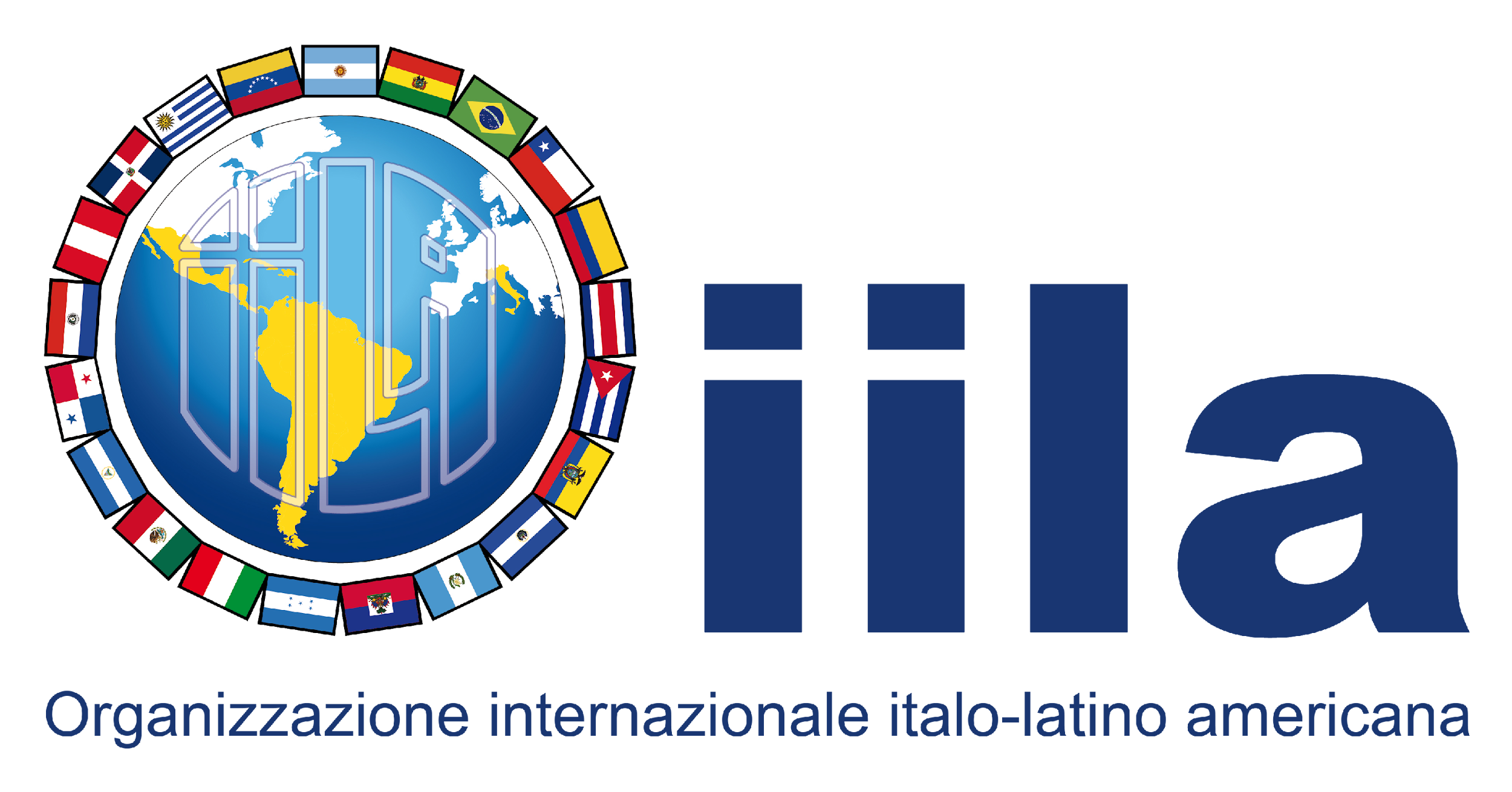 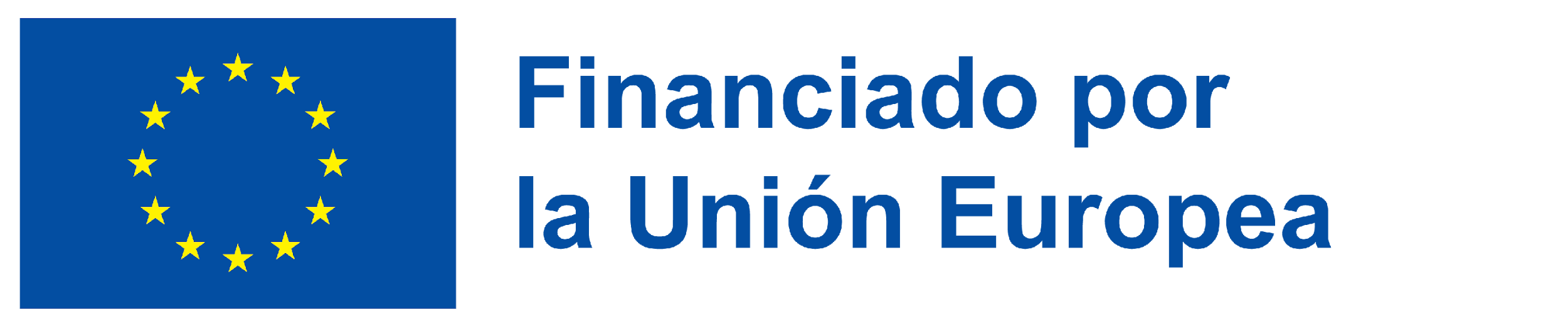 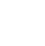 Understanding Substance Use and Its Impact. Comprensión del Uso de Sustancias y su Impacto

The Territorialization Based on the Community Treatment Model (TCM). La Territorialización Basada en el Modelo de Tratamiento Comunitario (TCM)

Building a Collaborative Community Network. Construcción de una Red Comunitaria Colaborativa

Training and Capacity Building for Frontline Health Providers. Capacitación y Desarrollo de Capacidades para los Proveedores de Salud de Primera Línea

Assessing Substance Use Needs and Service Gaps in Dangriga. Evaluación de las Necesidades sobre el Uso de Sustancias y las Brechas en los Servicios en Dangriga
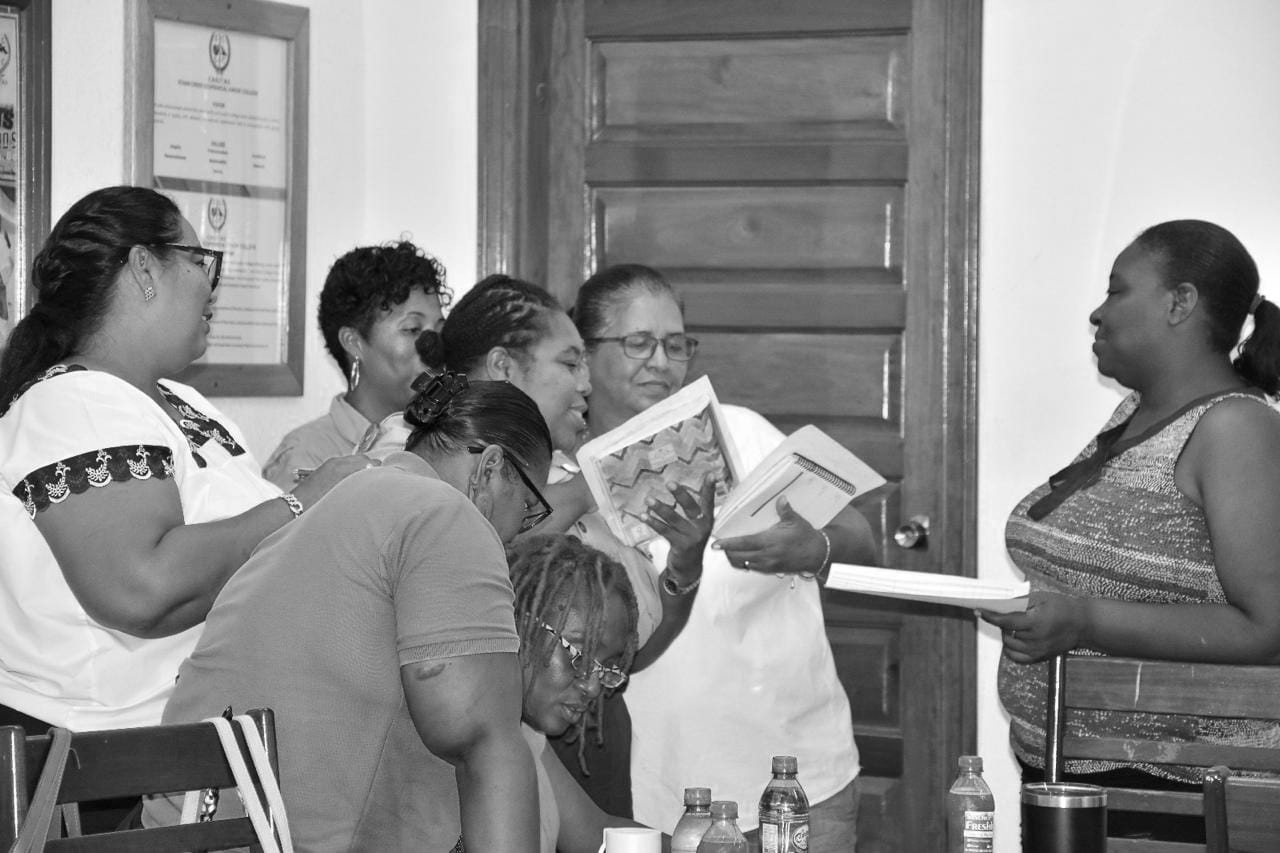 COPOLAD III es un consorcio formado por:
Socios colaboradores:
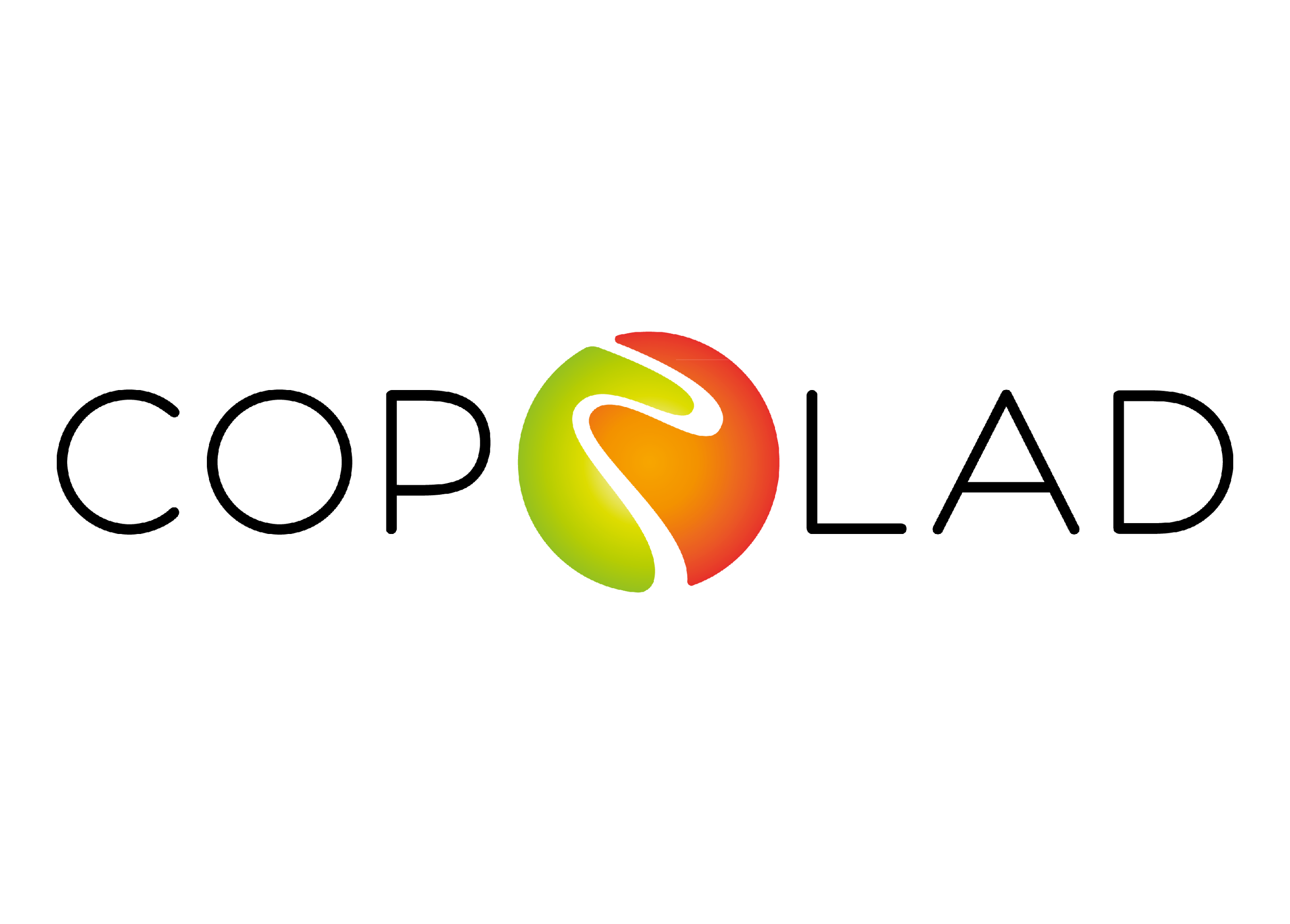 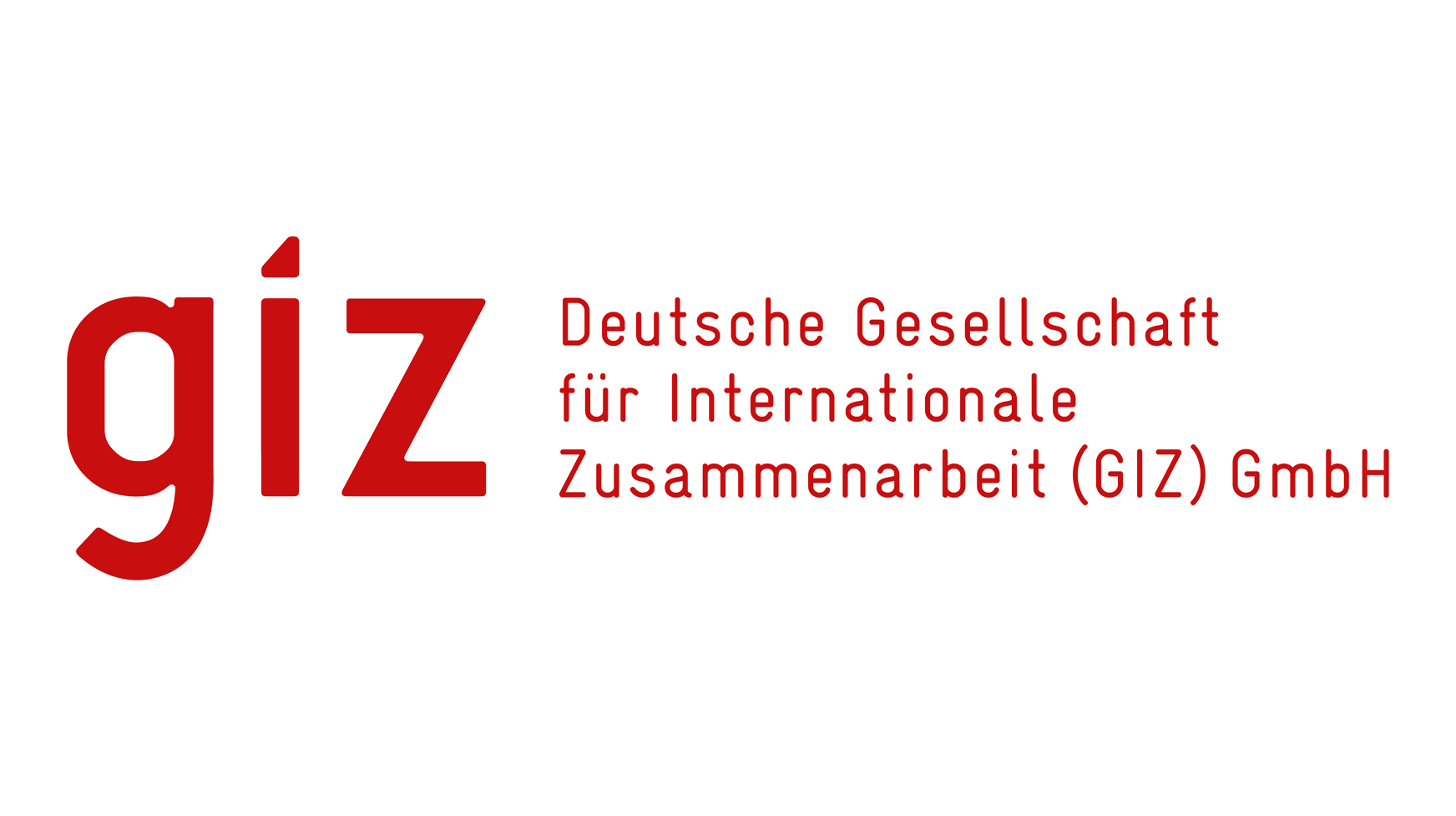 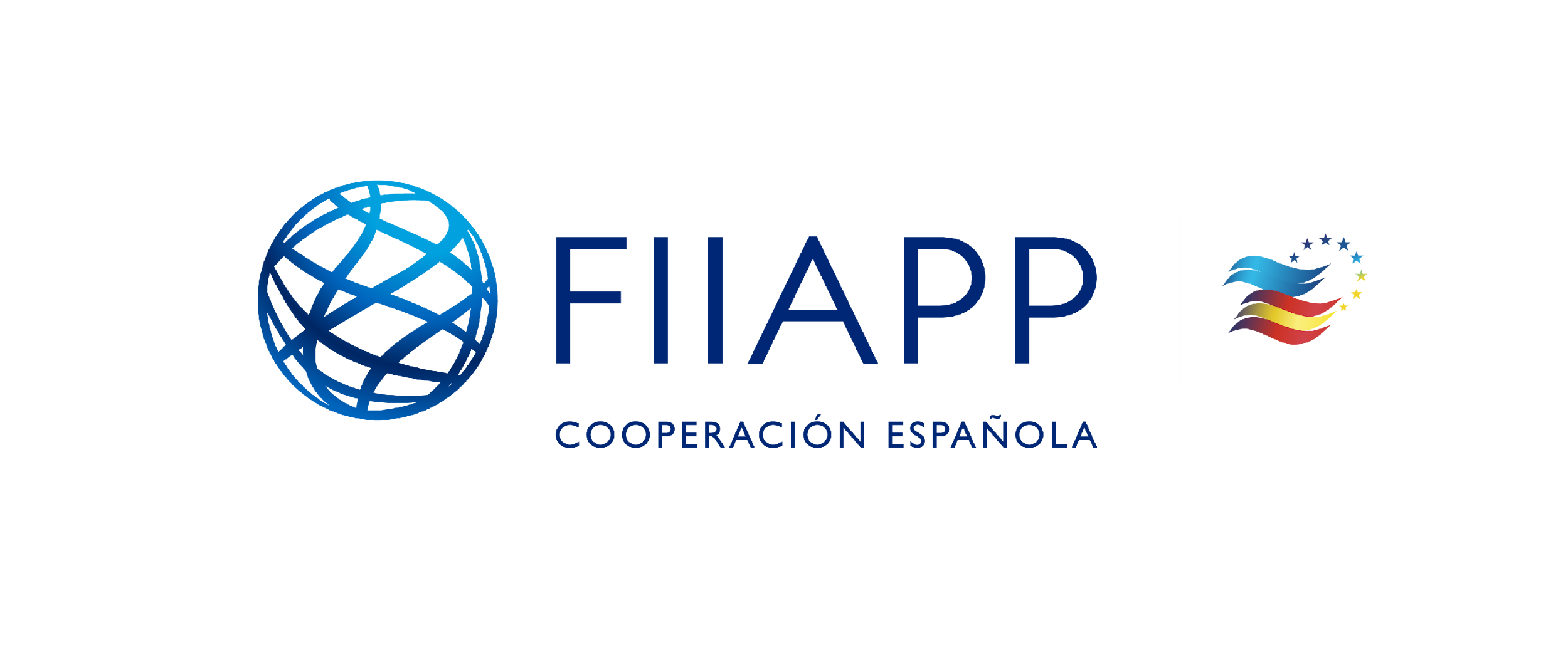 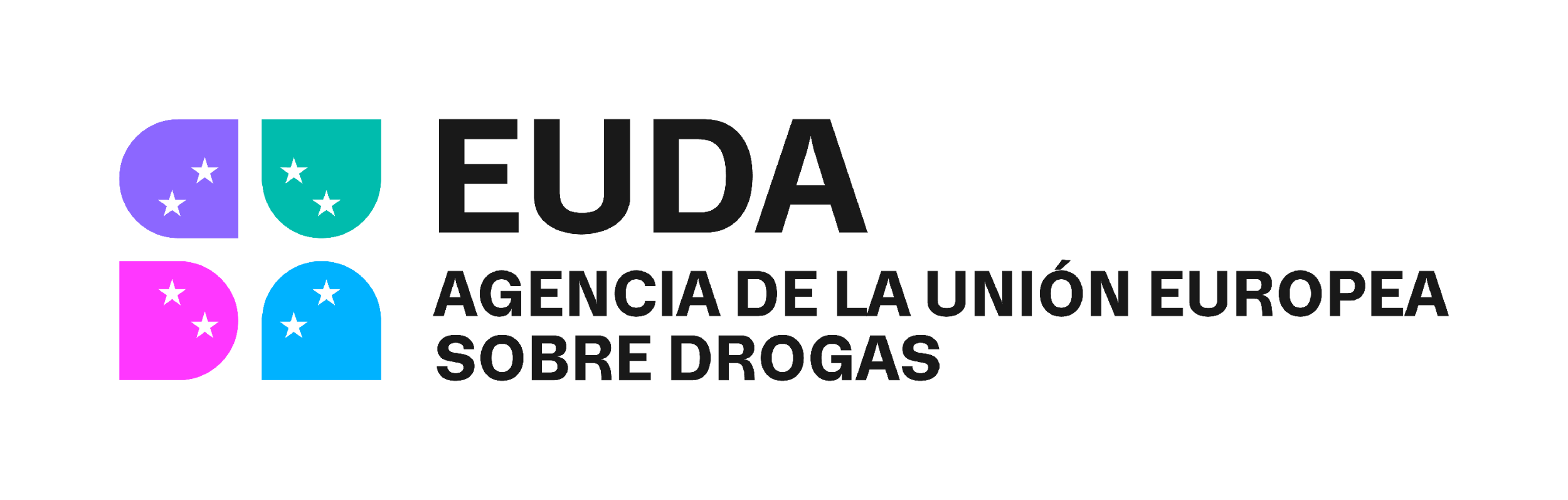 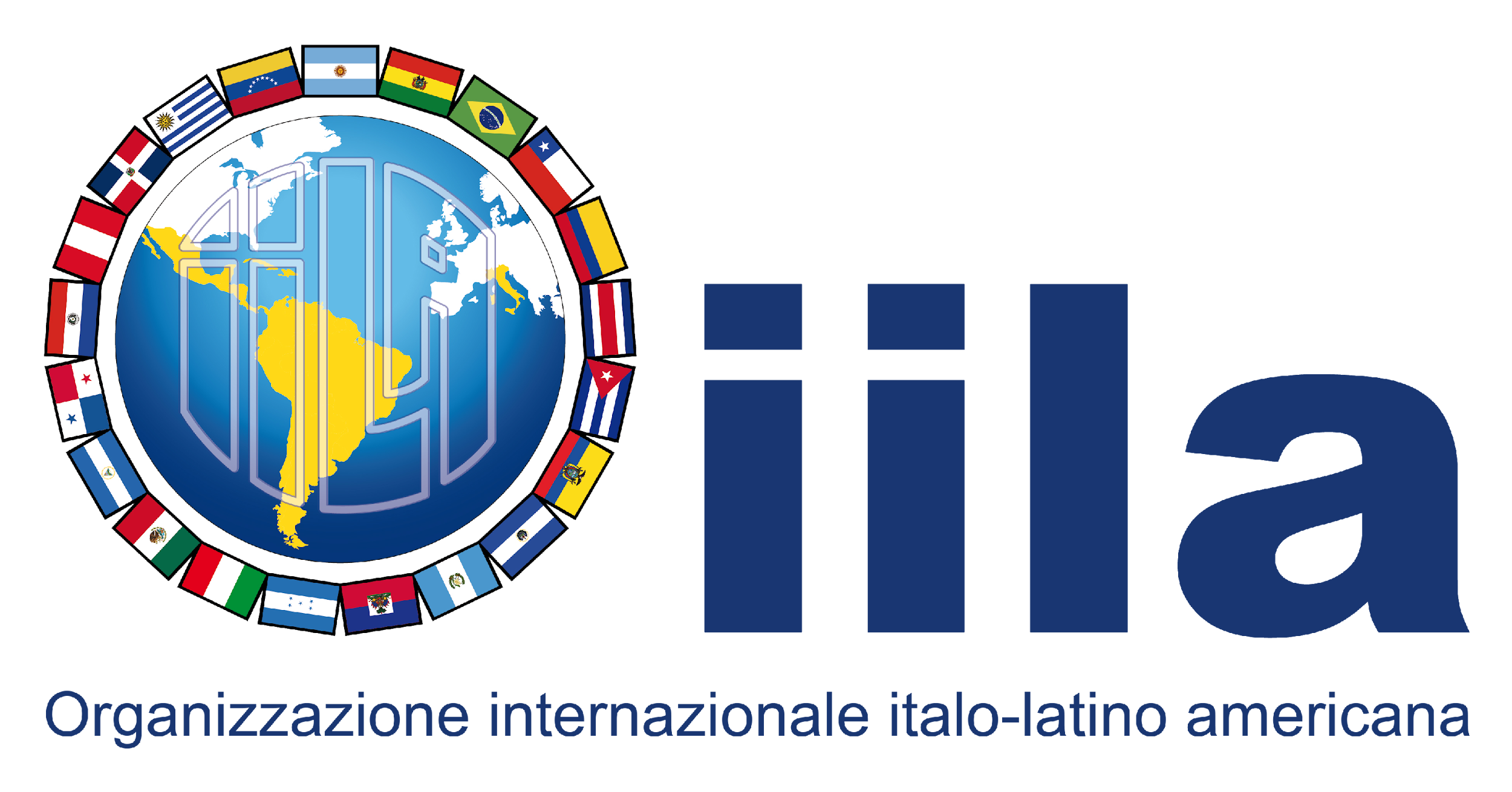 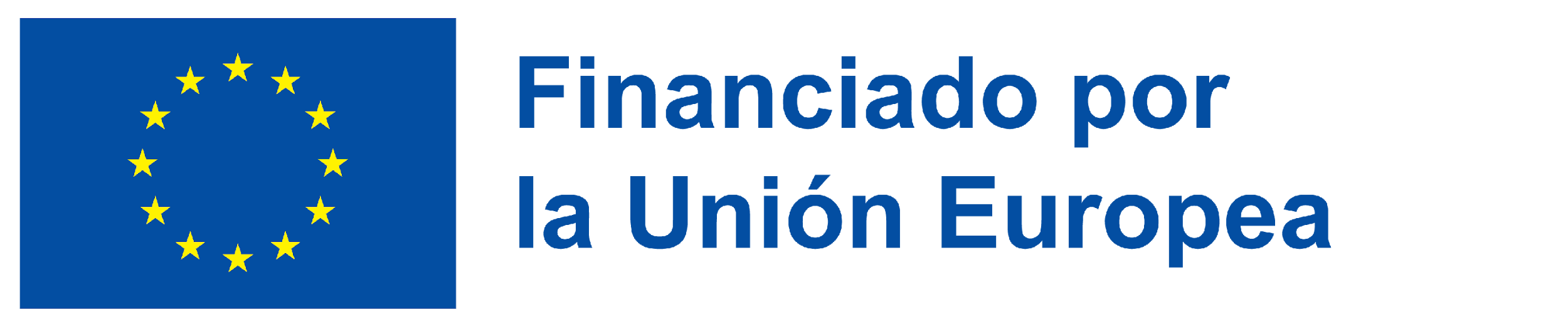 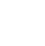 Implementing the Community-Based Outreach Strategy. Implementación de la Estrategia de Alcance Basada en la Comunidad

Integrated Care Approaches: Prevention, Treatment, and Aftercare. Enfoques de Atención Integral: Prevención, Tratamiento y Seguimiento

Community Engagement and Empowerment. Participación y Empoderamiento Comunitario

Monitoring and Evaluation of Outreach Services. Monitoreo y Evaluación de los Servicios de Alcance

Sustainability of Substance Use Outreach Programs. Sostenibilidad de los Programas de Alcance para el Uso de Sustancias
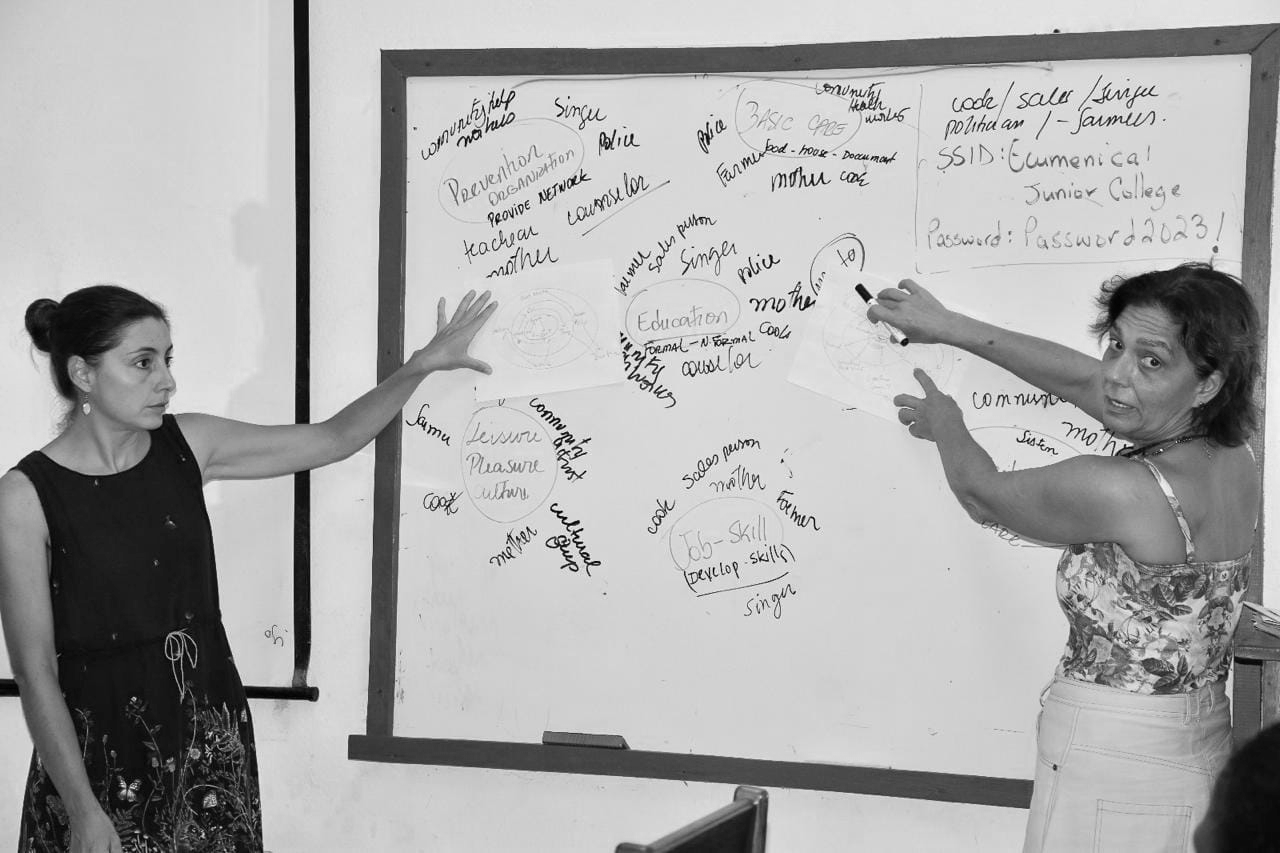 COPOLAD III es un consorcio formado por:
Socios colaboradores:
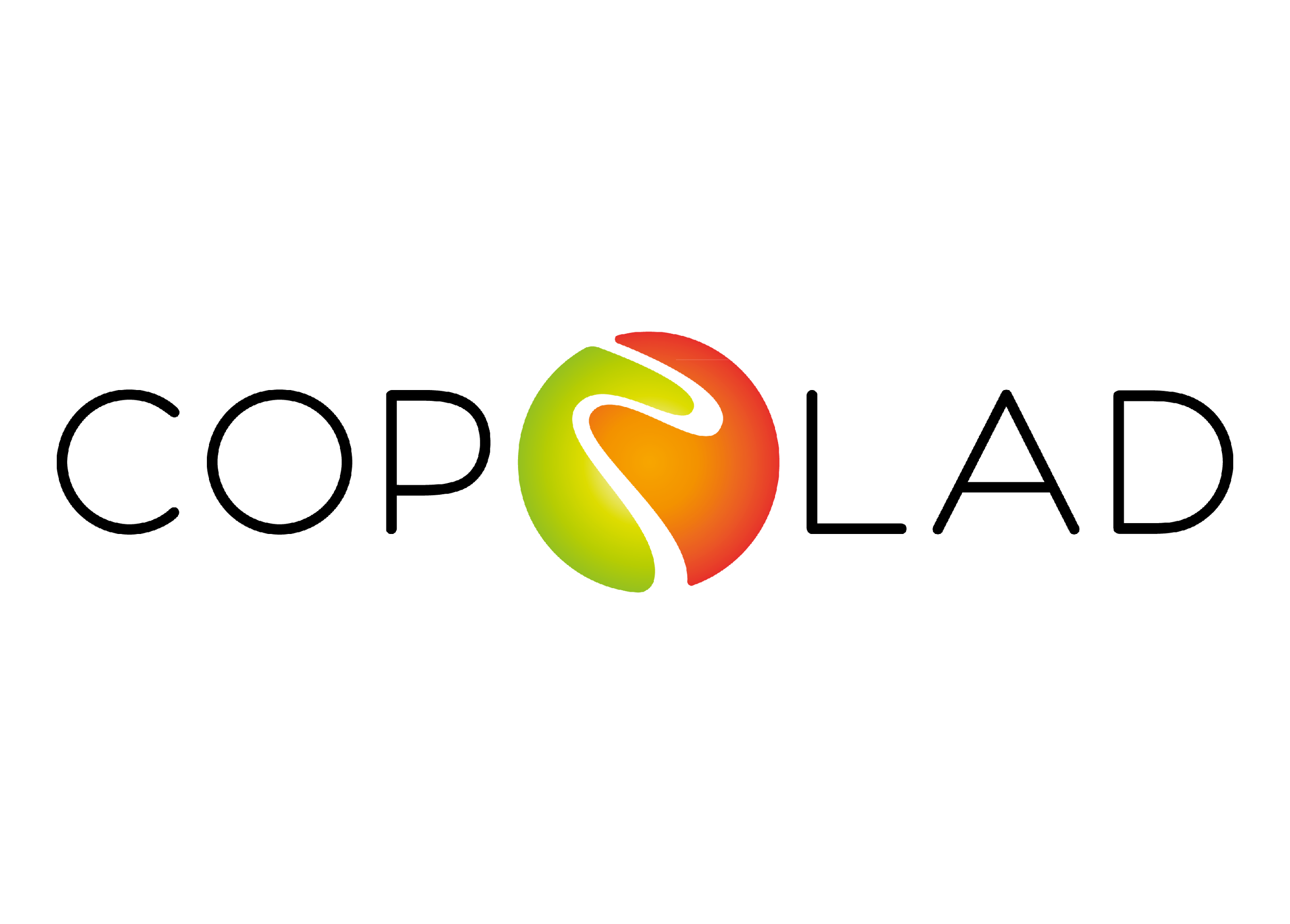 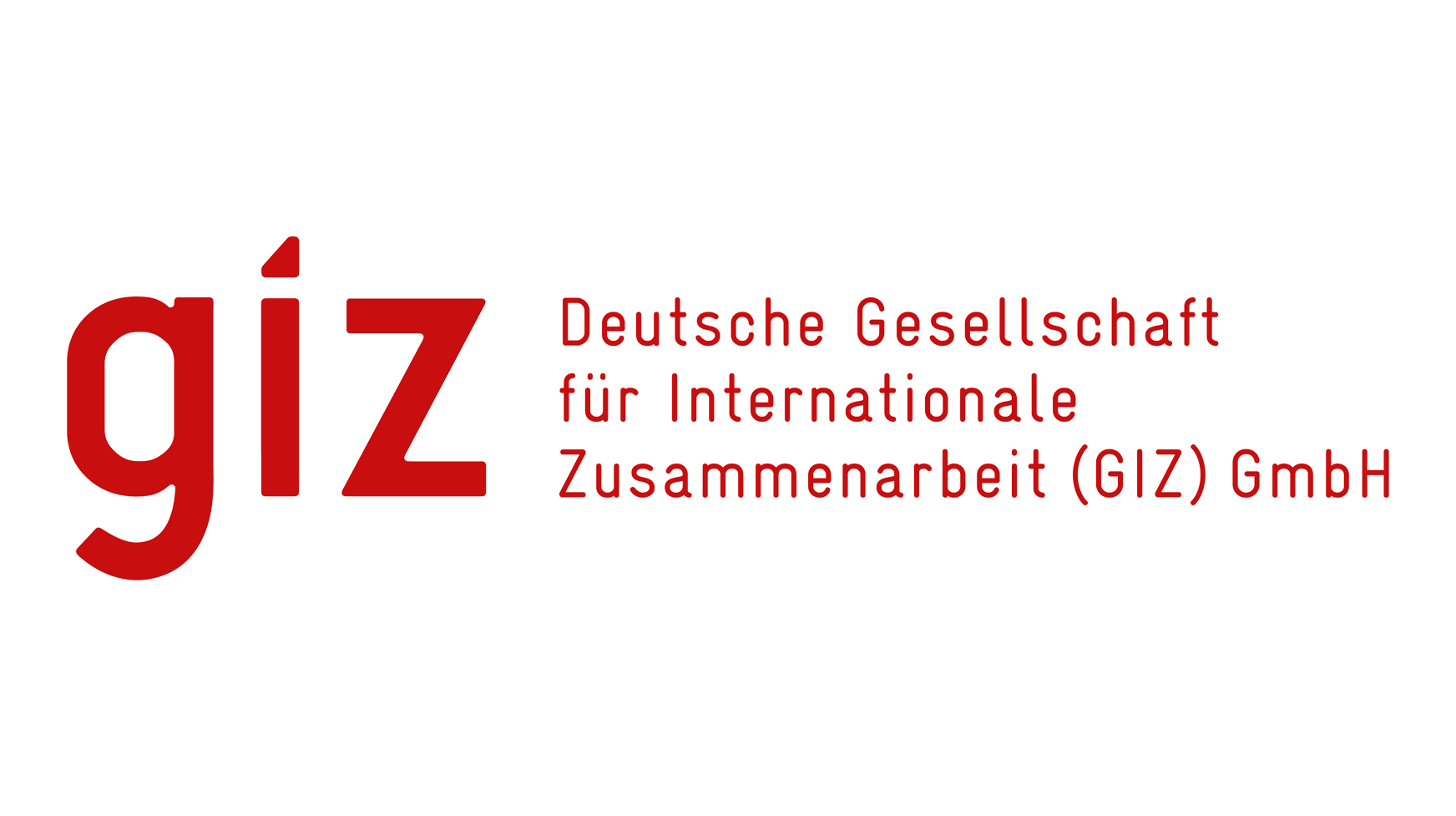 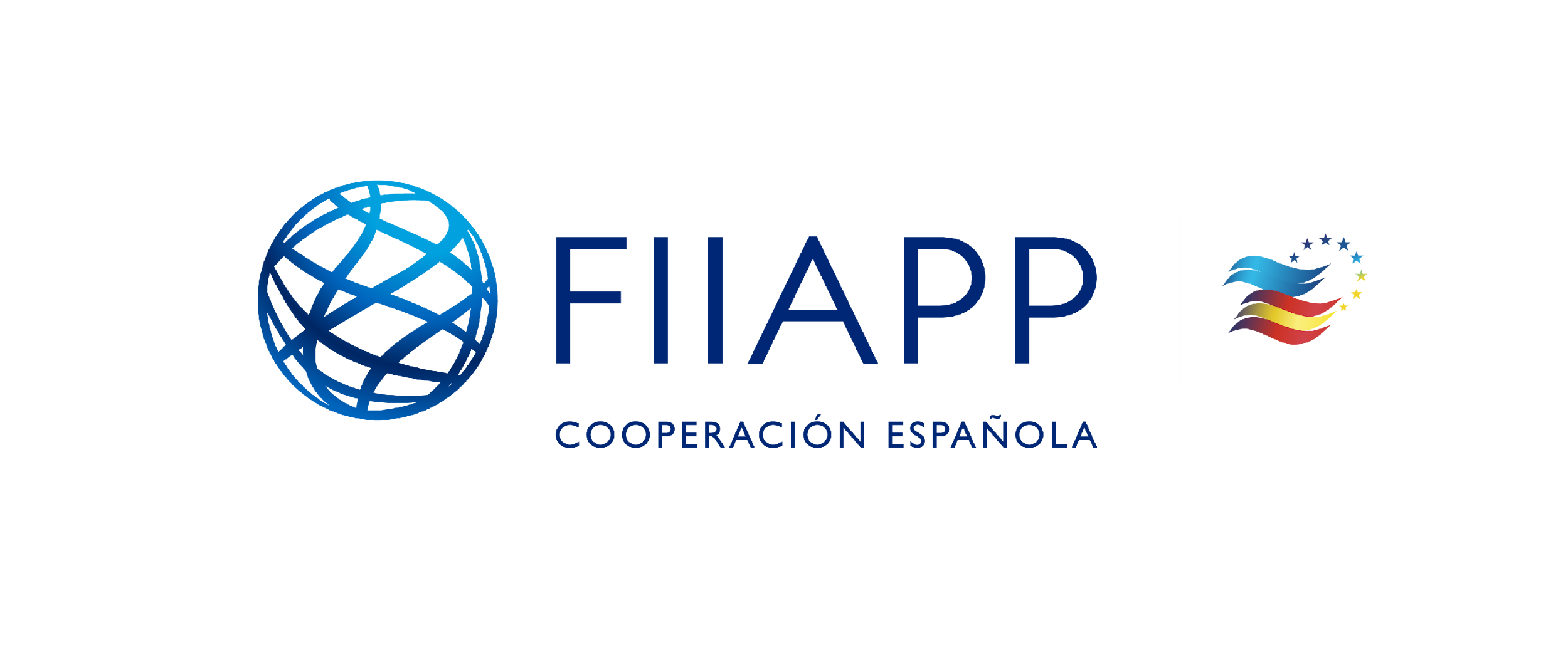 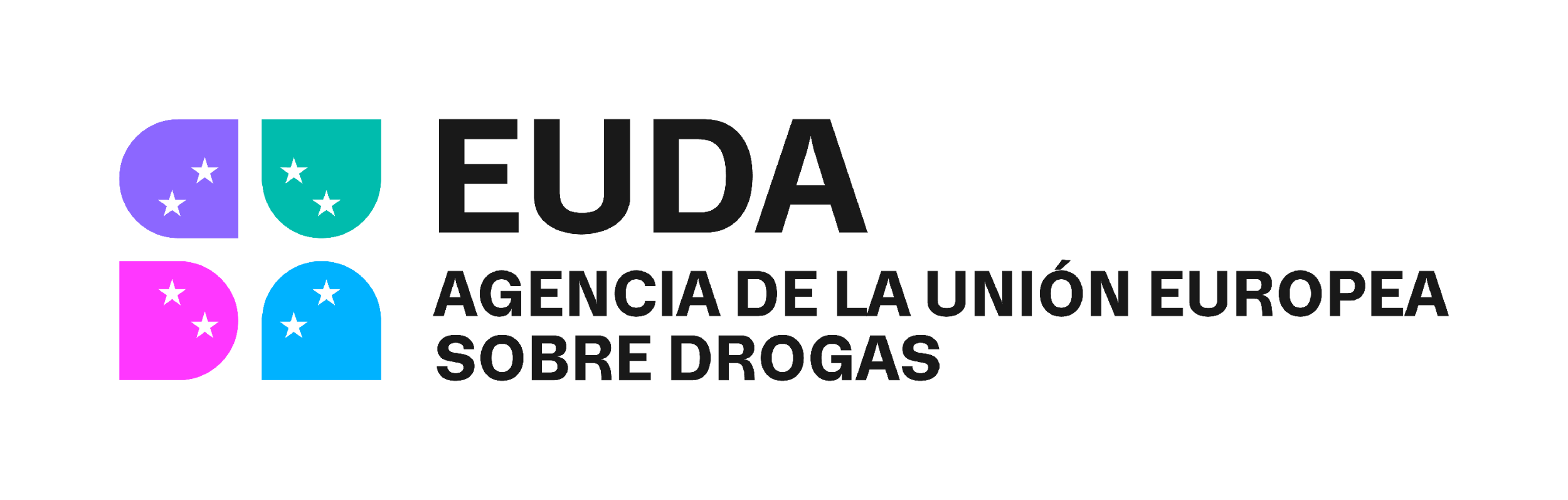 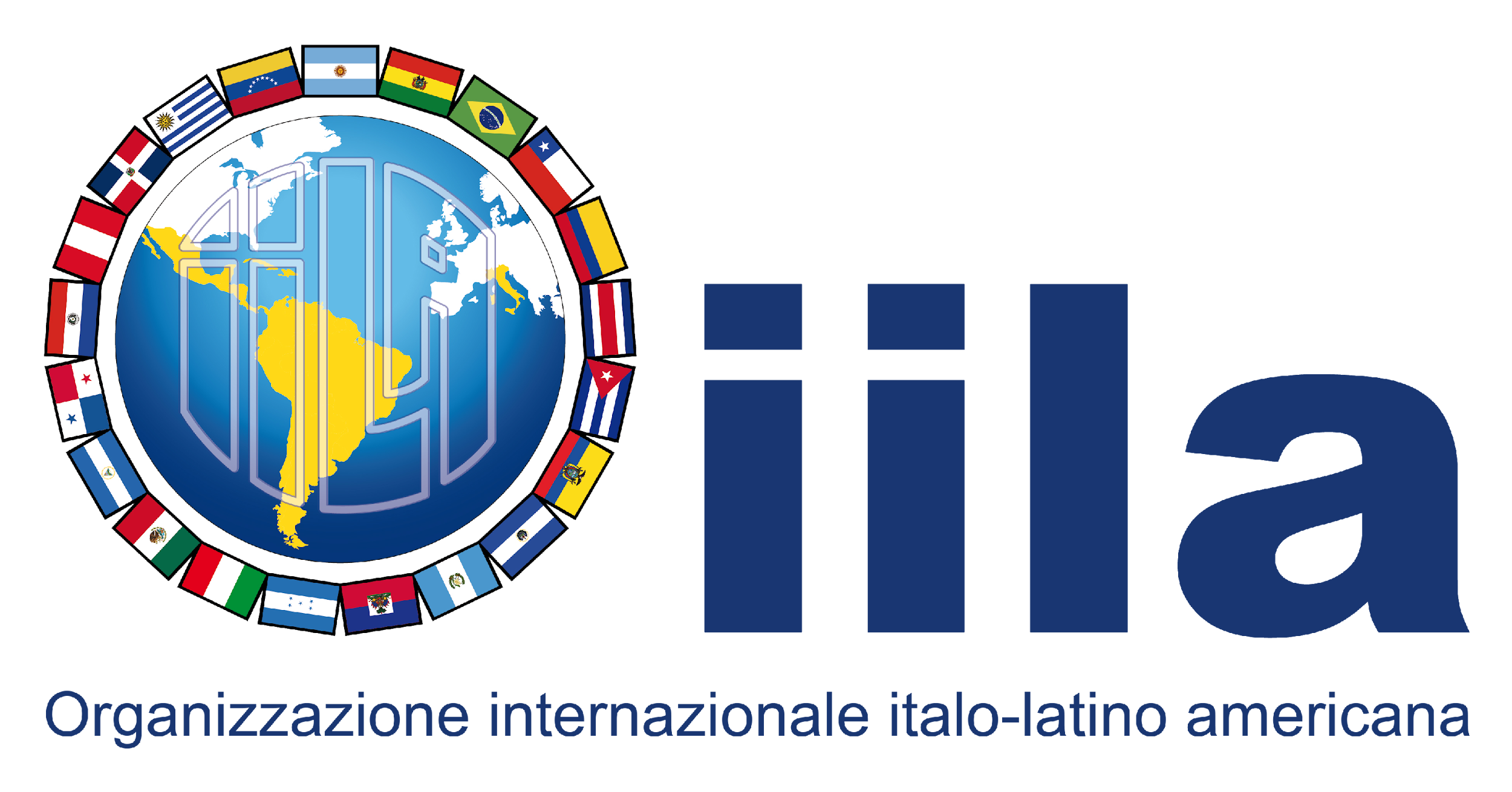 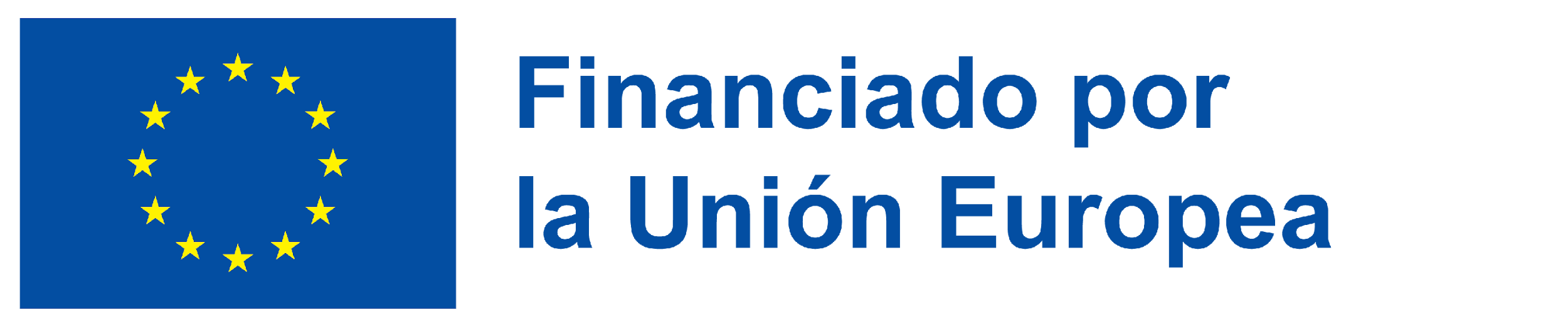 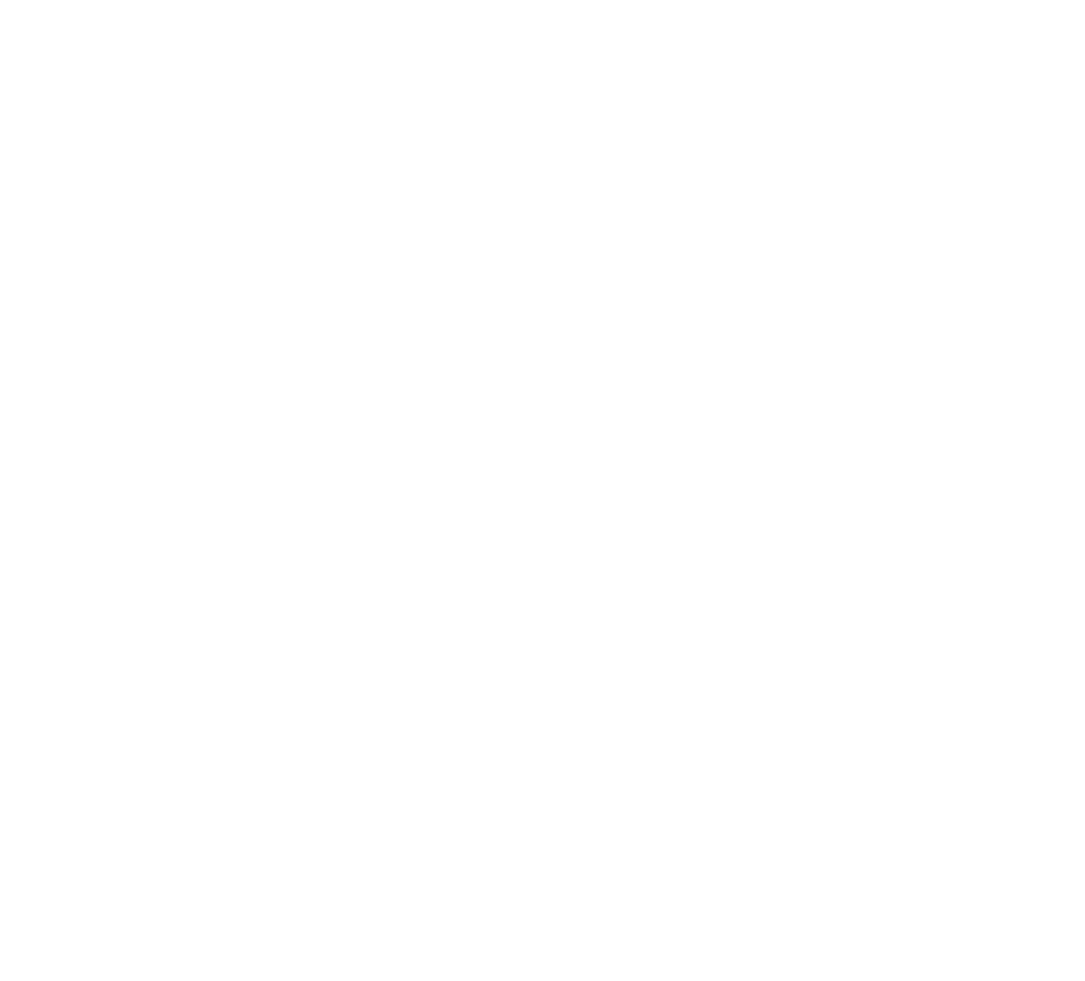 Future National Implementation
National Training Programs: Rollout of comprehensive training for frontline health service providers, including community health workers, nurses, and doctors. Programas Nacionales de Capacitación: Implementación de una capacitación integral para los proveedores de servicios de salud en primera línea, incluyendo a los trabajadores de salud comunitarios, enfermeras y médicos.

Standardized Protocols: Implementation of consistent service delivery protocols across all healthcare facilities to ensure quality care for substance use issues. Protocolos Estandarizados: Implementación de protocolos consistentes de entrega de servicios en todas las instalaciones de atención médica para garantizar una atención de calidad en los problemas de uso de sustancias.

Collaborative Network: Establishment of partnerships between local health departments, non-governmental organizations, and community stakeholders to create an integrated service network. Red Colaborativa: Establecimiento de asociaciones entre los departamentos de salud locales, organizaciones no gubernamentales y partes interesadas comunitarias para crear una red de servicios integrada.

Monitoring and Evaluation: Development of a national system for tracking service delivery, outcomes, and quality of care, to ensure effectiveness and accountability. Monitoreo y Evaluación: Desarrollo de un sistema nacional para rastrear la entrega de servicios, resultados y calidad de la atención, para garantizar la efectividad y la responsabilidad.

Sustainability and Policy Integration: Integration of the manual's guidelines into national health policies, with long-term funding and continuous improvement for sustained support. Sostenibilidad e Integración de Políticas: Integración de las pautas del manual en las políticas nacionales de salud, con financiamiento a largo plazo y mejora continua para un apoyo sostenido.
COPOLAD III es un consorcio formado por:
Socios colaboradores:
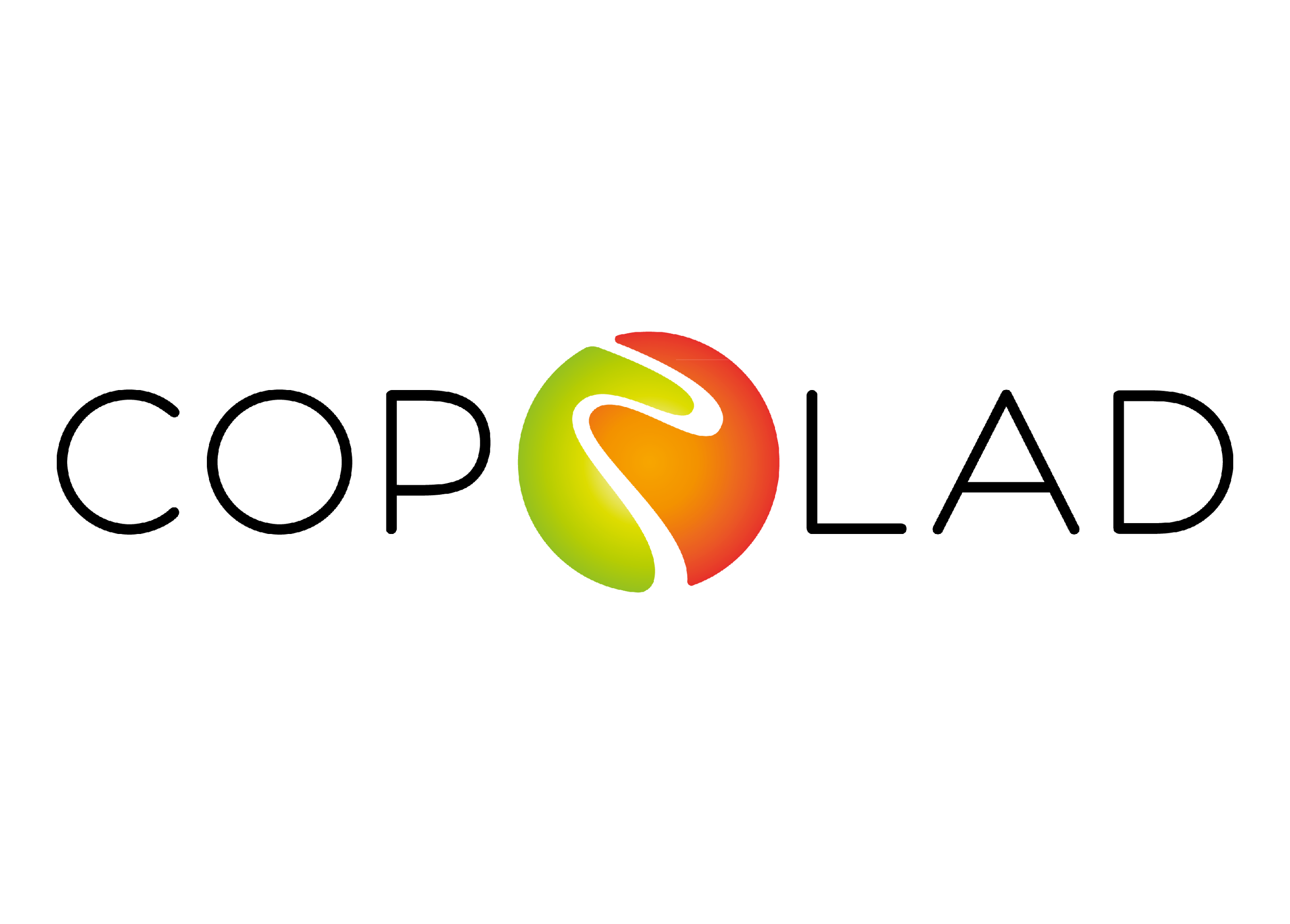 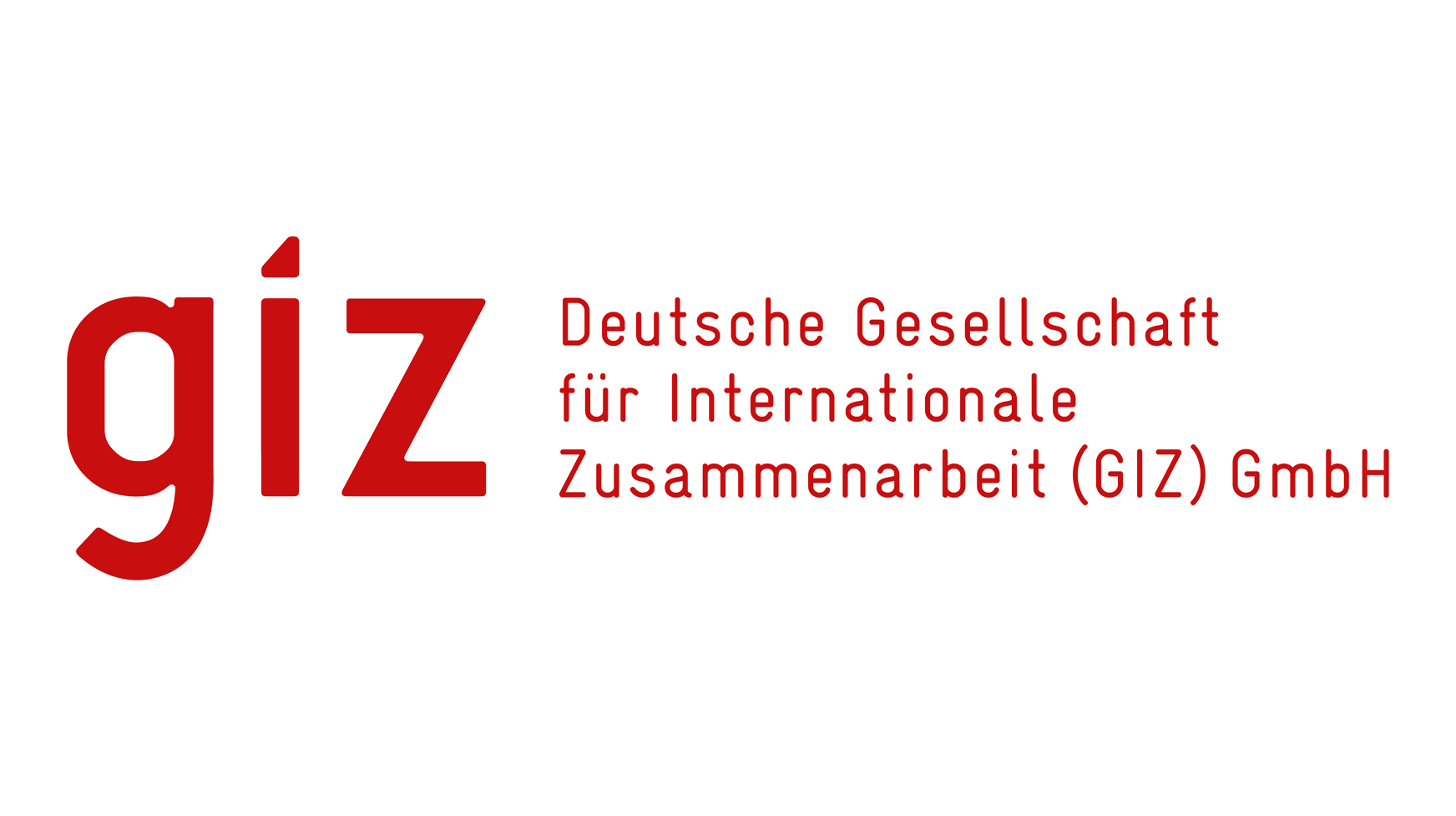 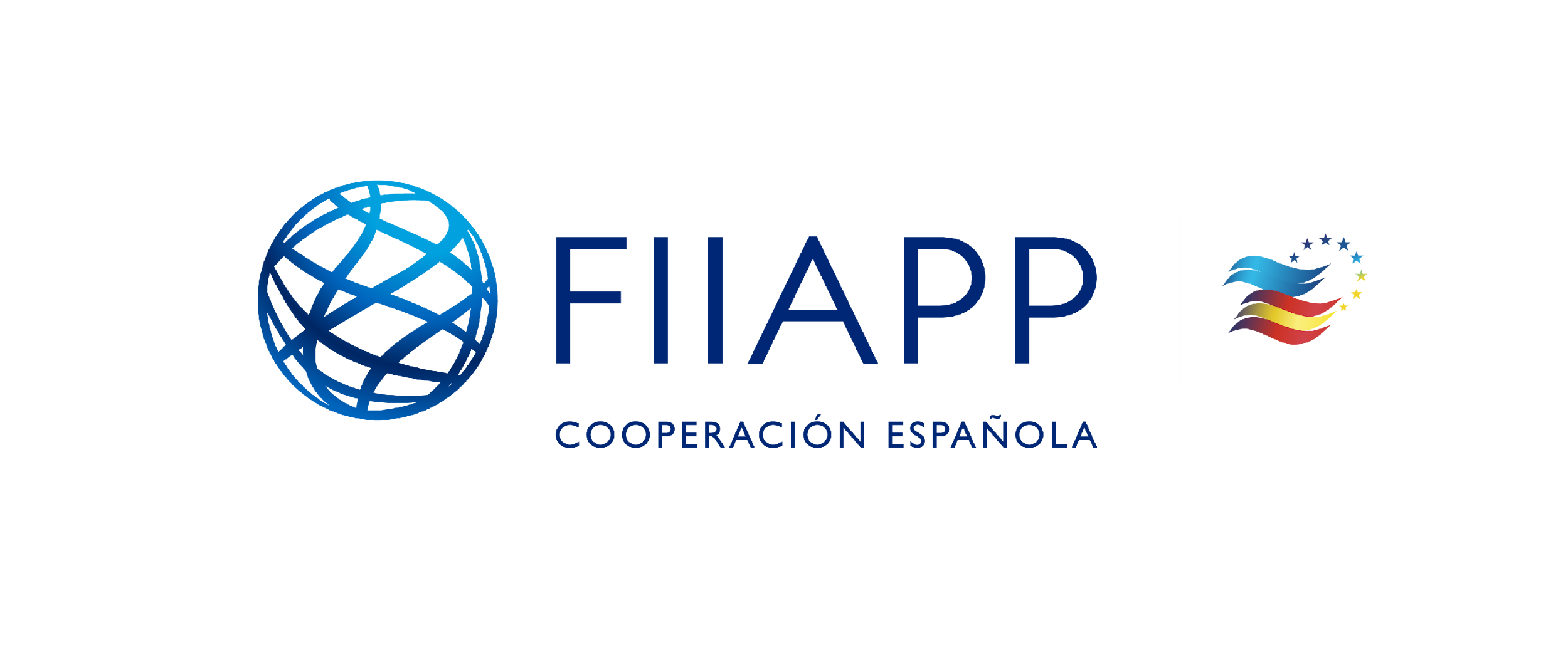 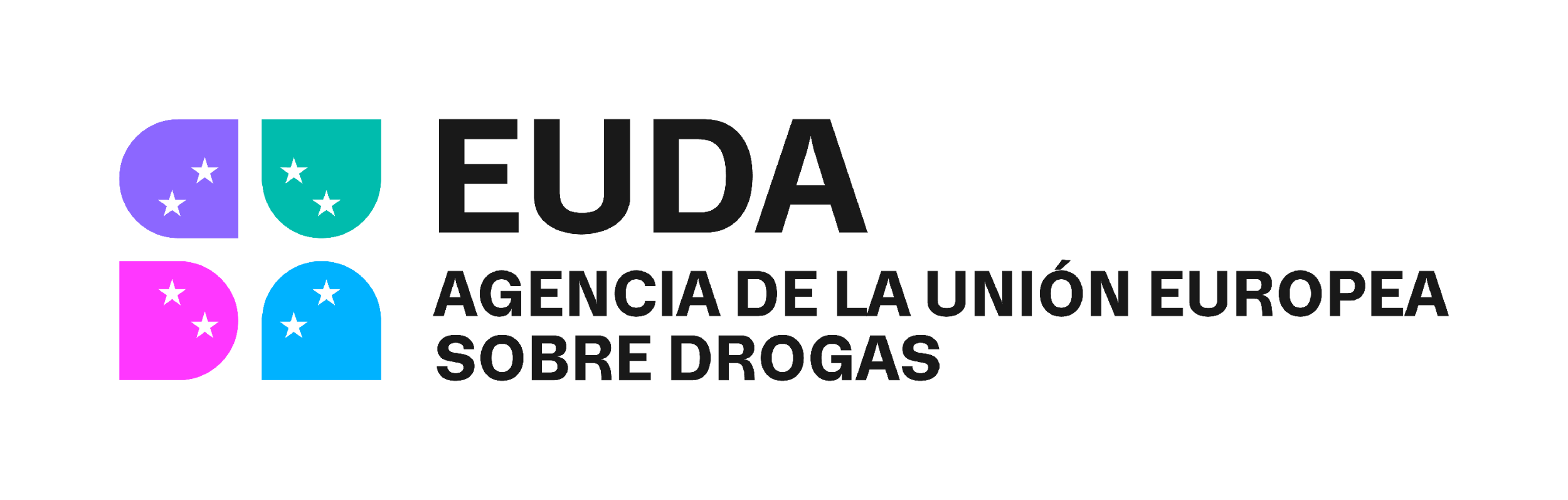 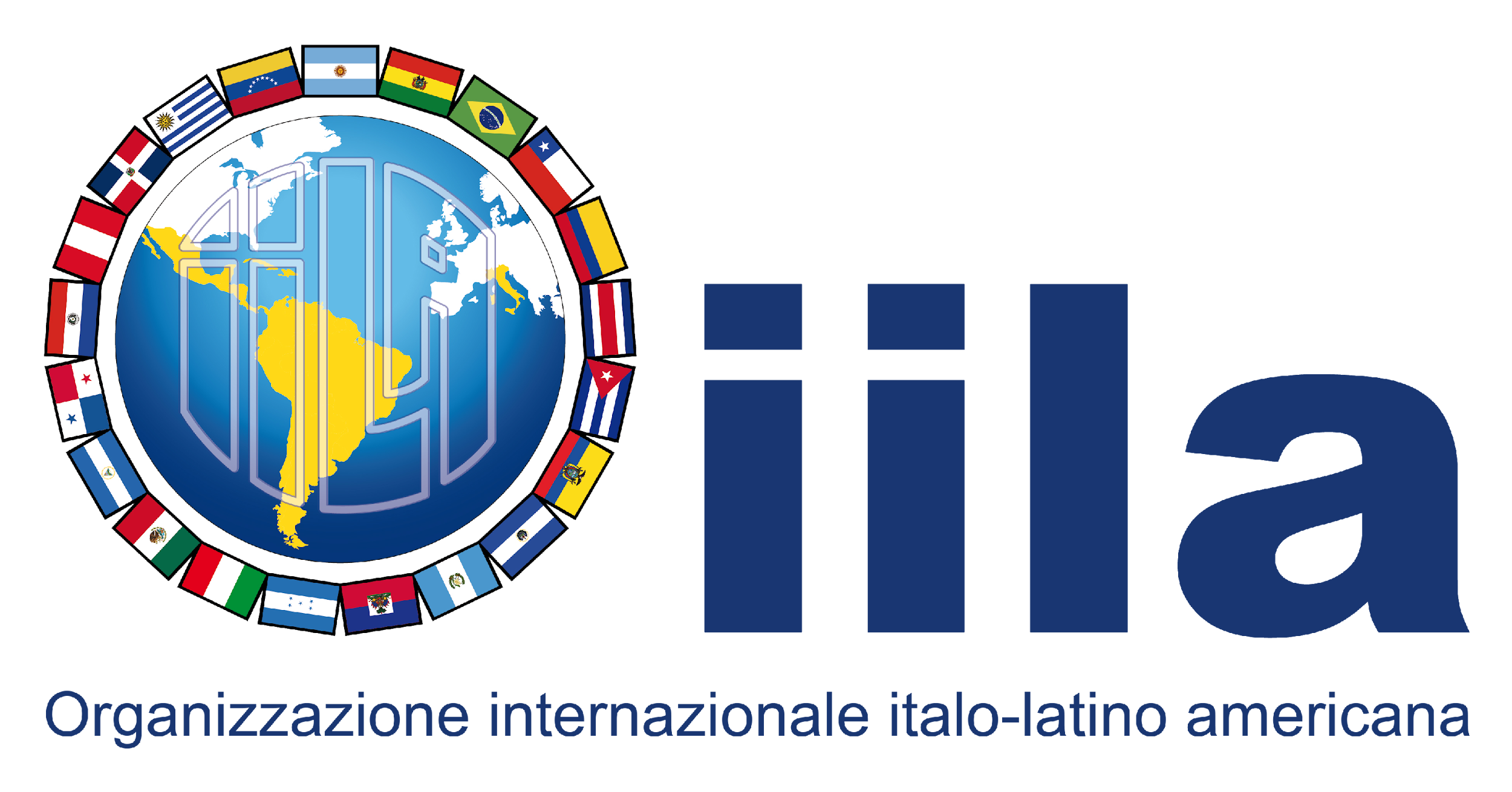 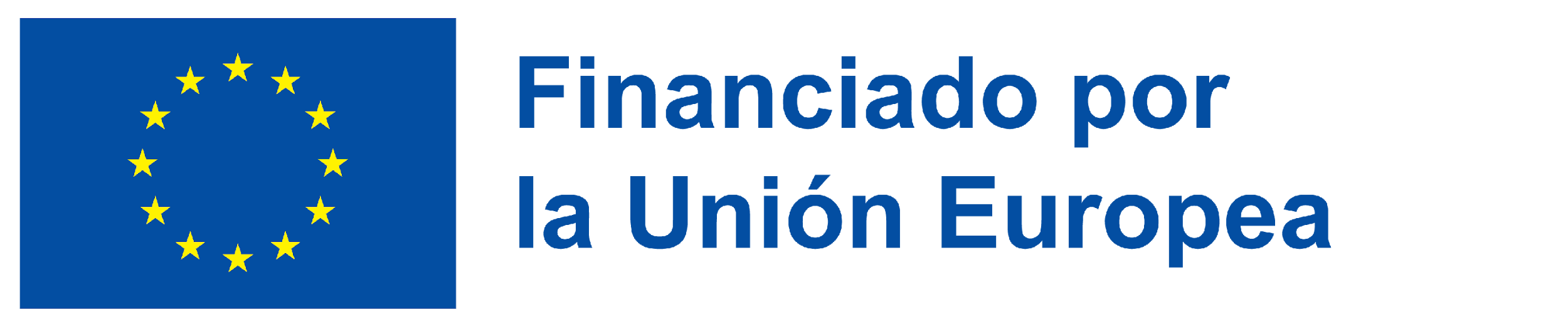 Challenges and Opportunities 
Desafíos y Oportunidades
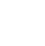 Desafíos
Challenges
Recursos Limitados y Financiamiento: Recursos financieros y humanos insuficientes para implementar completamente el manual a nivel nacional.

Resistencia al Cambio: Los proveedores de servicios de salud en primera línea pueden resistirse a nuevos protocolos o prácticas.

Barreras Culturales y Sociales: El estigma y los conceptos erróneos sobre el uso de sustancias pueden obstaculizar la comunicación abierta y el tratamiento.

Falta de Servicios Especializados: Disponibilidad limitada de servicios especializados como centros de rehabilitación o programas de desintoxicación.

Coordinación entre Agencias: Servicios fragmentados entre diferentes organizaciones y agencias gubernamentales.
Limited Resources and Funding: Insufficient financial and human resources to fully implement the manual at a national level.

Resistance to Change: Frontline health service providers may resist new protocols or practices.
.
Cultural and Social Barriers: Stigma and misconceptions about substance use may hinder open communication and treatment.

Lack of Specialized Services: Limited availability of specialized services such as rehab centers or detox programs.  

Coordination Across Agencies: Fragmented services across different organizations and government agencies.
COPOLAD III es un consorcio formado por:
Socios colaboradores:
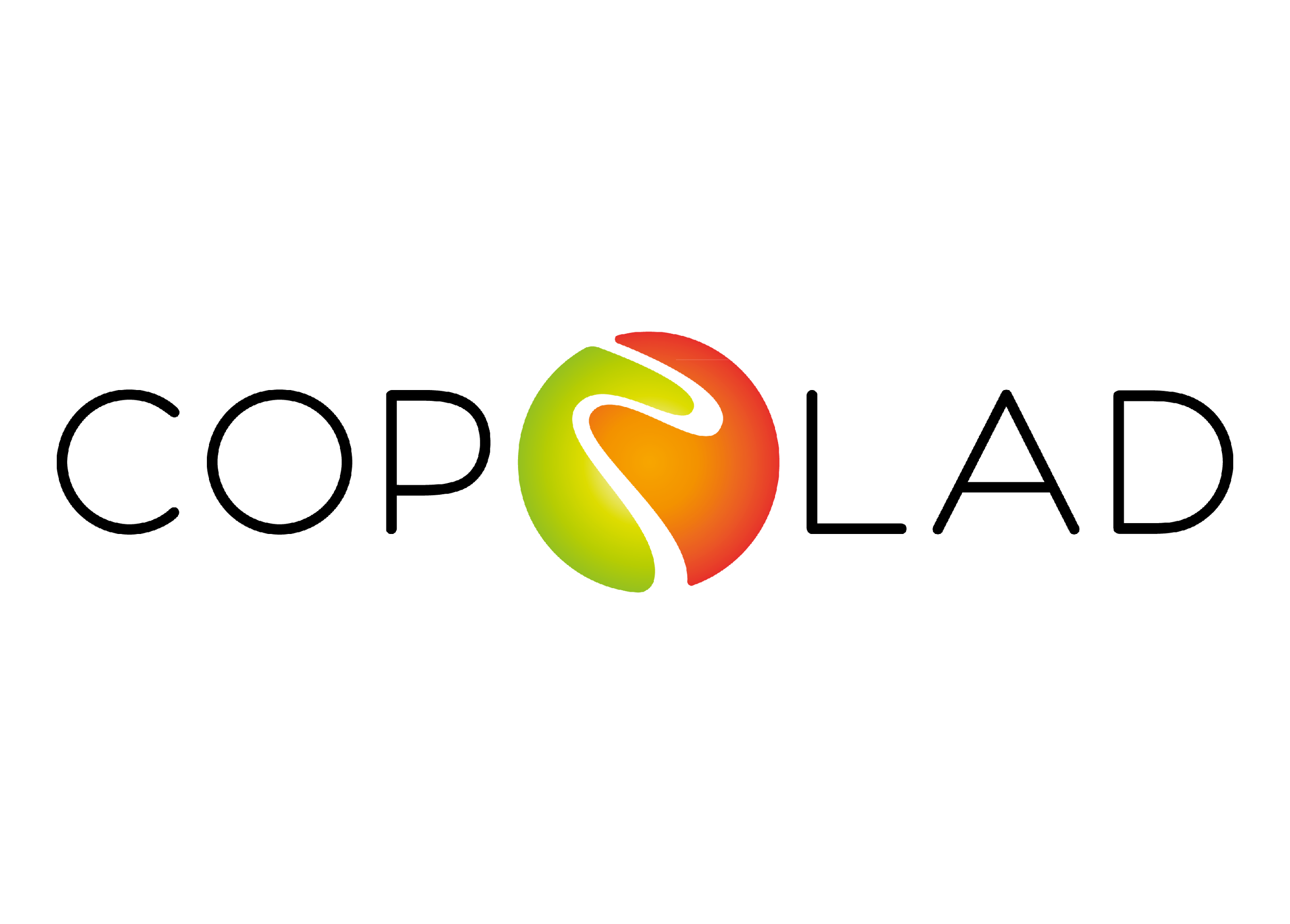 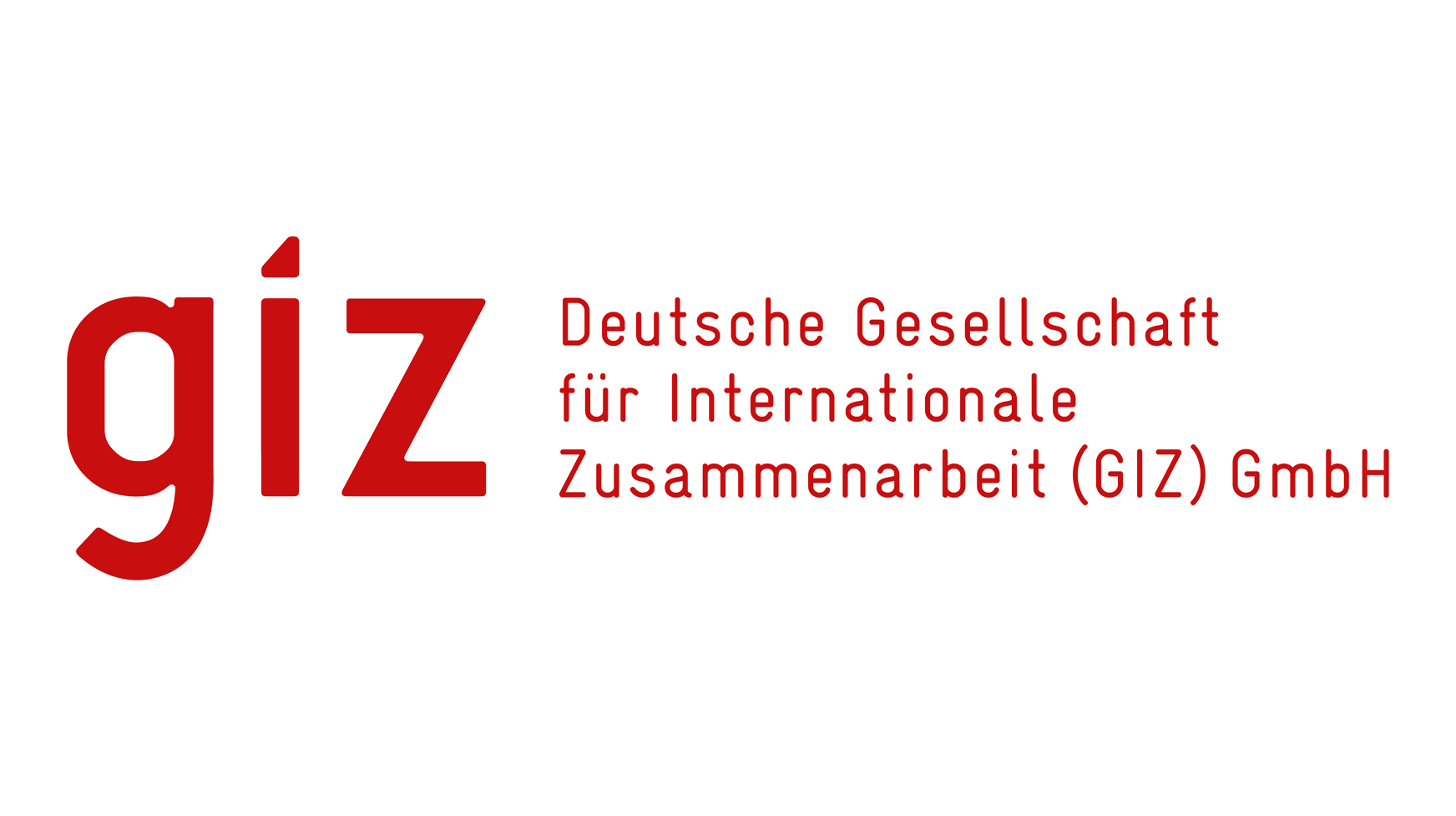 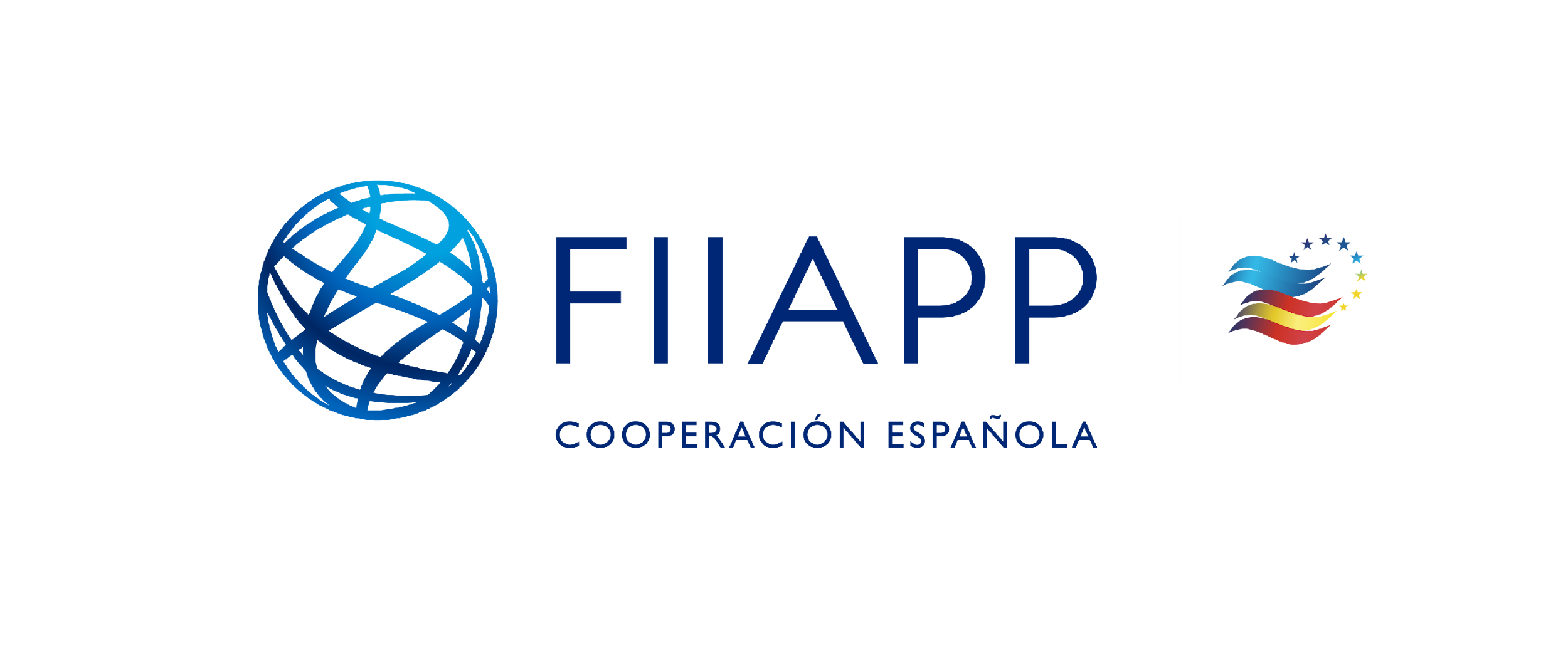 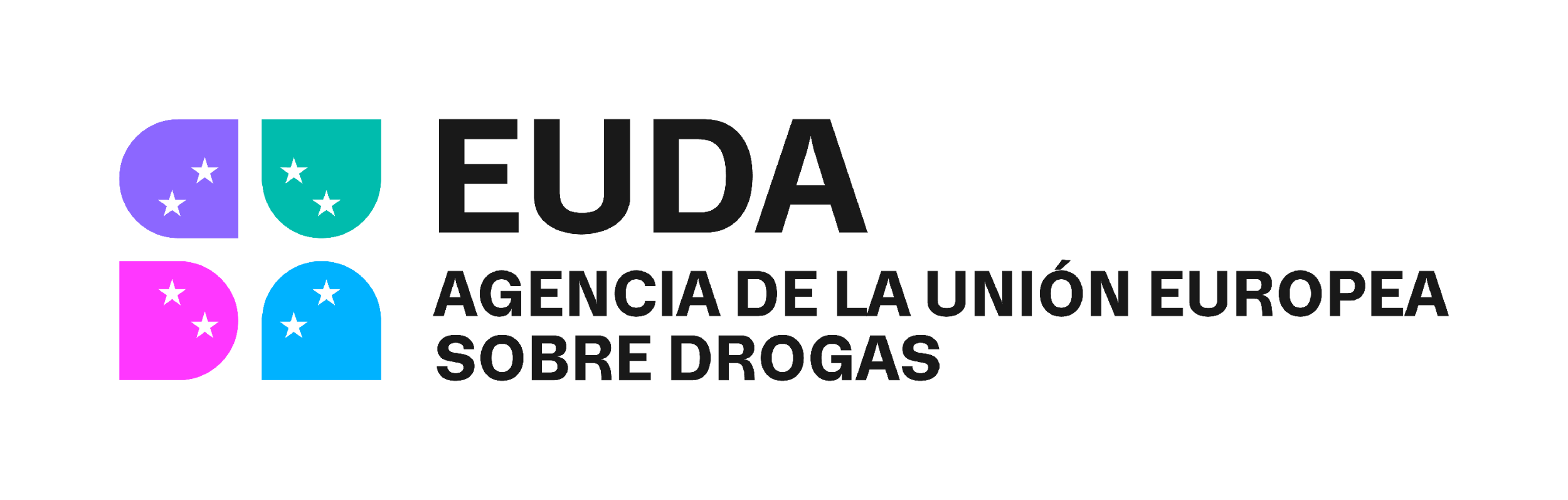 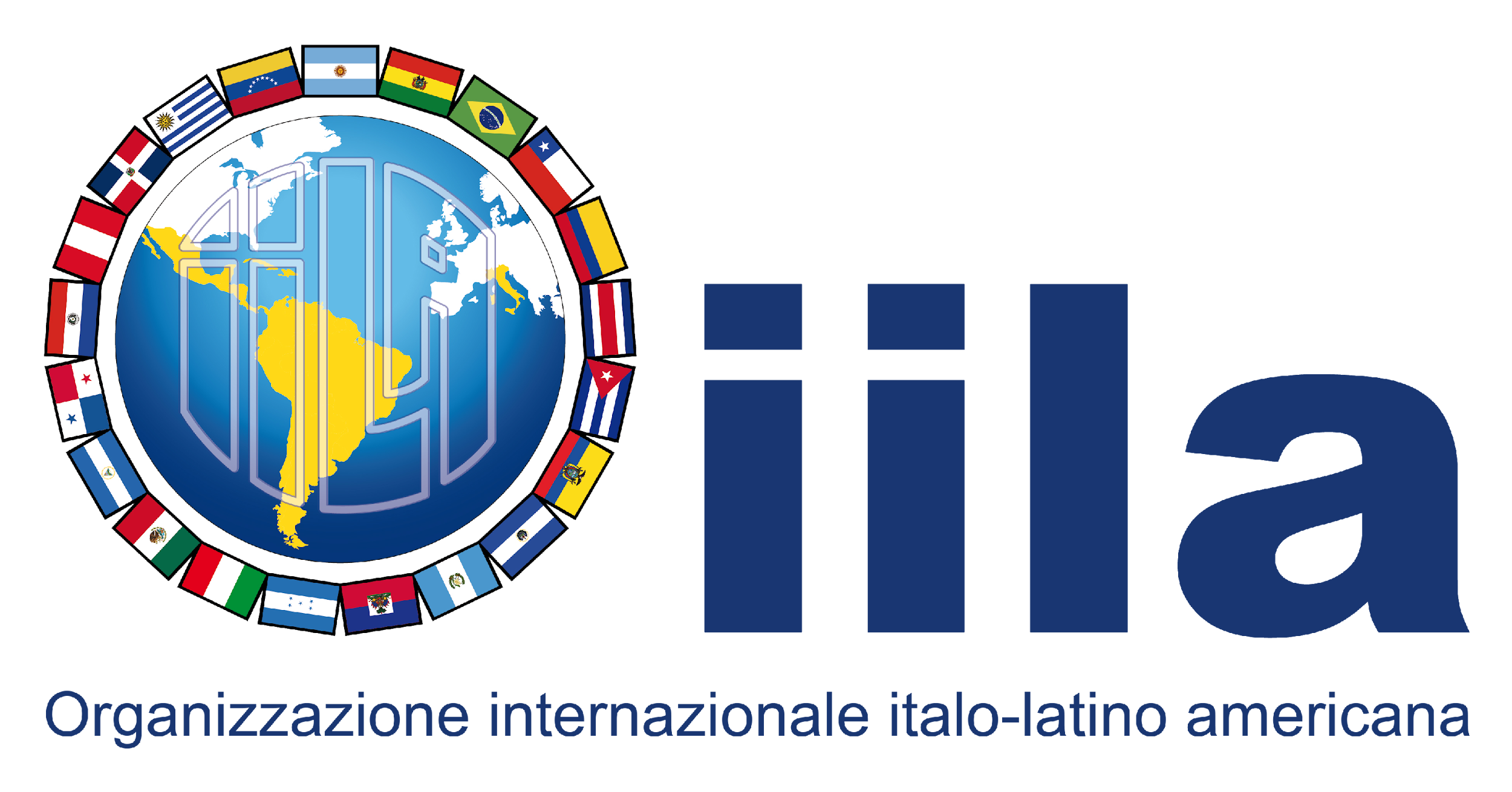 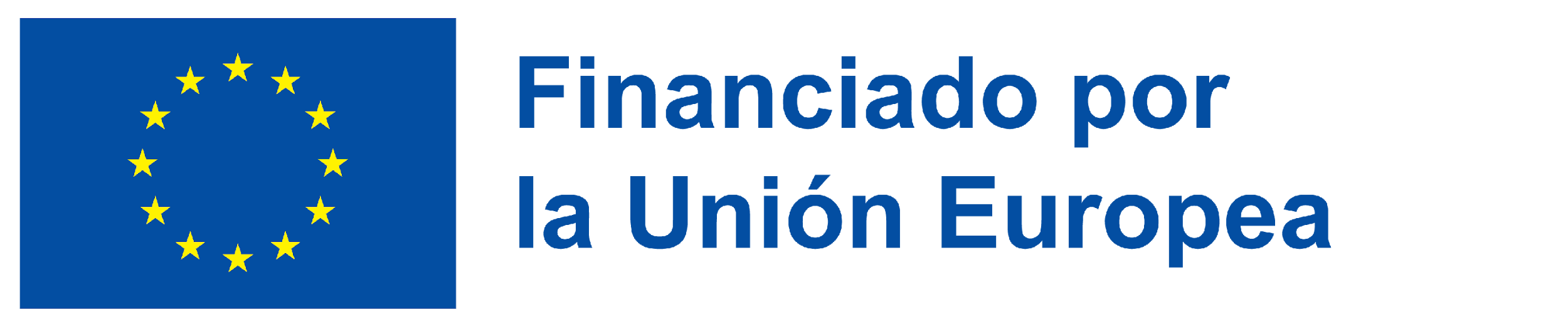 Challenges and Opportunities 
Desafíos y Oportunidades
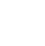 Opportunites
Oportunidades
Aprovechar las asociaciones internacionales y el financiamiento para mejorar la sostenibilidad del programa.

Fomentar una cultura de cambio a través de la capacitación continua, el apoyo y la participación de los trabajadores de la salud.

Utilizar campañas de concientización comunitaria para educar al público y reducir el estigma.

Abogar por el desarrollo de instalaciones especializadas y servicios integrados para cubrir las brechas en la atención.

Fortalecer la coordinación a través de un sistema de derivación centralizado y la colaboración entre sectores.
Leverage international partnerships and funding to enhance program sustainability.

Foster a culture of change through continuous training, support, and engagement with health workers.

Use community awareness campaigns to educate the public and reduce stigma.

Advocate for the development of specialized facilities and integrated services to fill gaps in care.

Strengthen coordination through a centralized referral system and multi-sector collaboration.
COPOLAD III es un consorcio formado por:
Socios colaboradores:
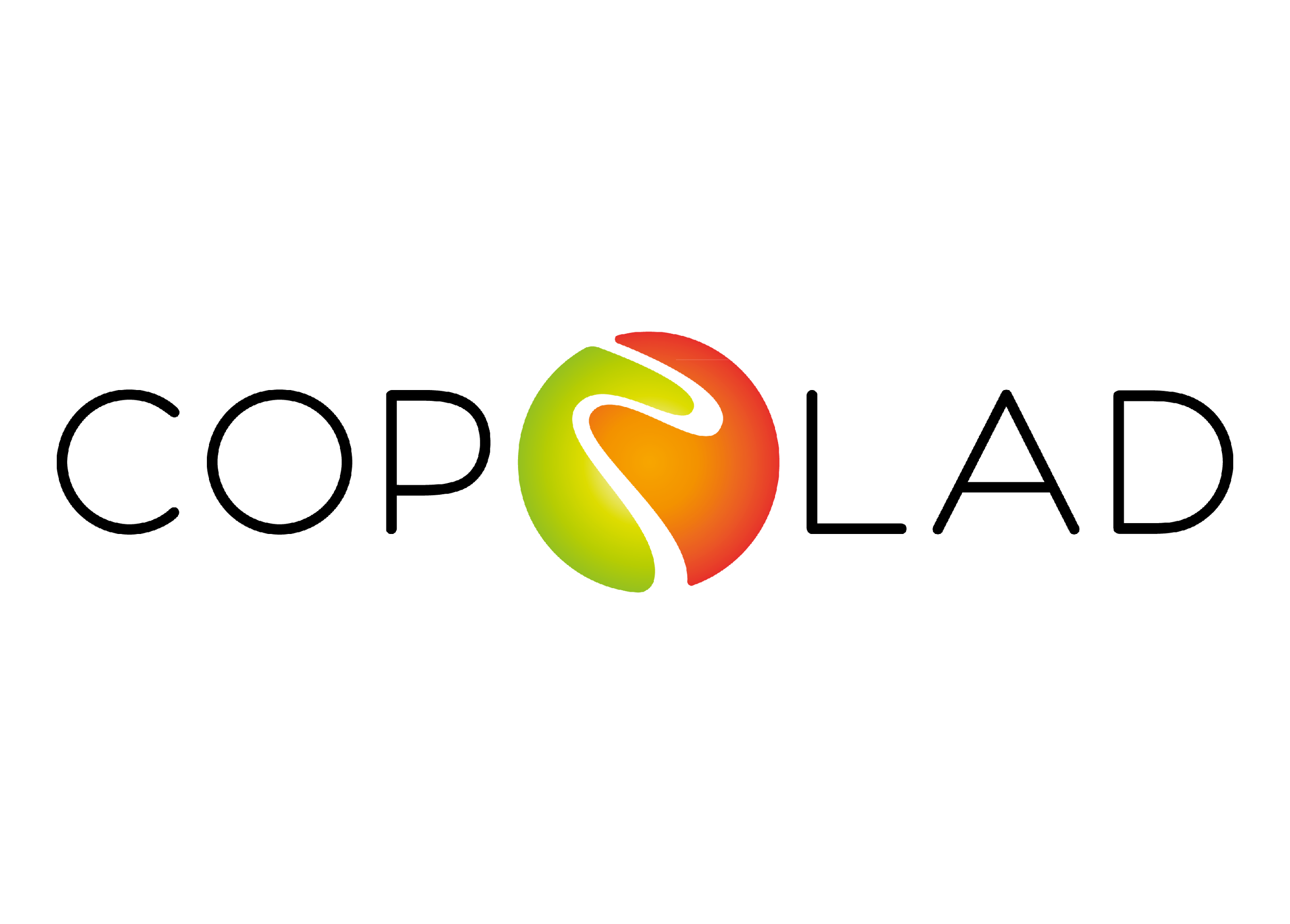 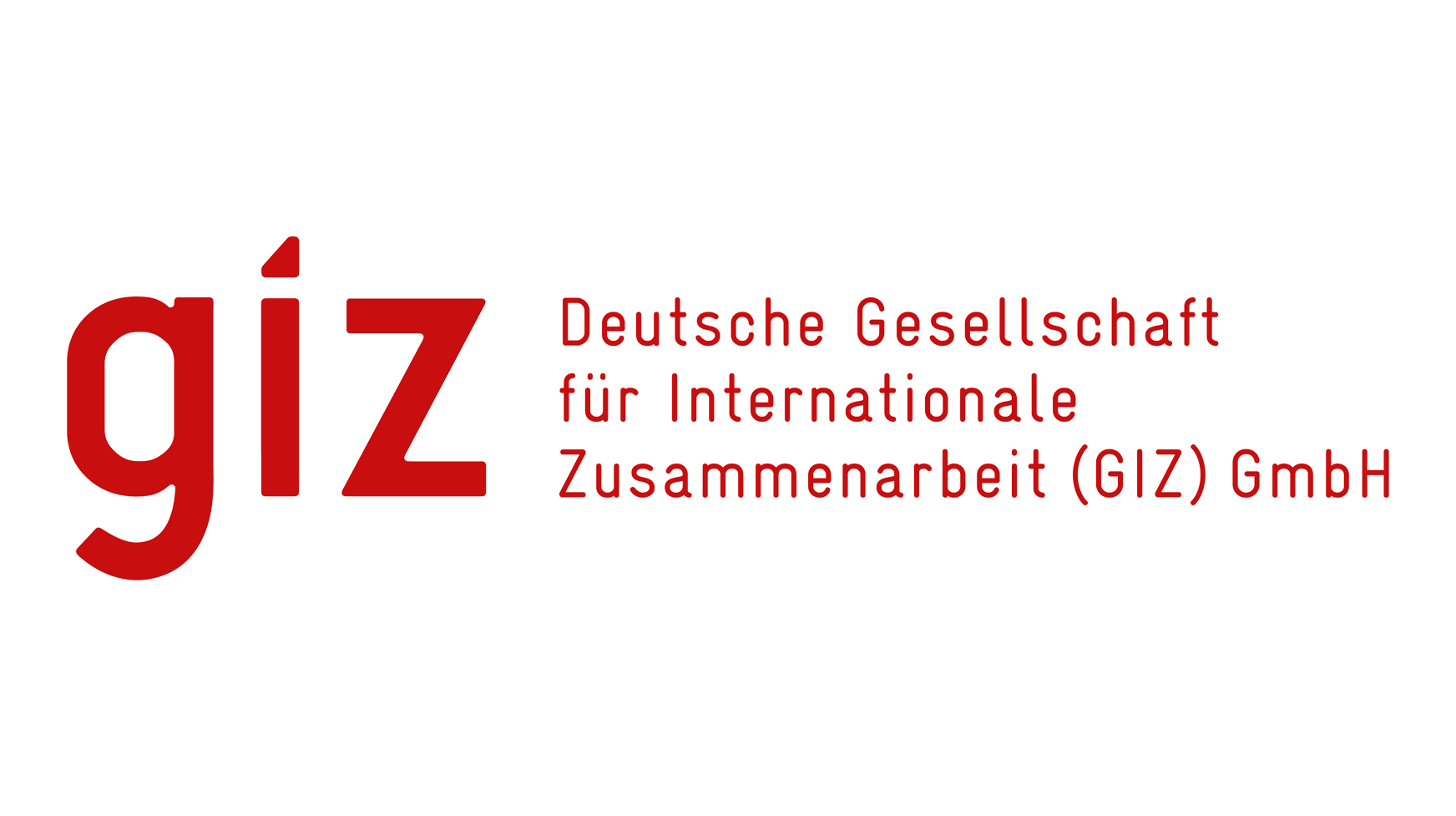 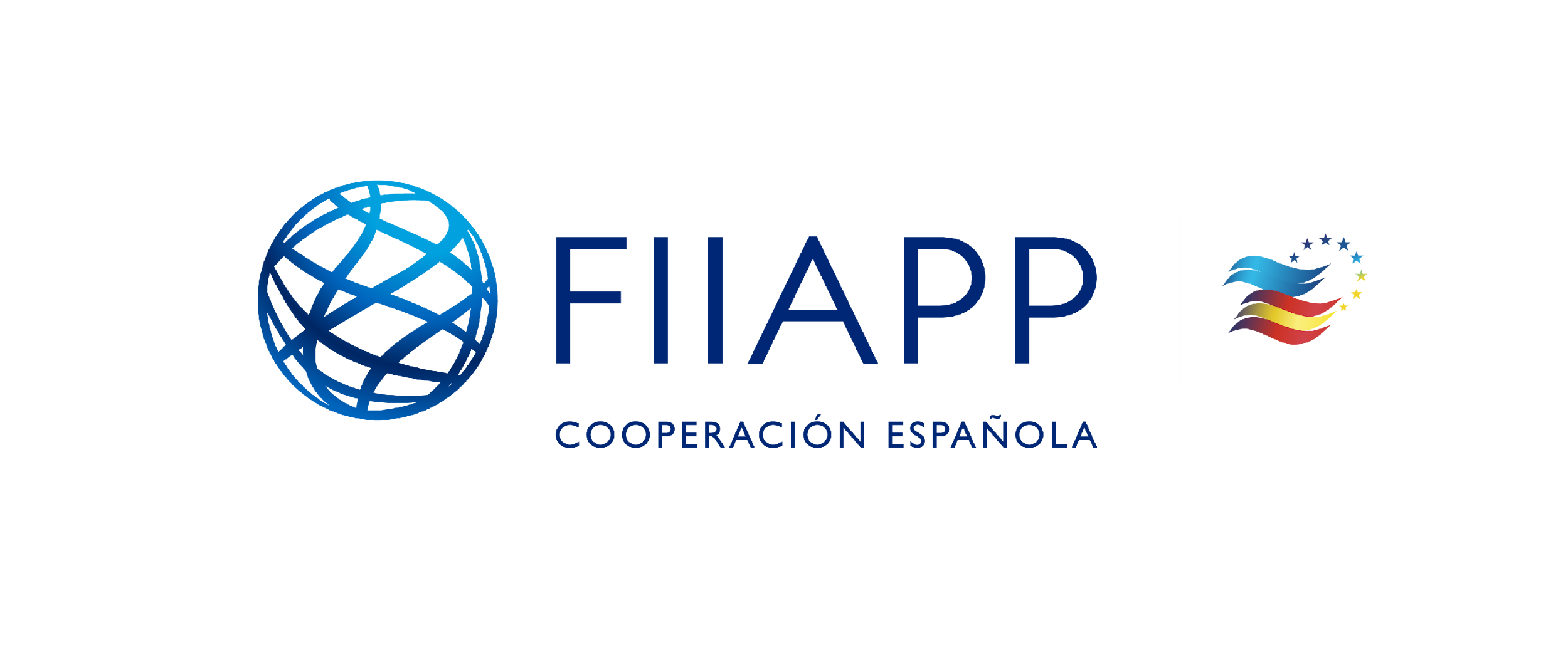 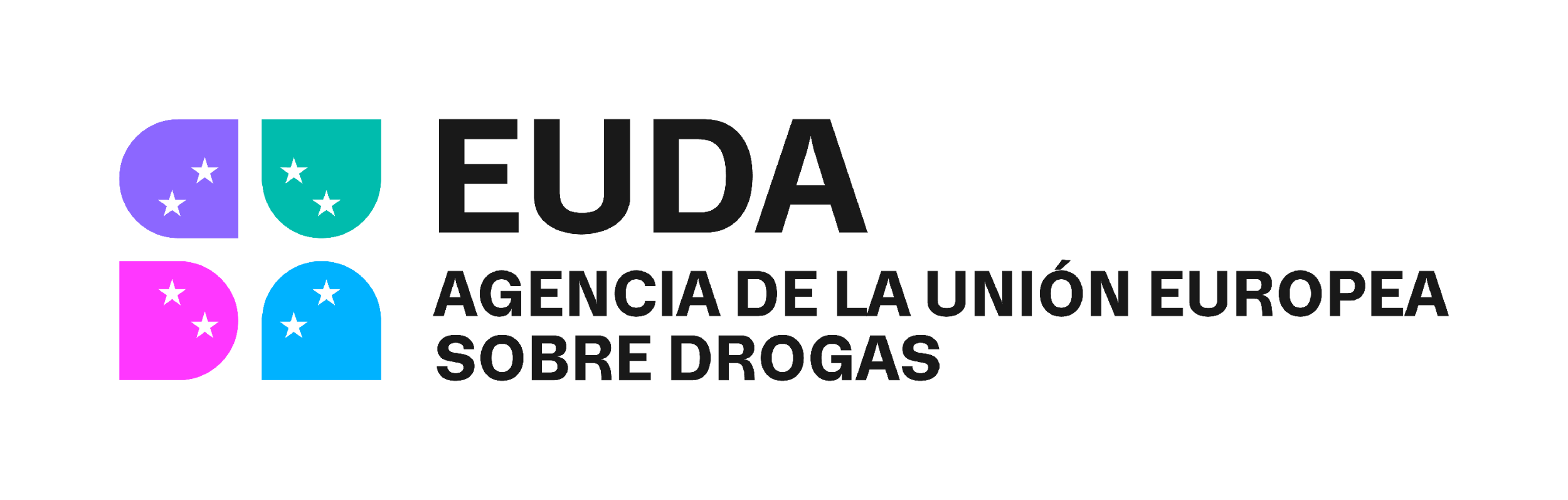 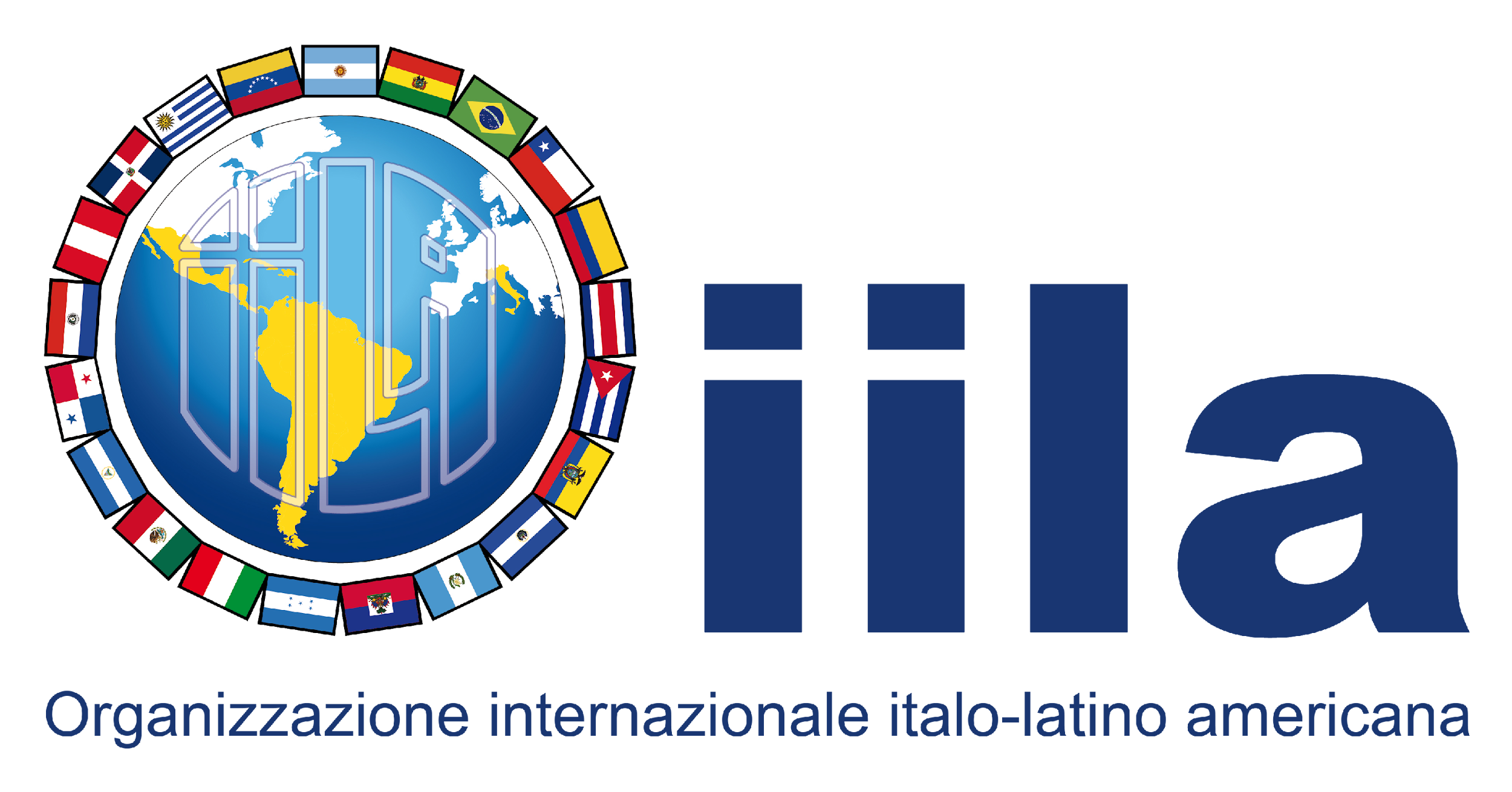 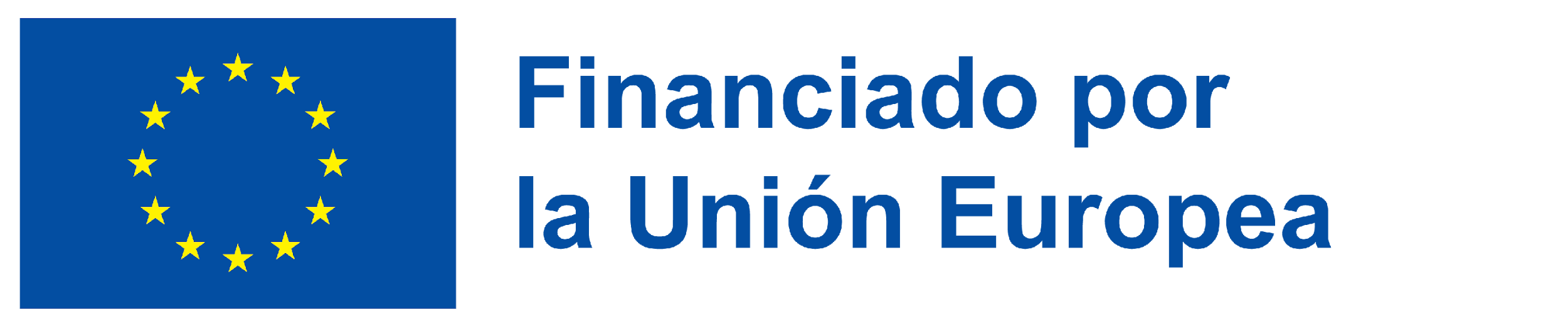 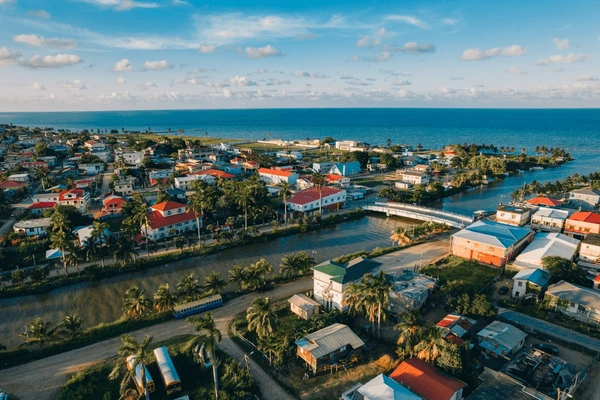 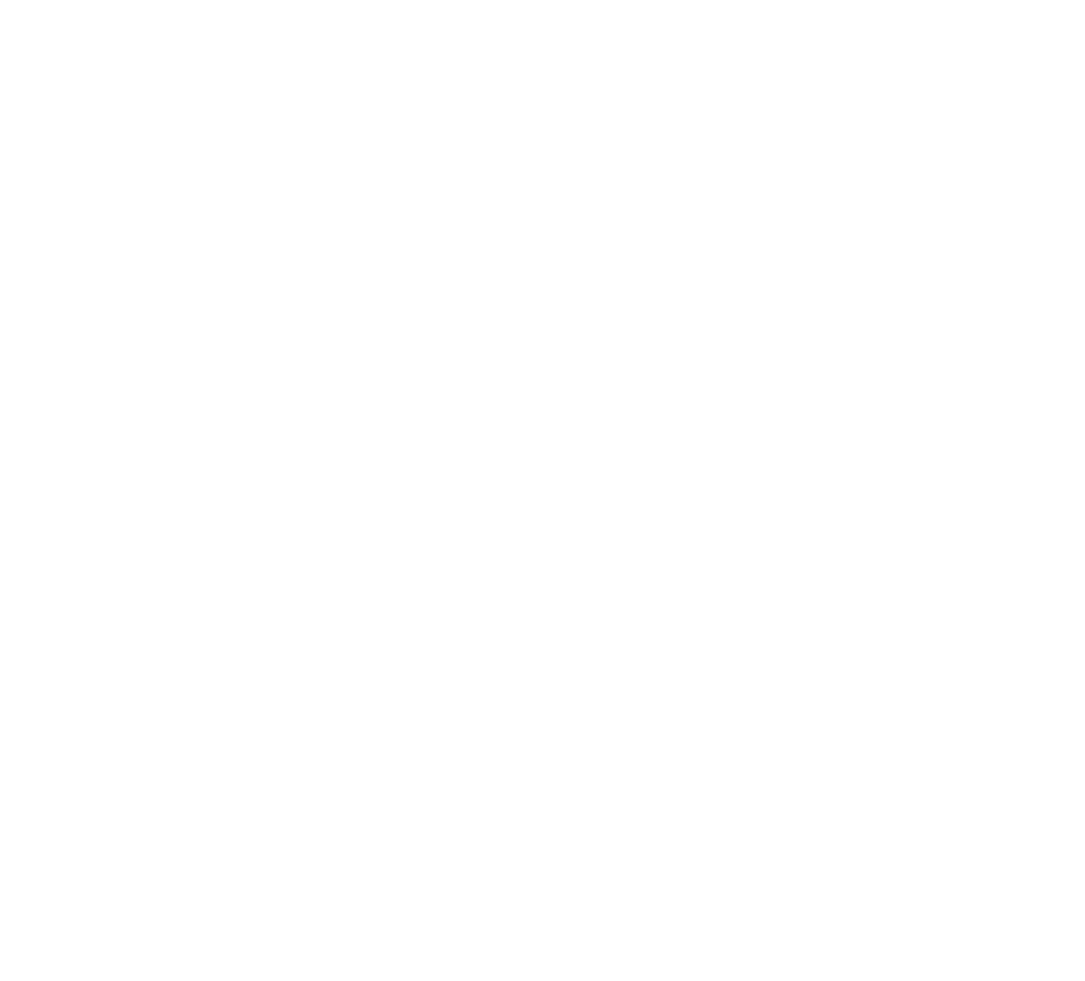 Thank You  
Gracias
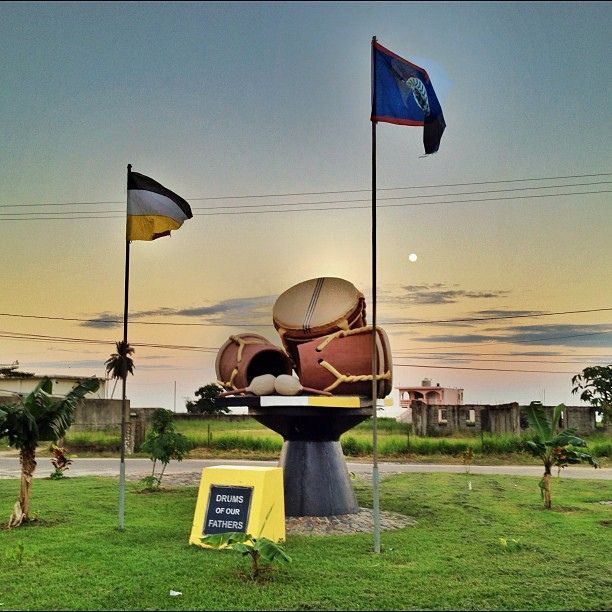 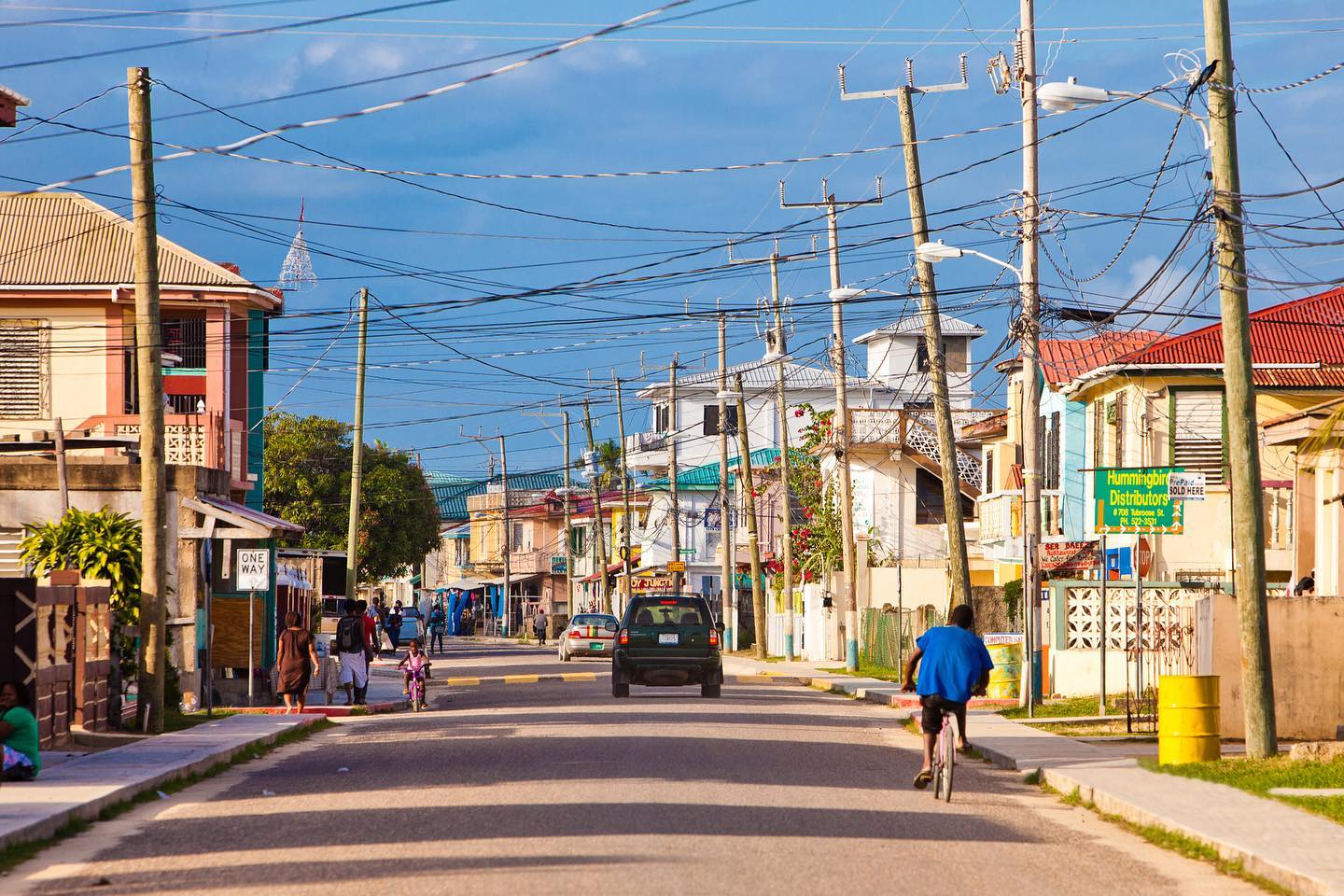 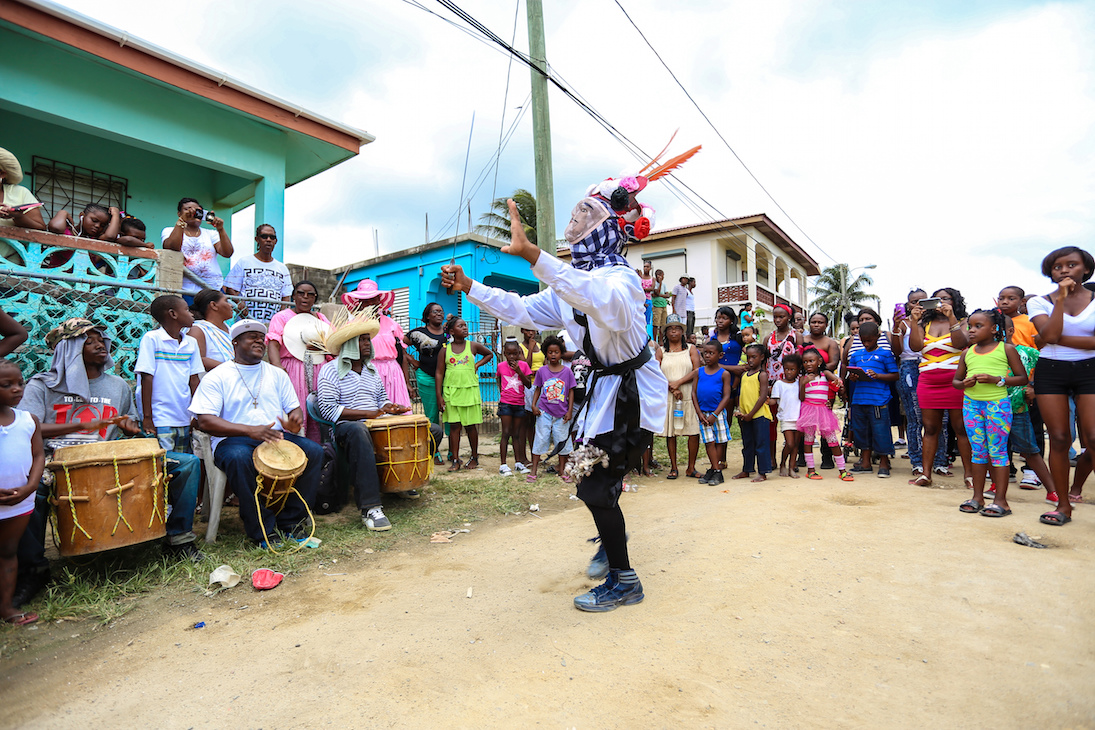 Seremei
COPOLAD III es un consorcio formado por:
Socios colaboradores:
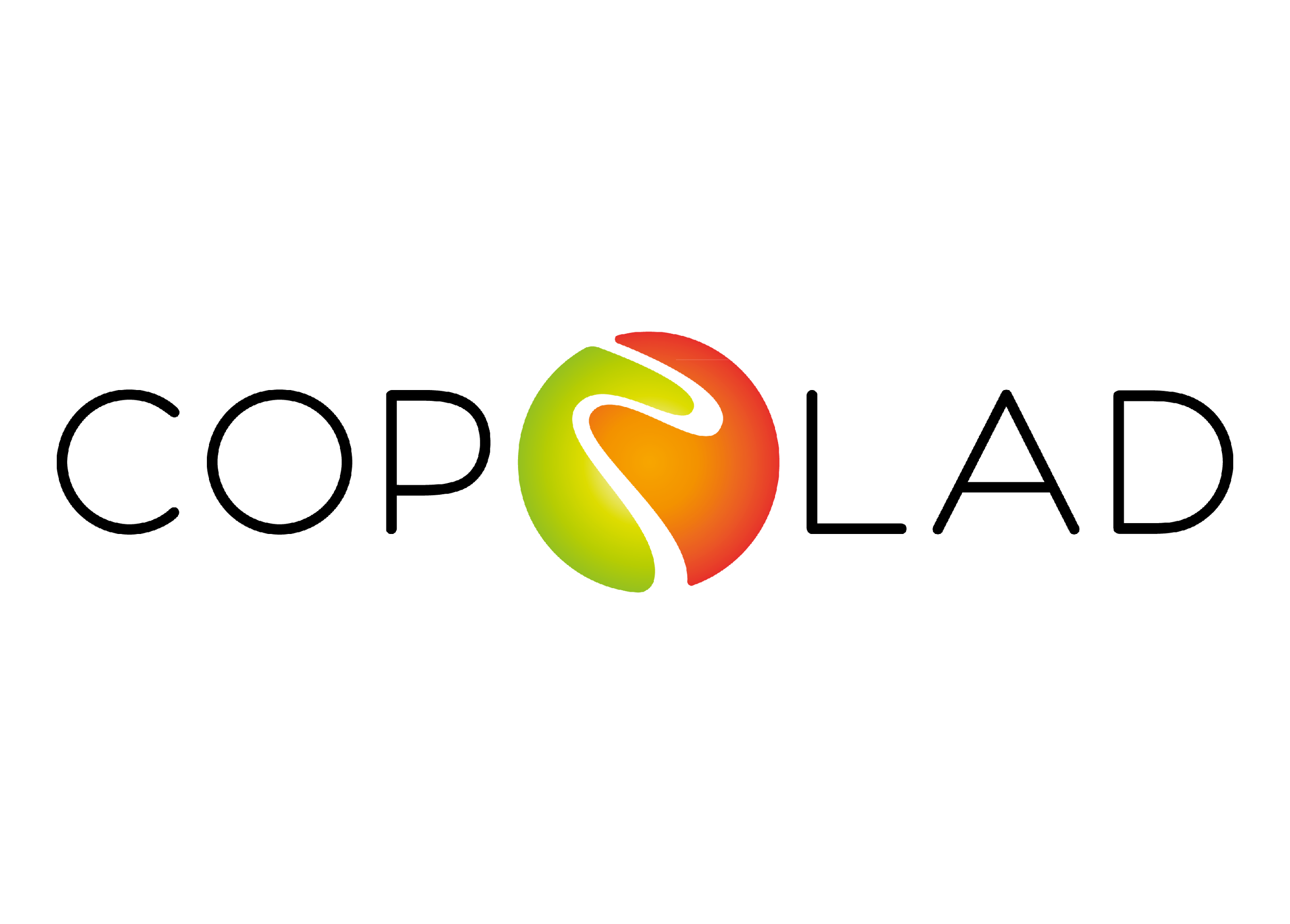 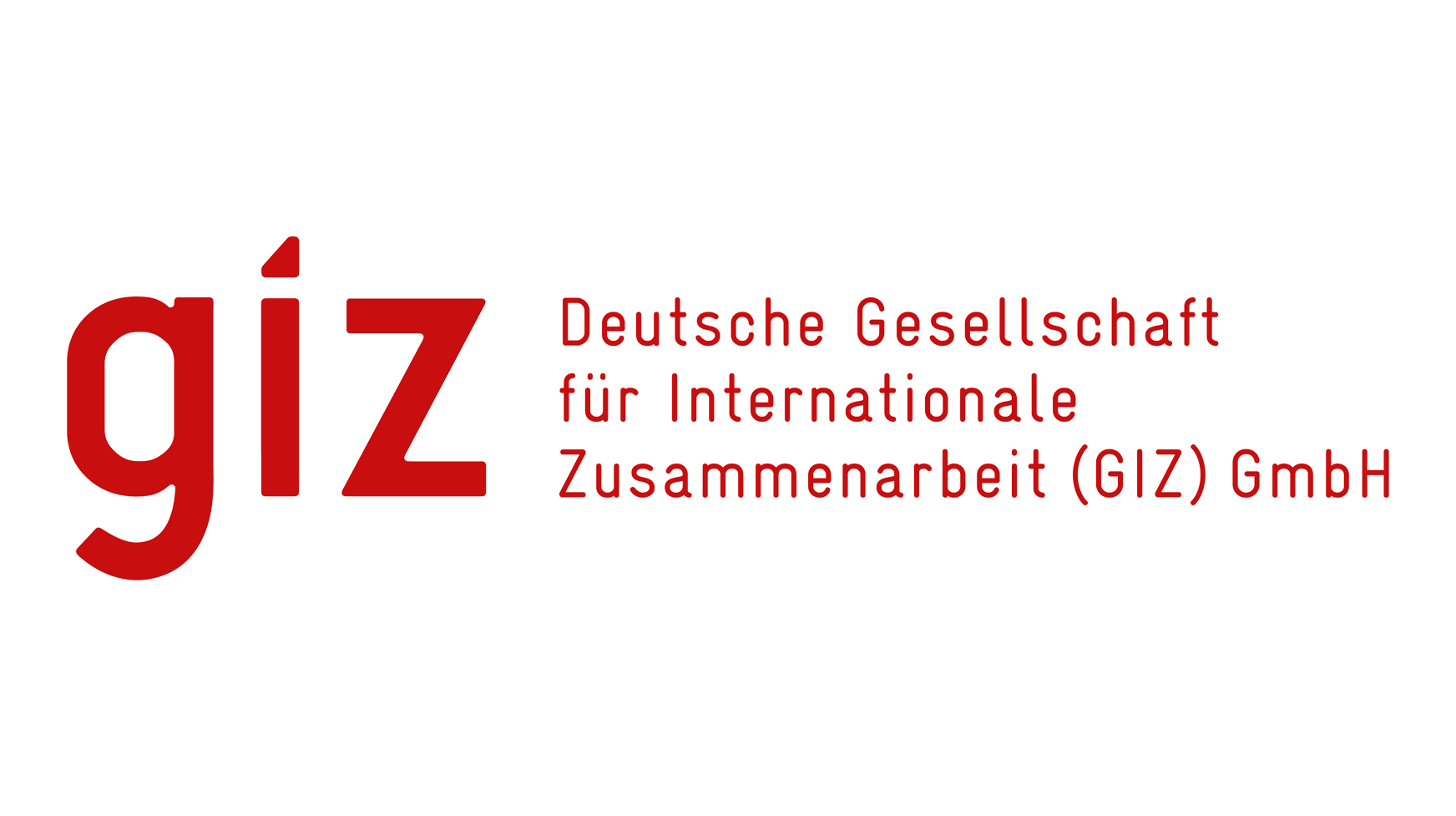 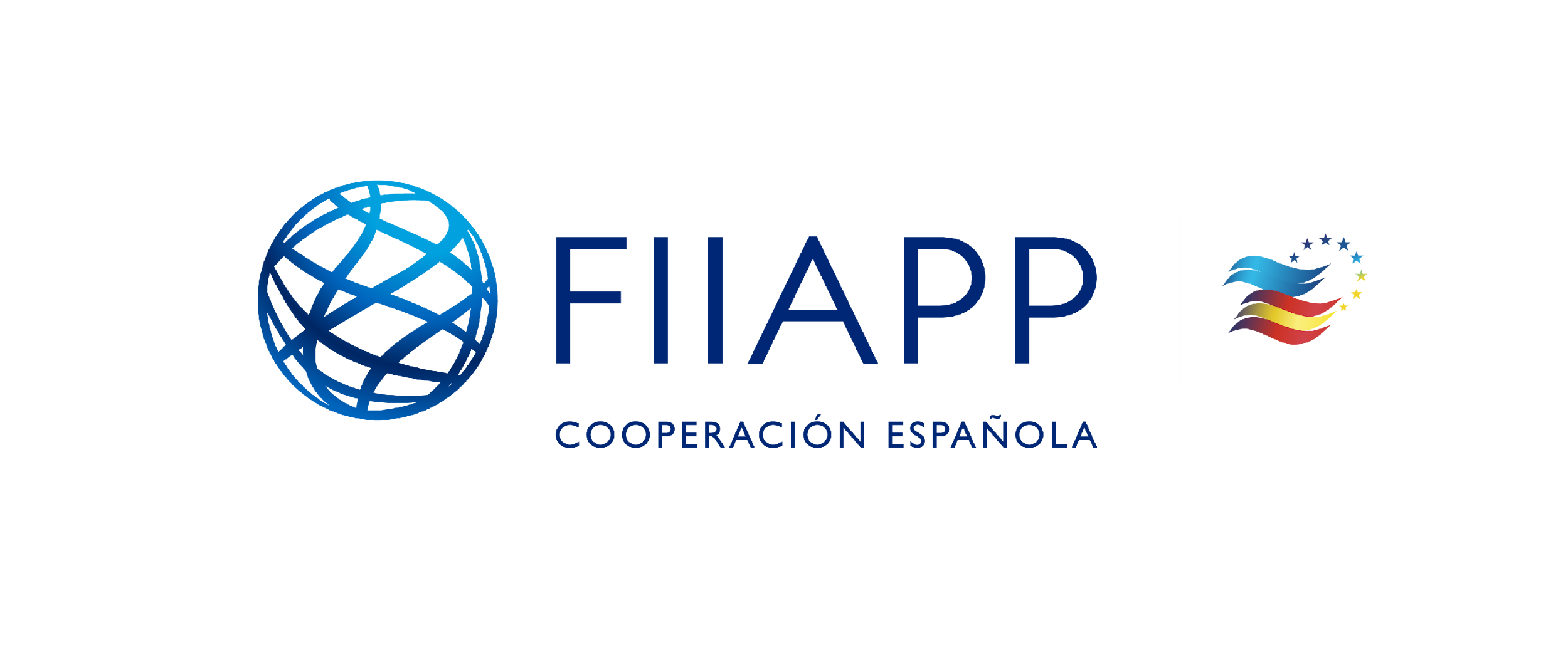 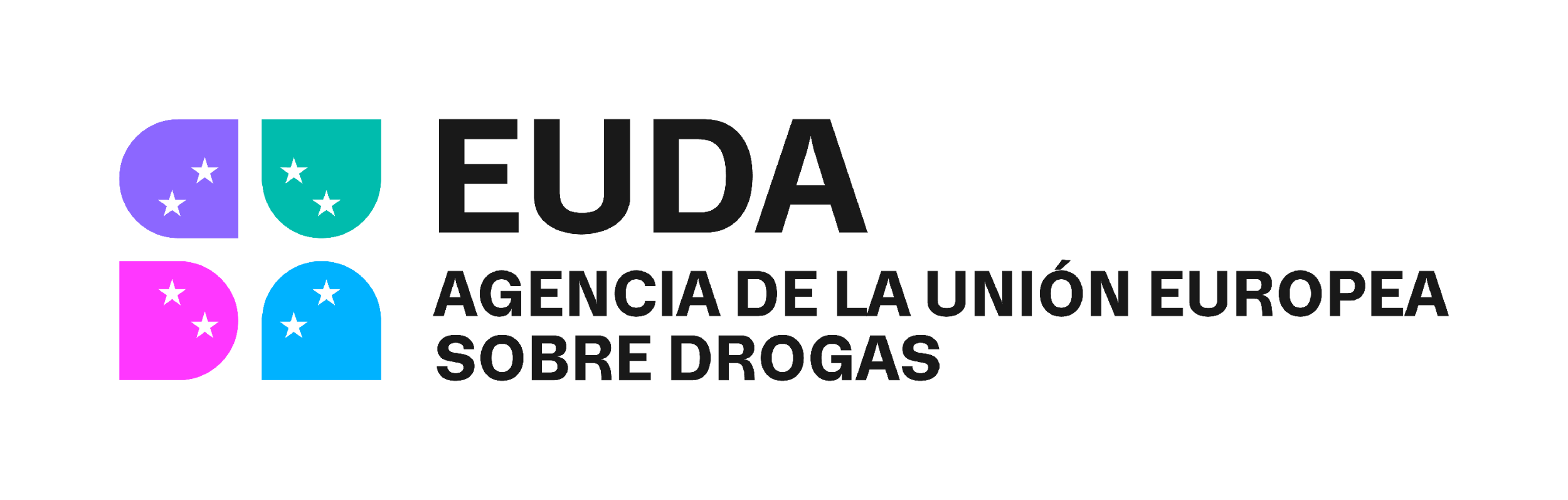 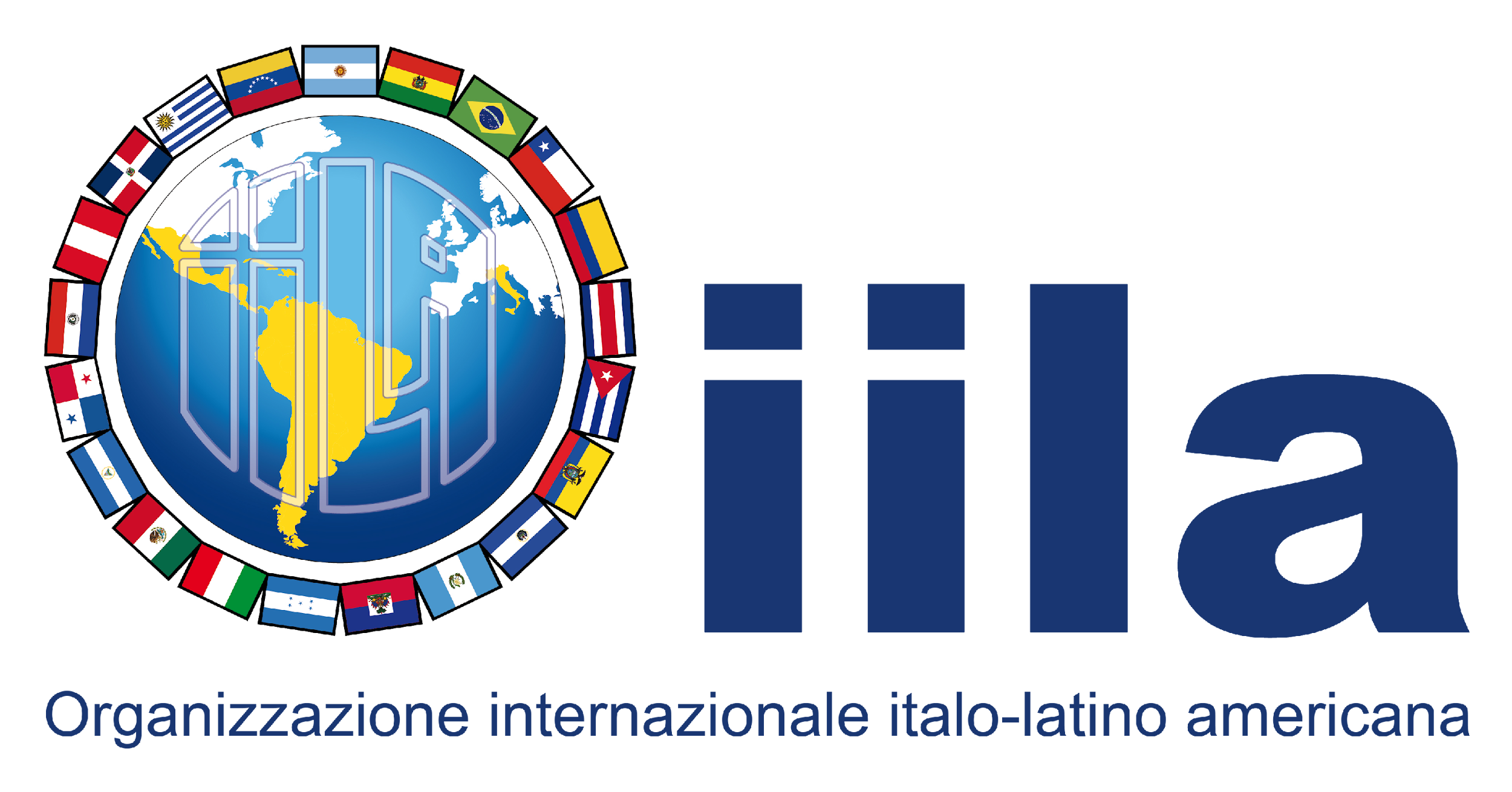 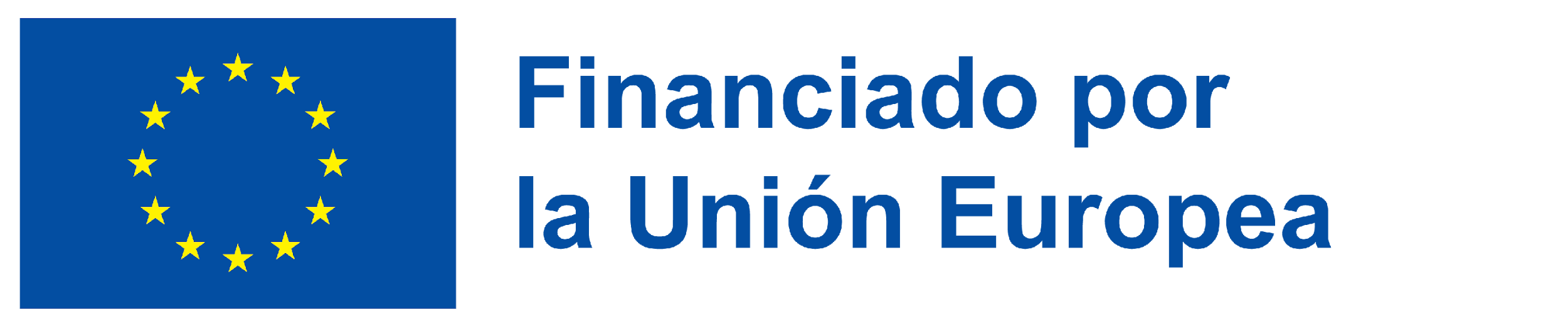